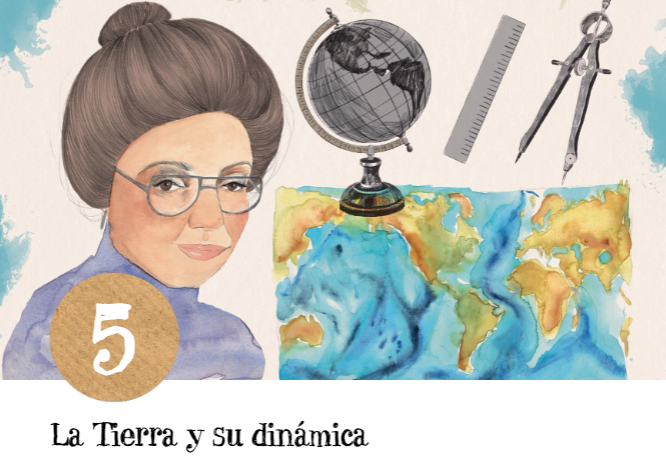 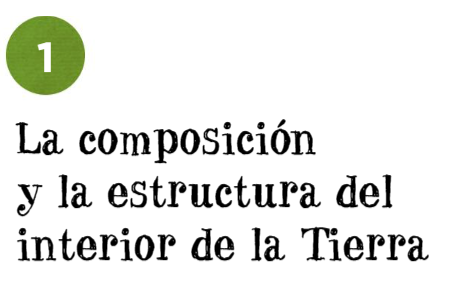 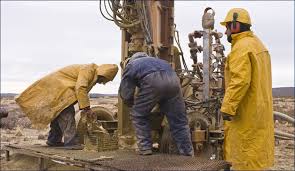 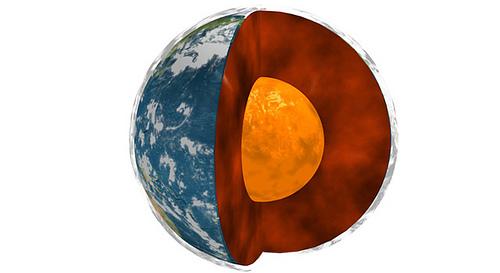 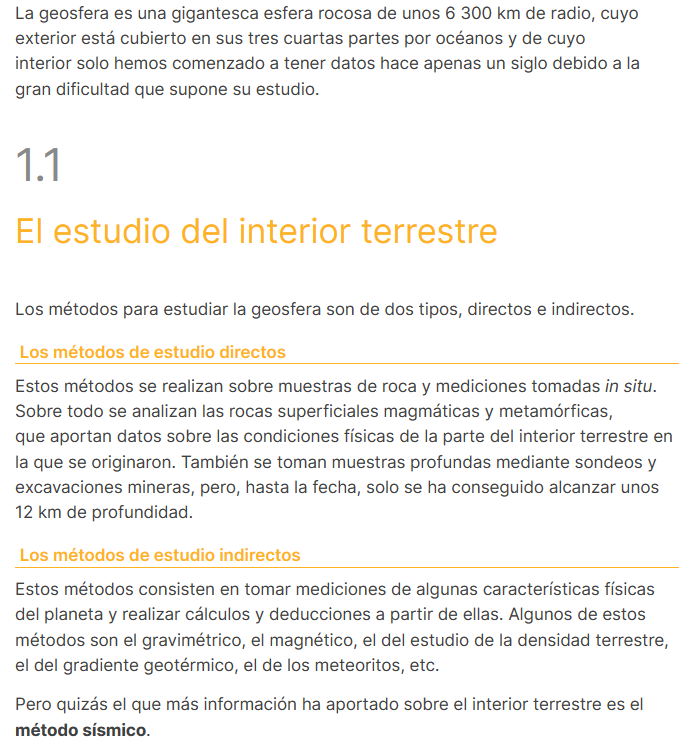 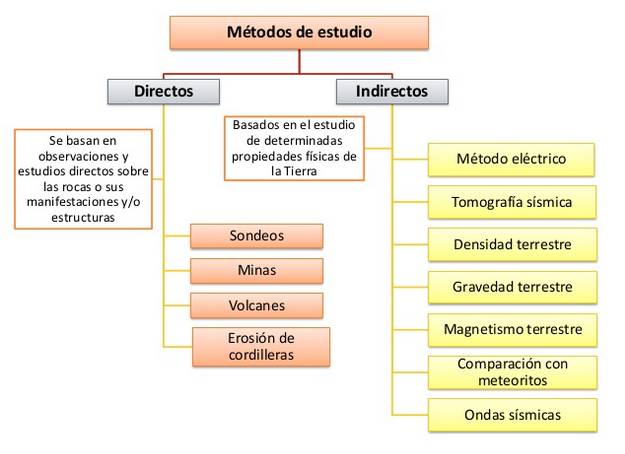 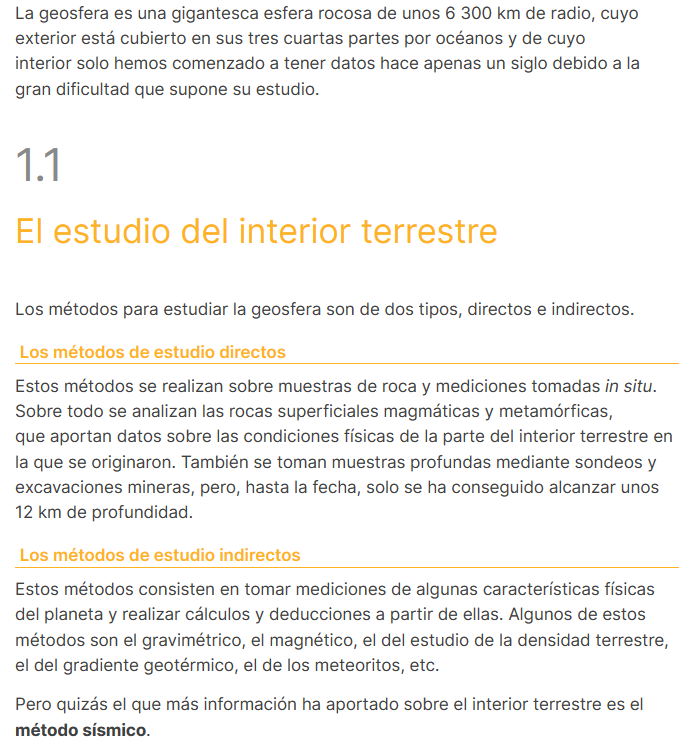 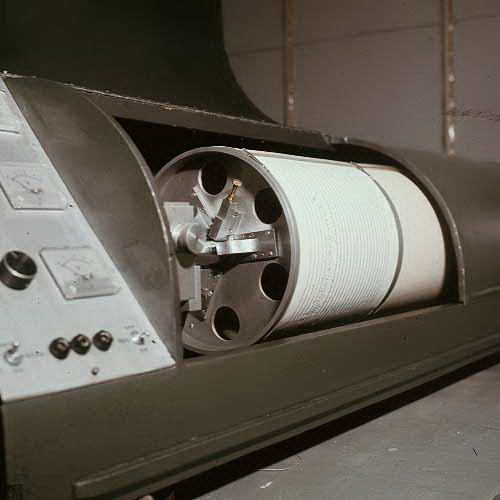 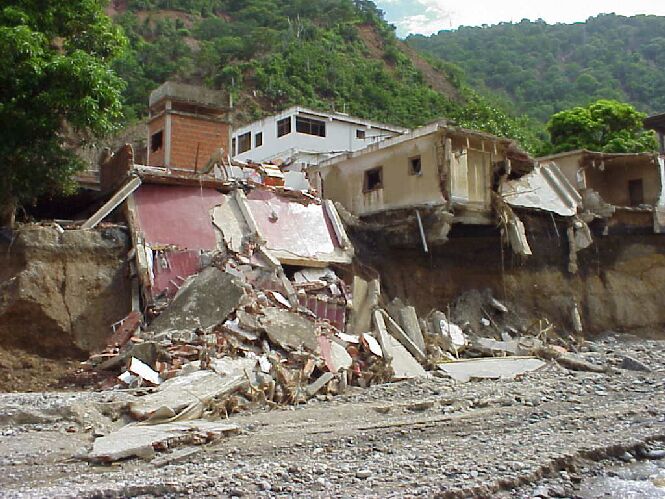 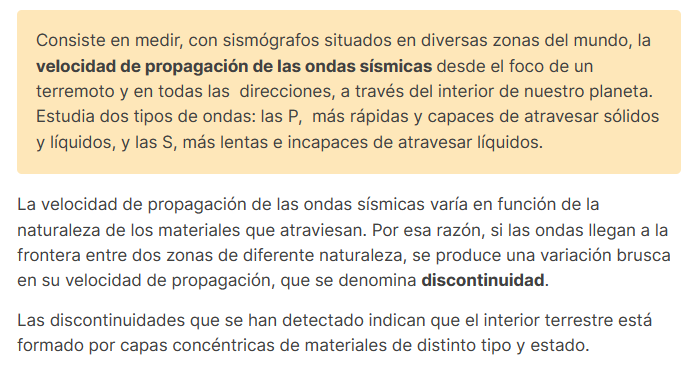 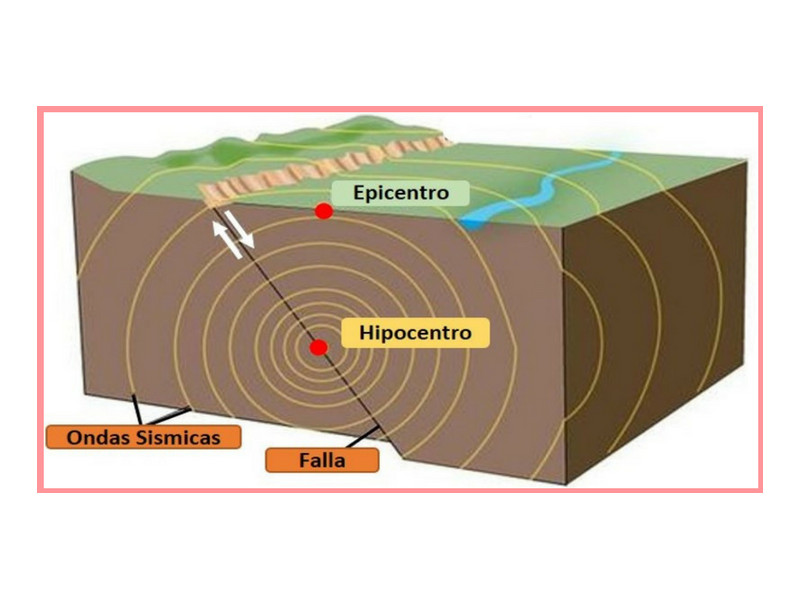 (P y S)
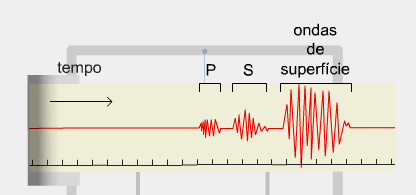 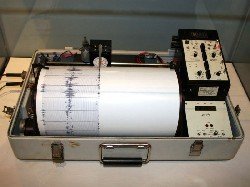 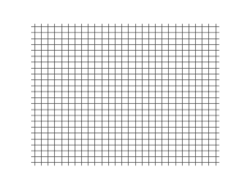 Hacen vibrar las partículas del terreno en la misma dirección de propagación de la onda.
ONDAS P
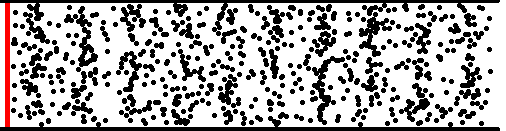 ONDAS S
Hacen vibrar las partículas del terreno en una dirección perpendicular a la de propagación de la onda (avanzan mediante un movimiento ondulatorio perpendicular a la dirección de propagación). 
Las ondas S sólo se propagan en sólidos, por ello, si dejan de propagarse a cierta profundidad nos están indicando que las rocas están fundidas a esa profundad, es decir en estado líquido, así por ejemplo es como se sabe que el núcleo externo está líquido.
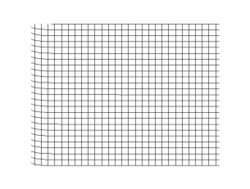 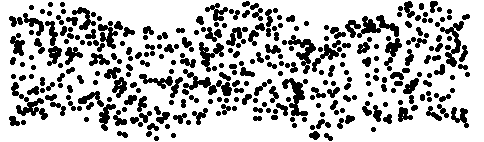 - Ondas superficiales: son las últimas que se registran en los sismogramas, aparecen como consecuencia de la llegada de trenes de ondas P y S a las superficies de contacto entre materiales de características mecánicas distintas, principalmente la superficie de contacto tierra-aire y tierra-océano.

Son las que provocan las catástrofes superficiales asociadas a los terremotos de gran intensidad. Se producen 2 tipos de ondas superficiales:

	-  Las R o Rayleigh: producen una oscilación ascendente y 	descendente como el oleaje.
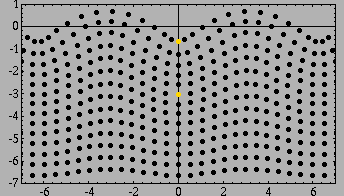 -    Las L o Love con una propagación similar a las ondas S pero, en este caso, en el plano horizontal como el movimiento de una serpiente; aunque estas ondas no penetran a mucha profundidad, son las mayores responsables de los daños producidos en los cimientos y estructuras de las construcciones.
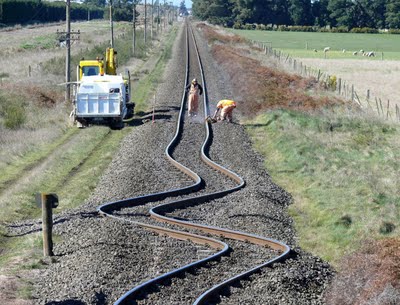 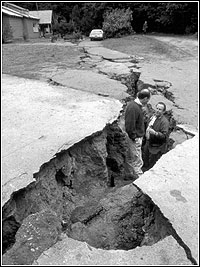 Las ondas Love son las que provocan cortes horizontales en el suelo.
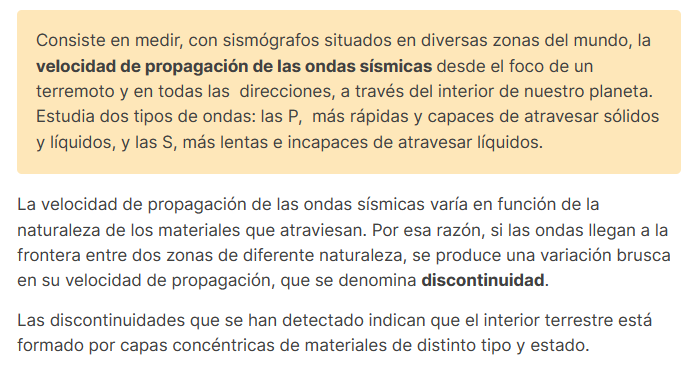 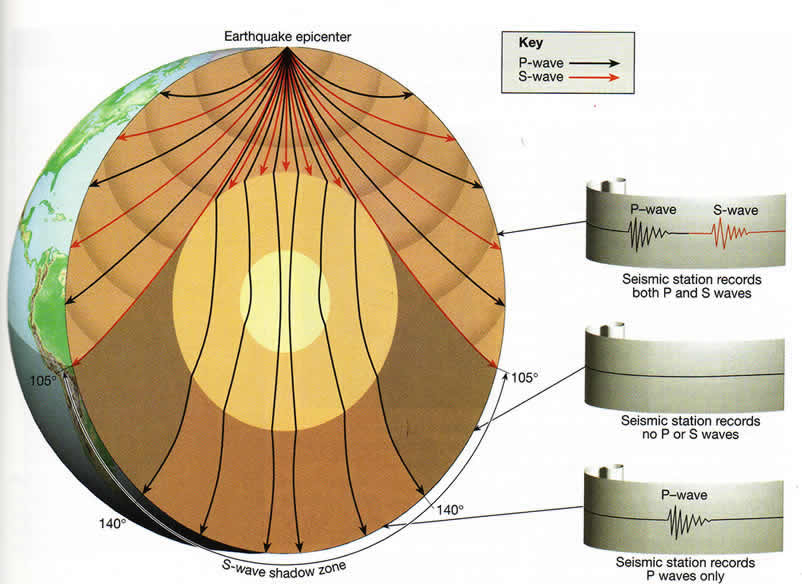 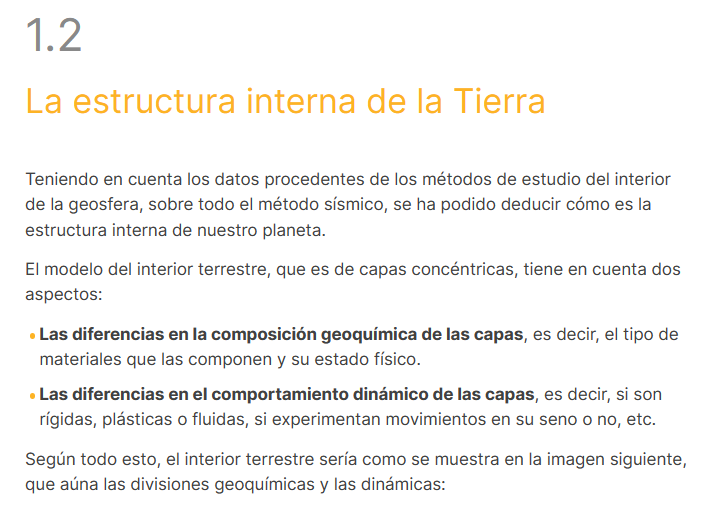 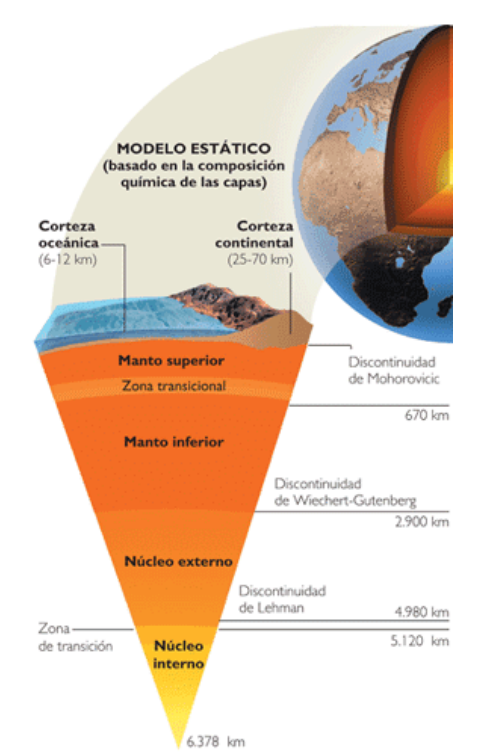 Modelo Geoquímico o Estático:
- CORTEZA
        * continental
        * oceánica
- MANTO
        * superior
        * zona transicional
        * inferior
- NÚCLEO
        * externo
        * interno
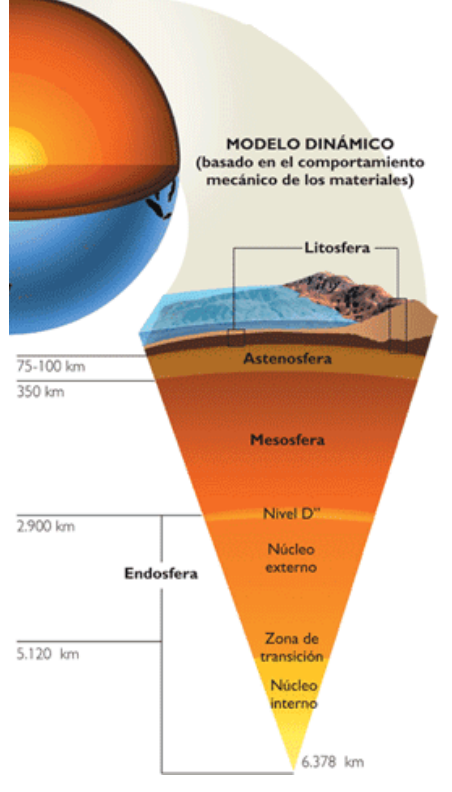 Modelo Dinámico:
- LITOSFERA

- ASTENOSFERA

- MESOSFERA

Nivel “D”

- NÚCLEO 
      * externo
      * zona de transición
      * interno
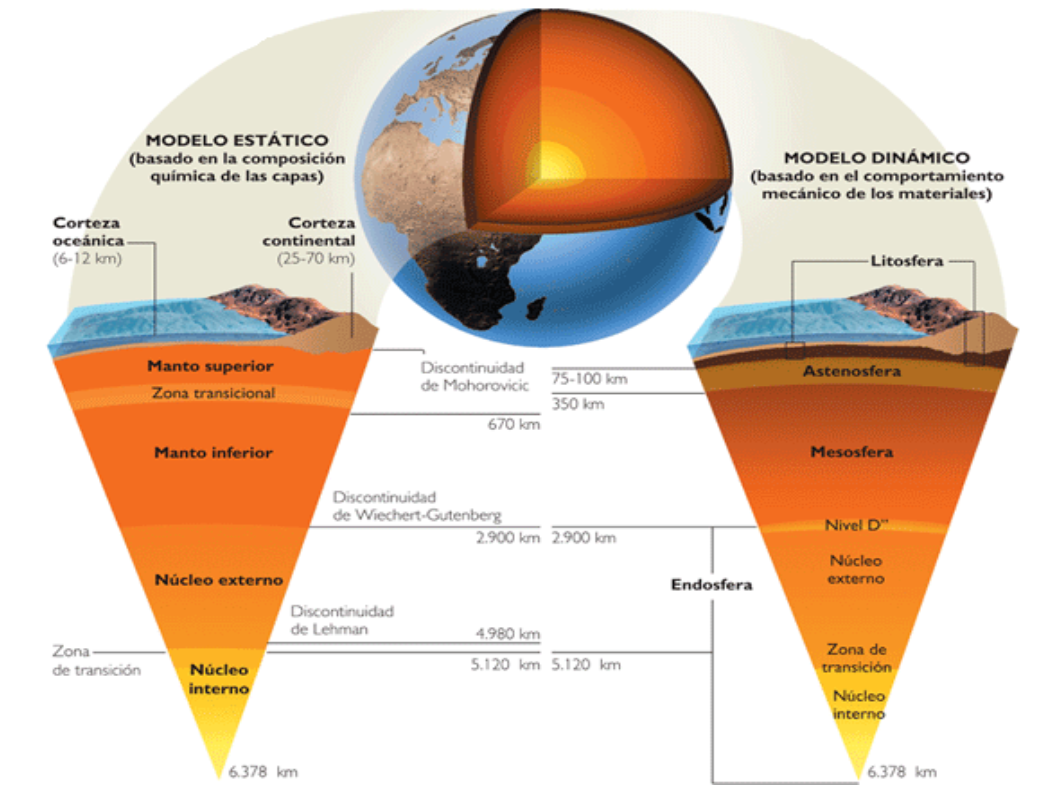 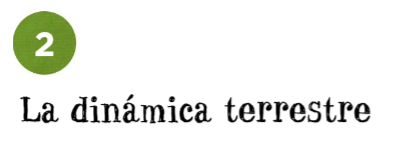 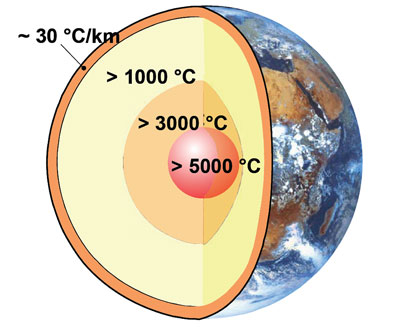 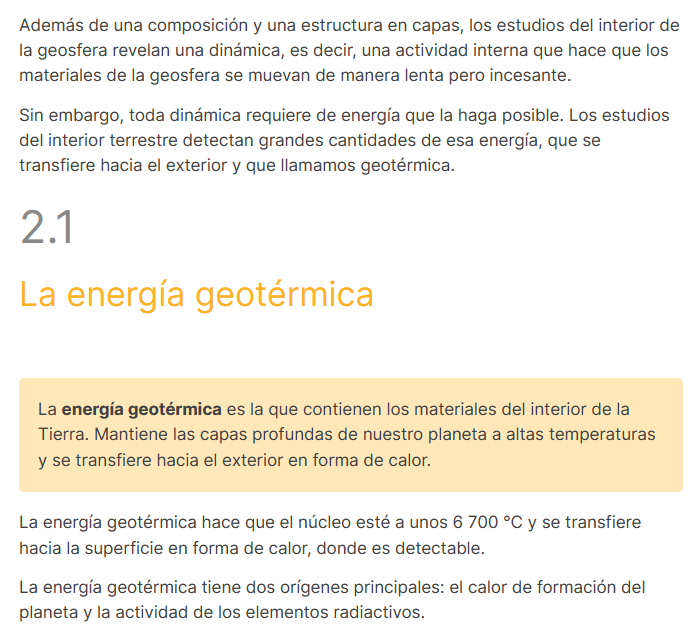 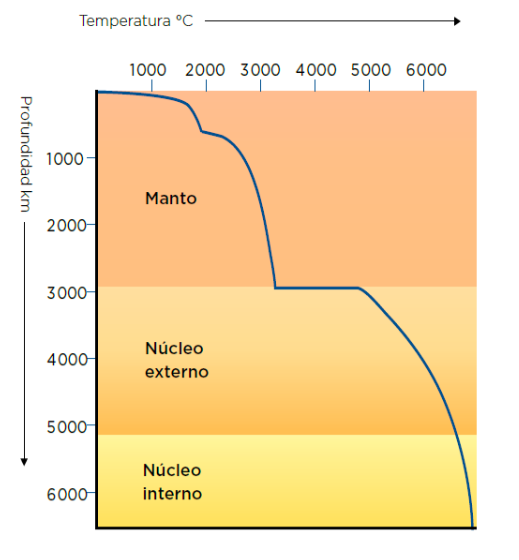 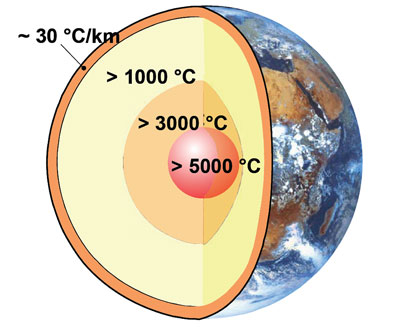 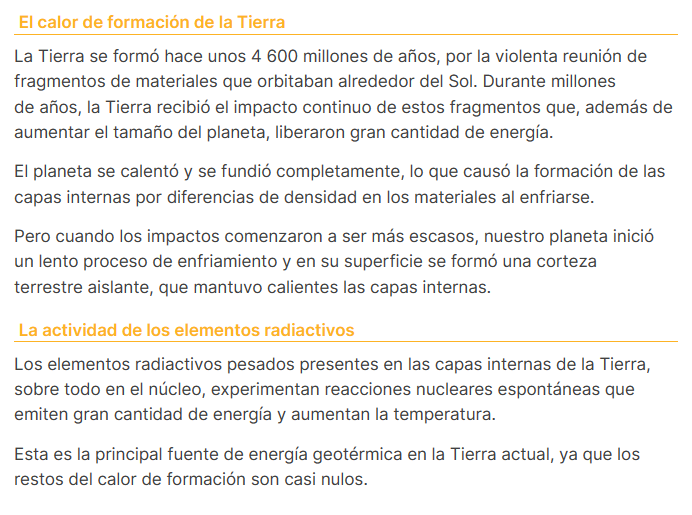 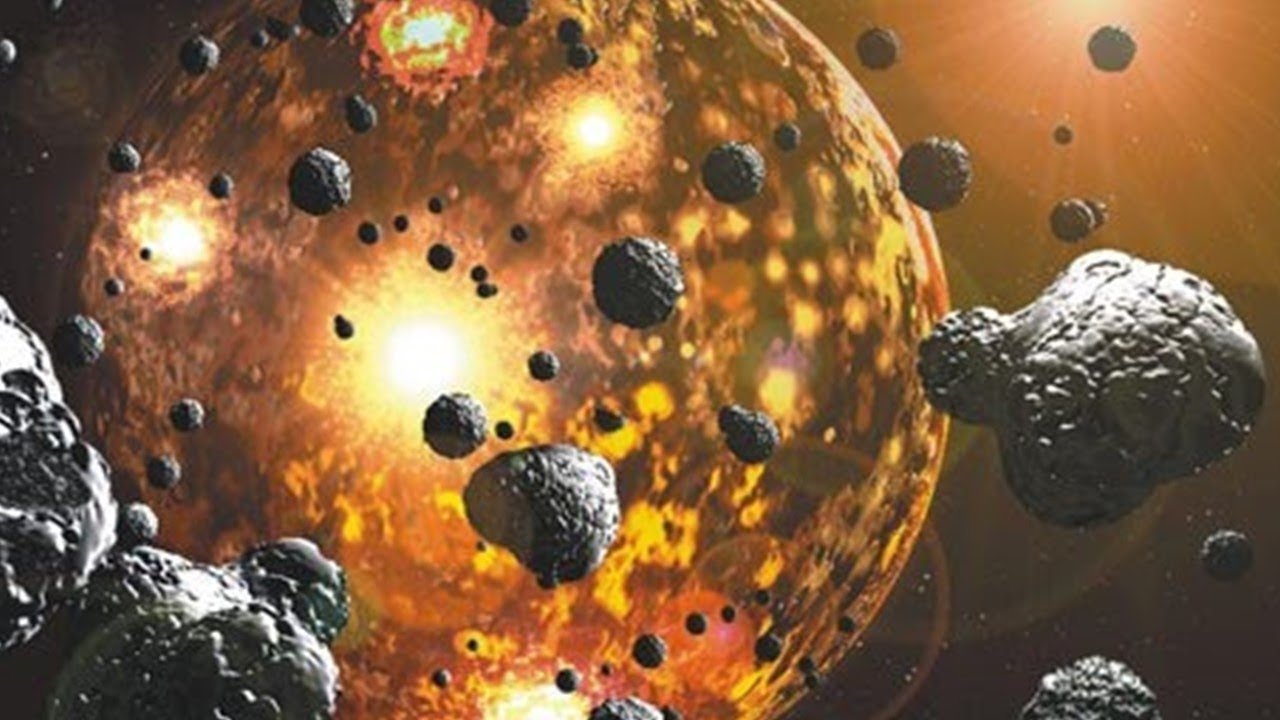 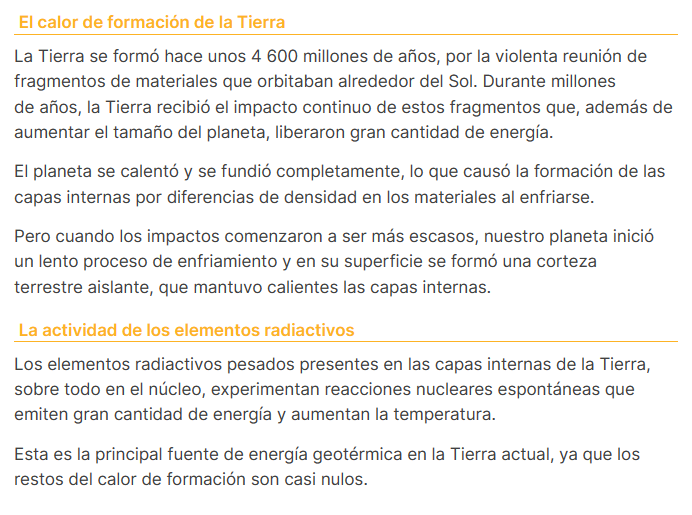 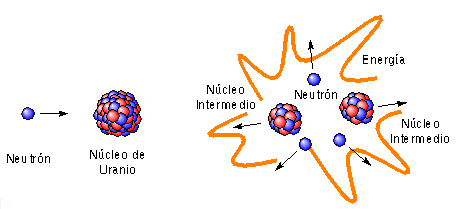 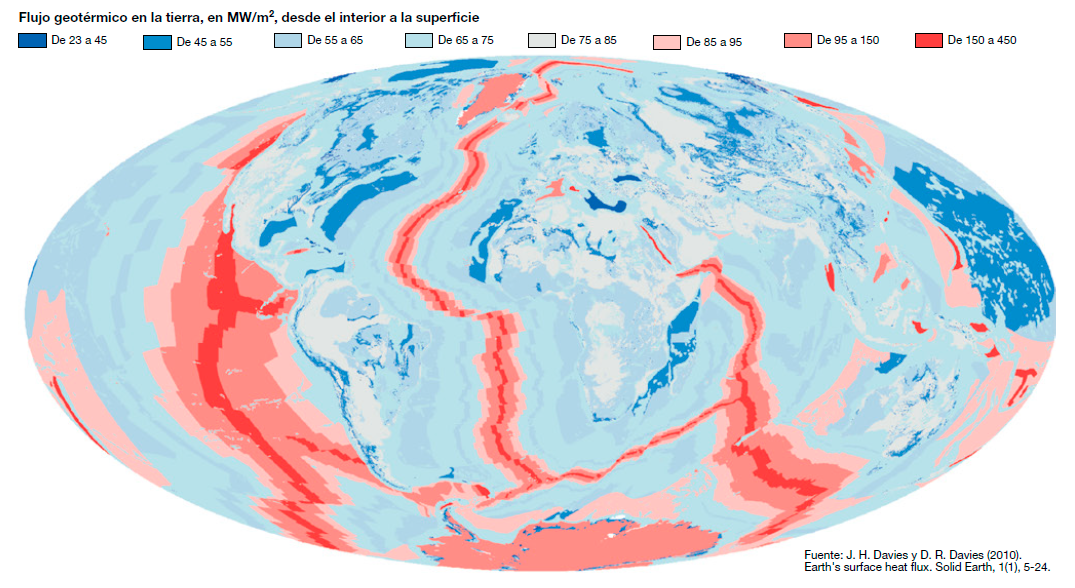 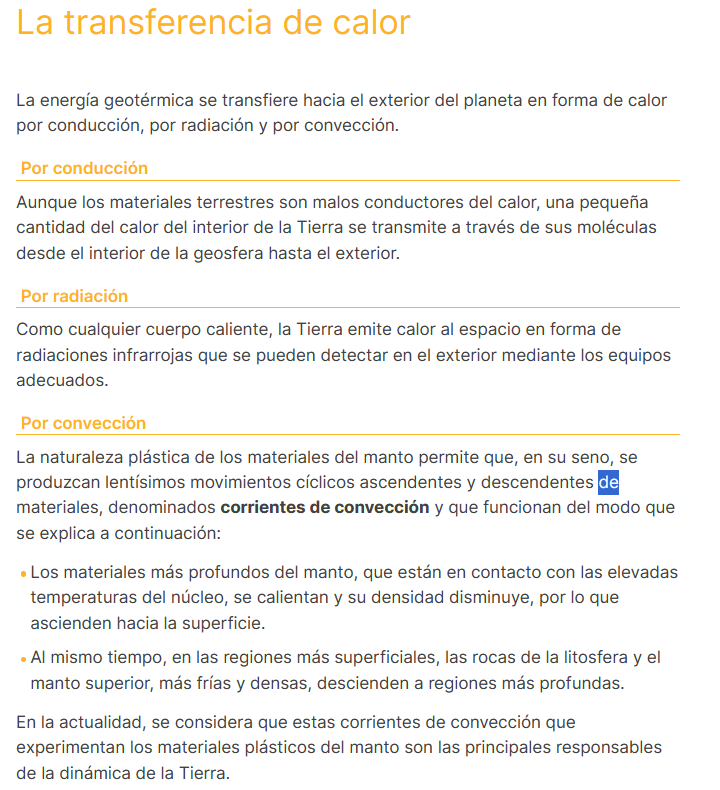 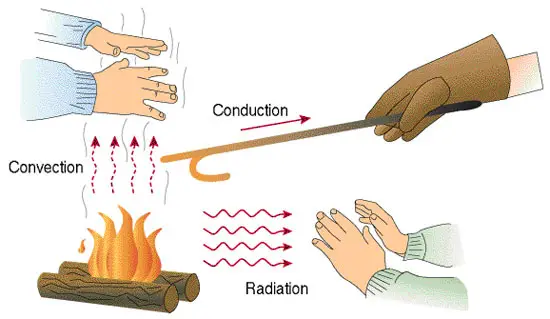 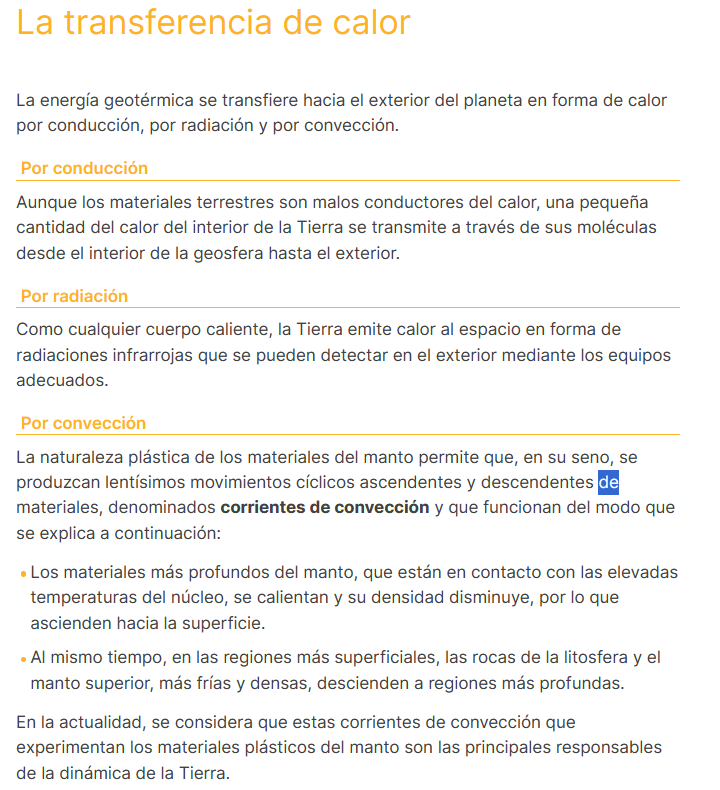 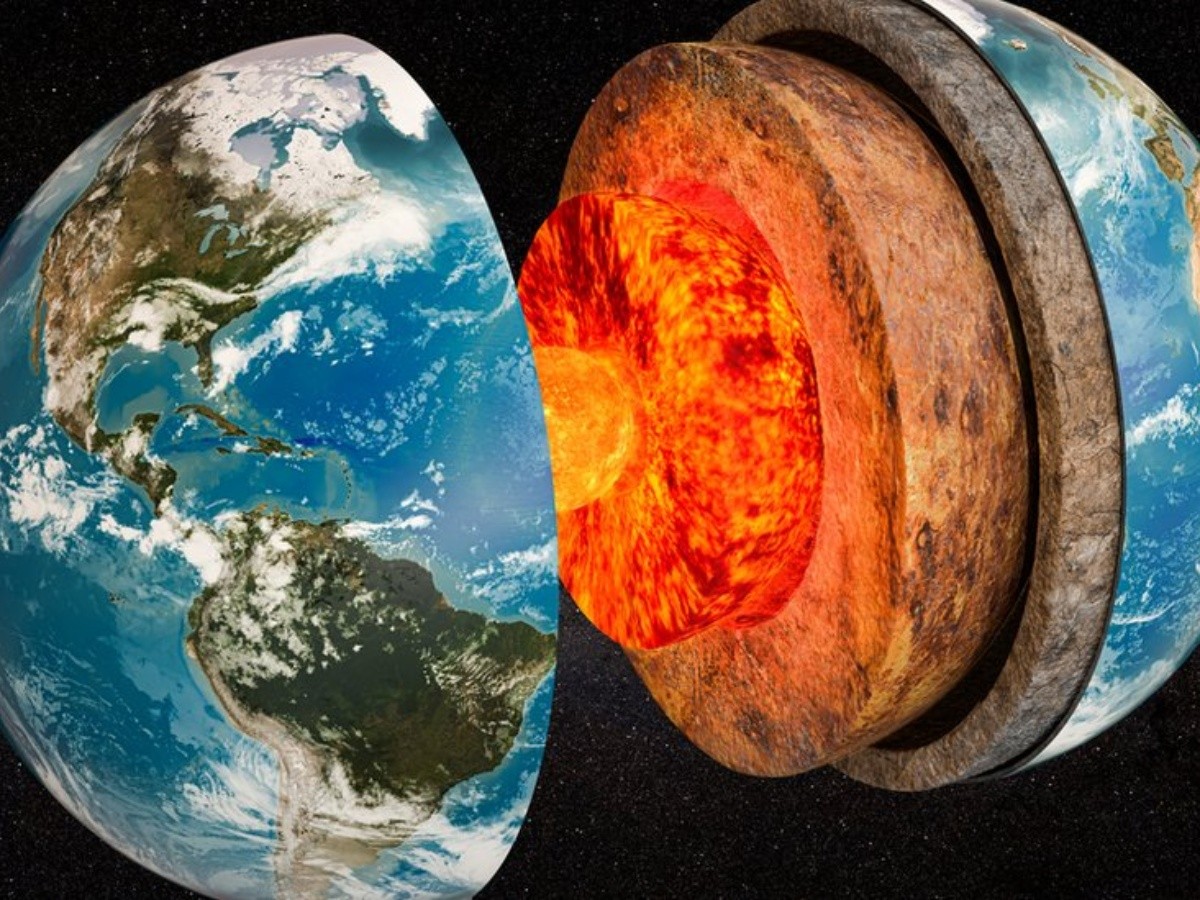 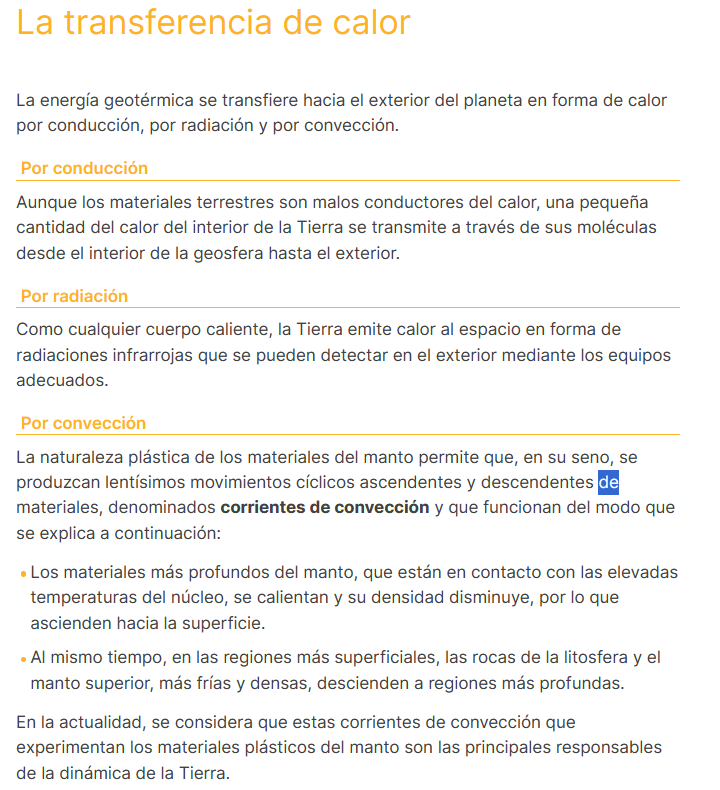 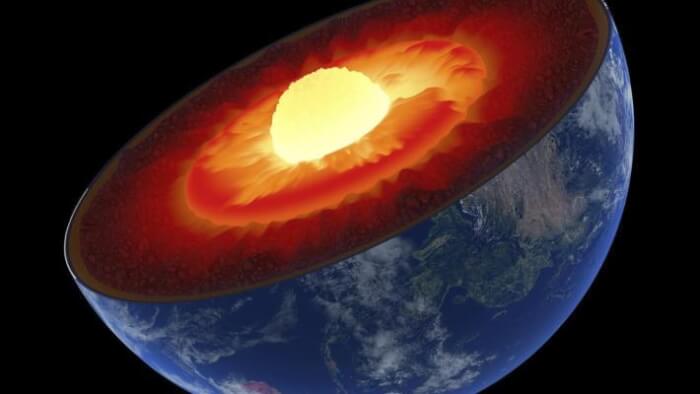 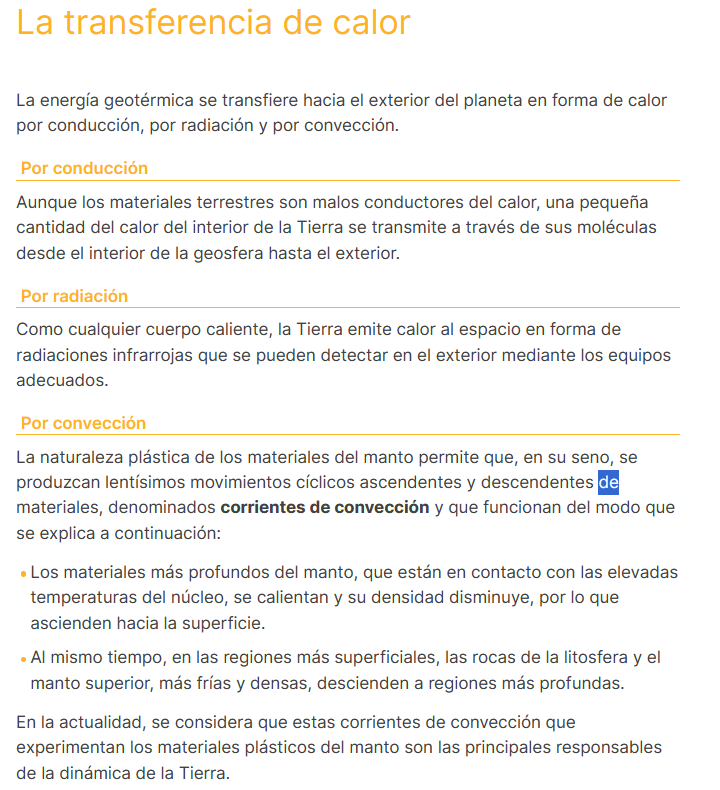 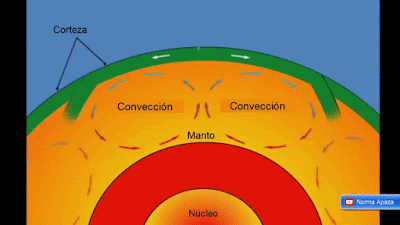 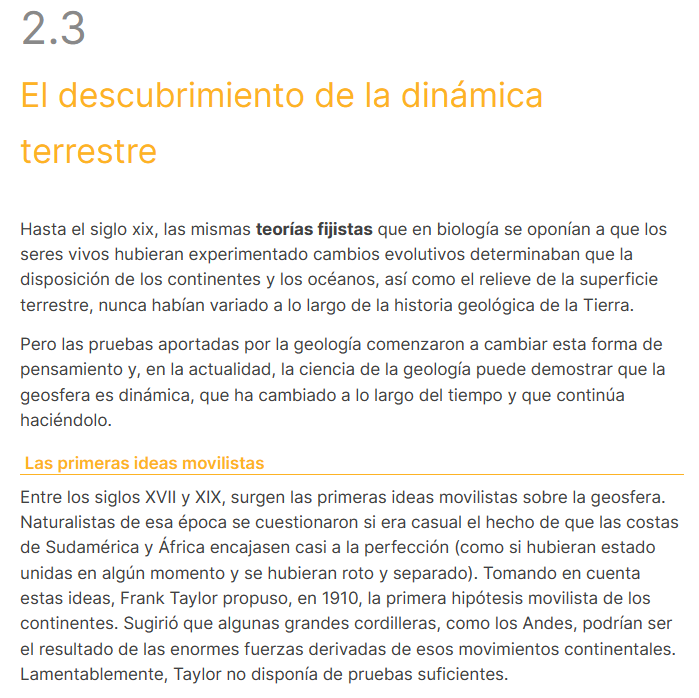 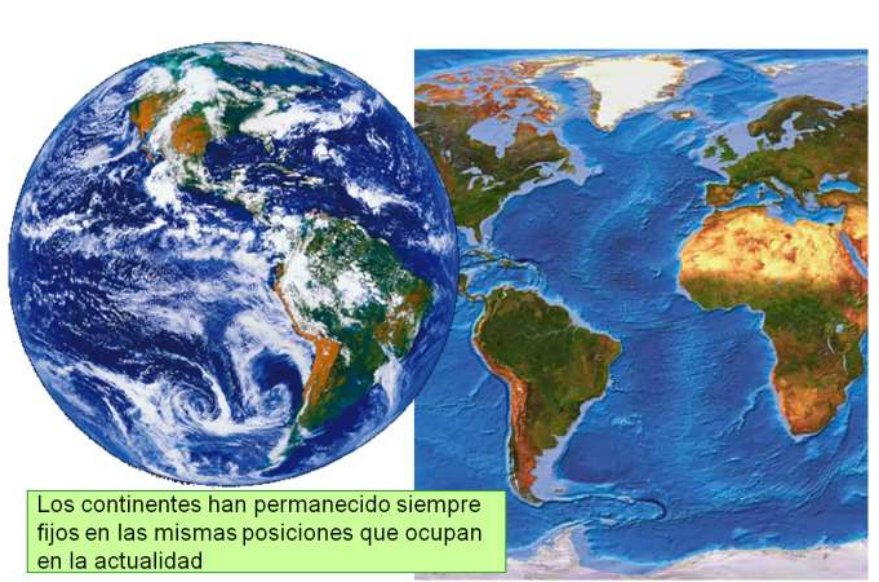 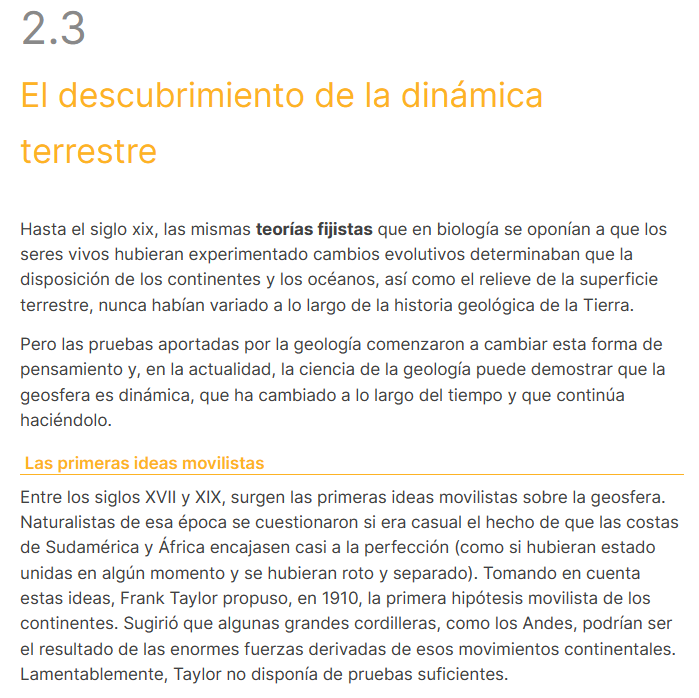 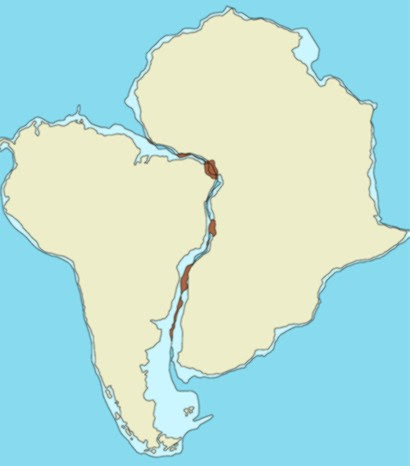 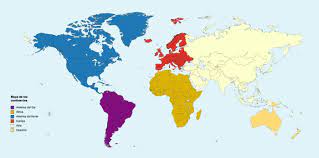 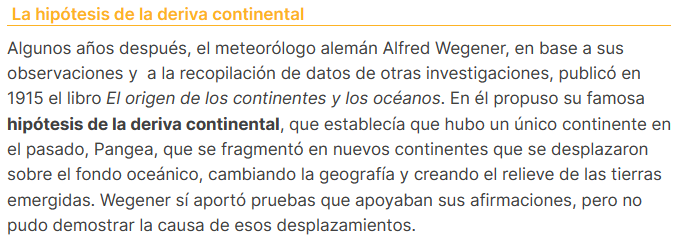 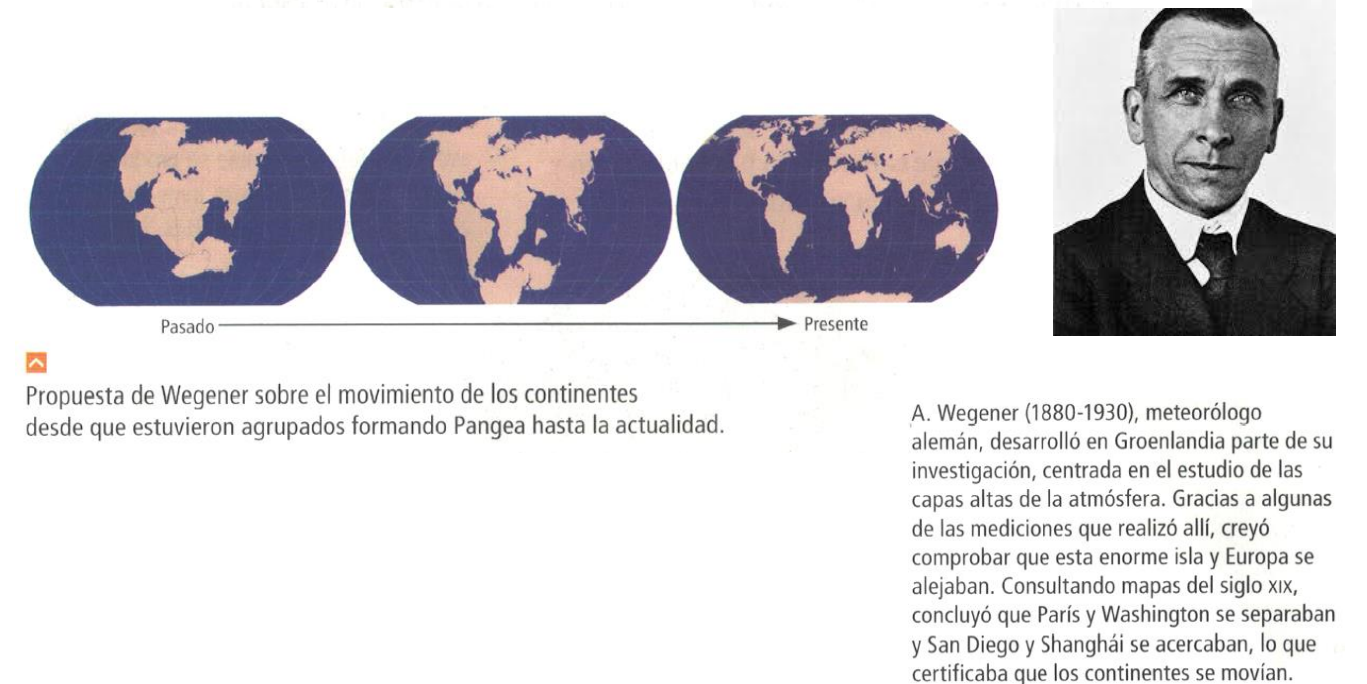 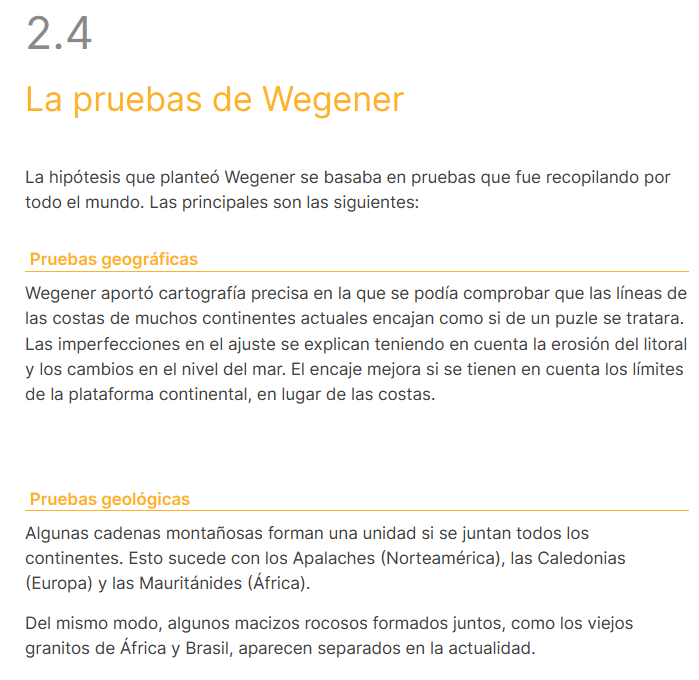 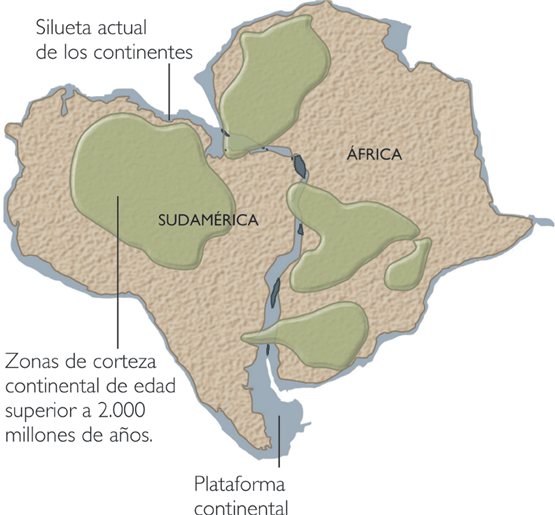 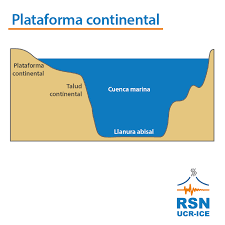 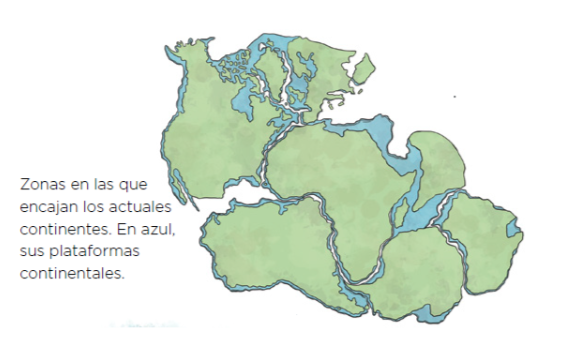 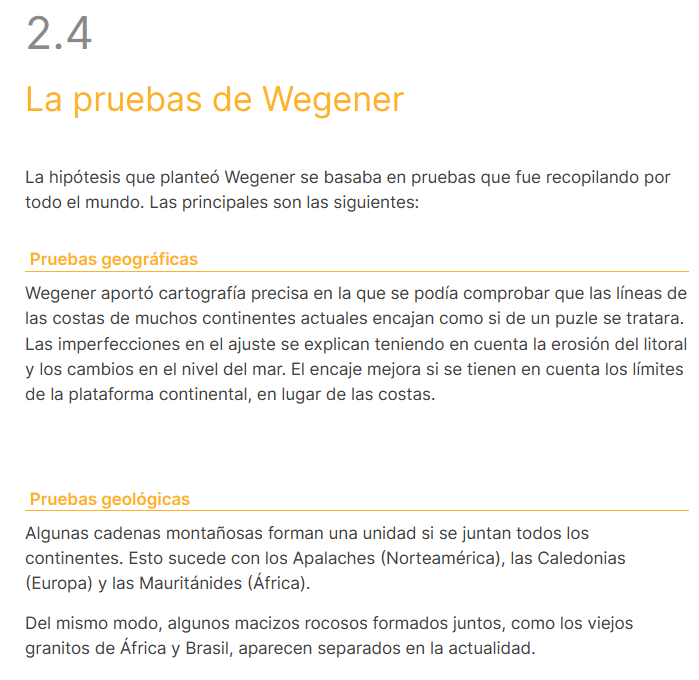 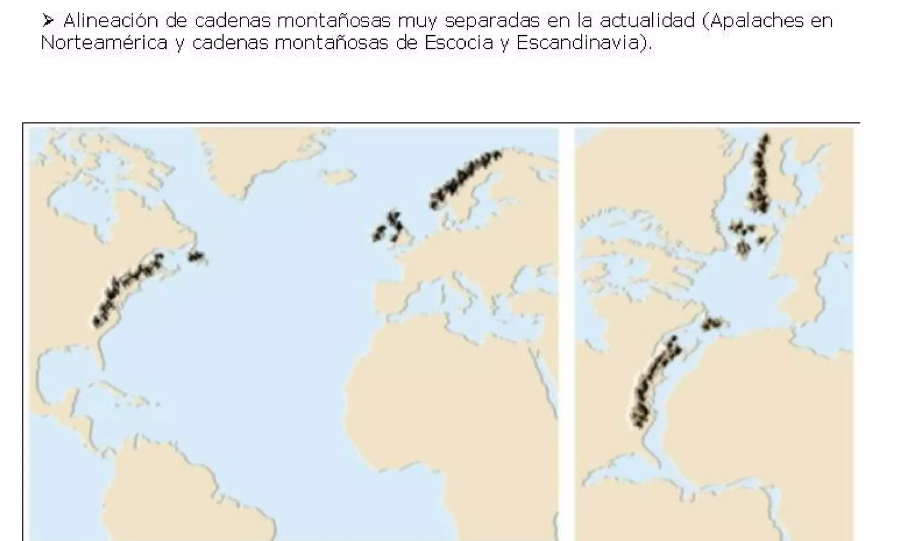 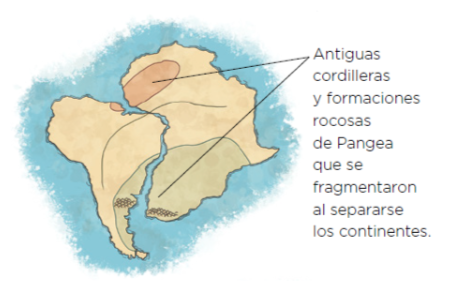 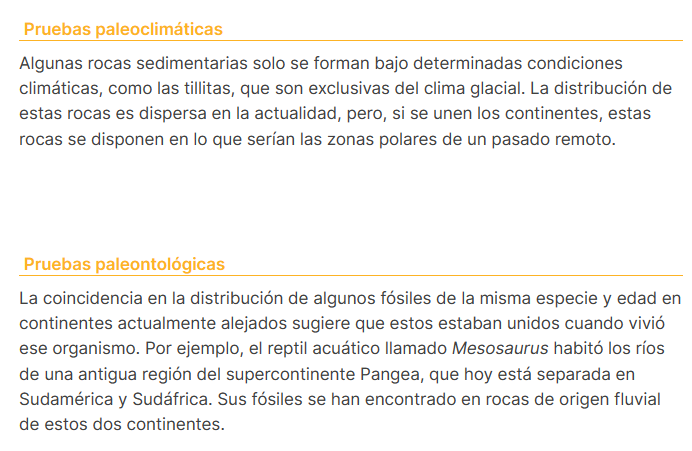 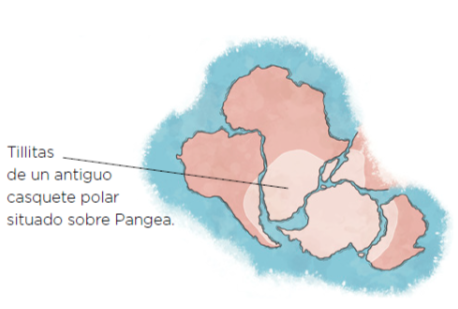 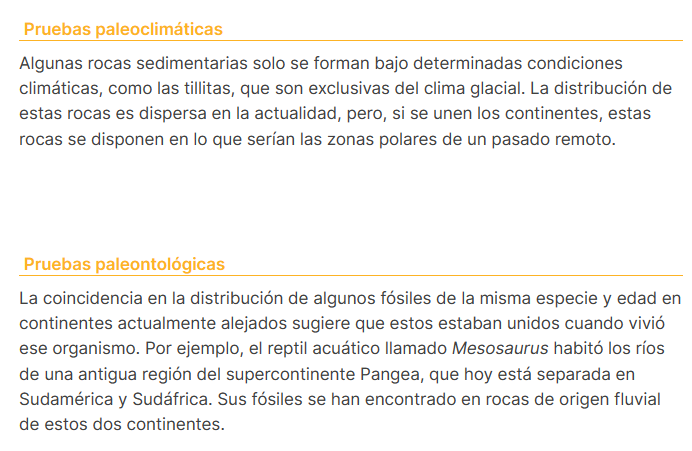 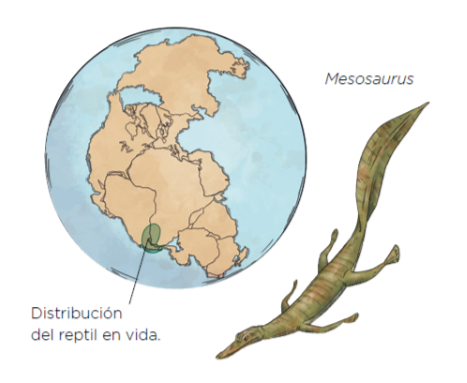 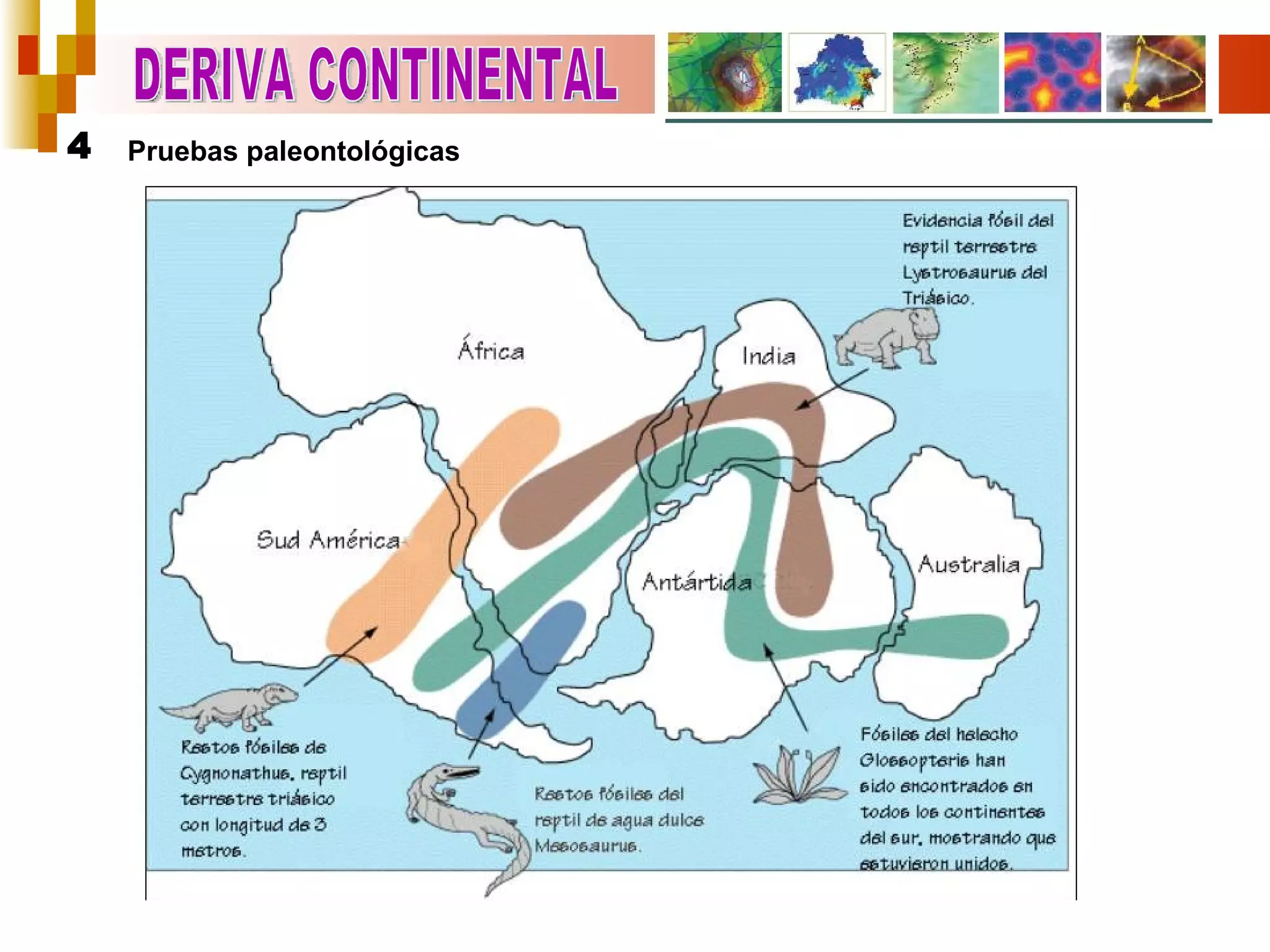 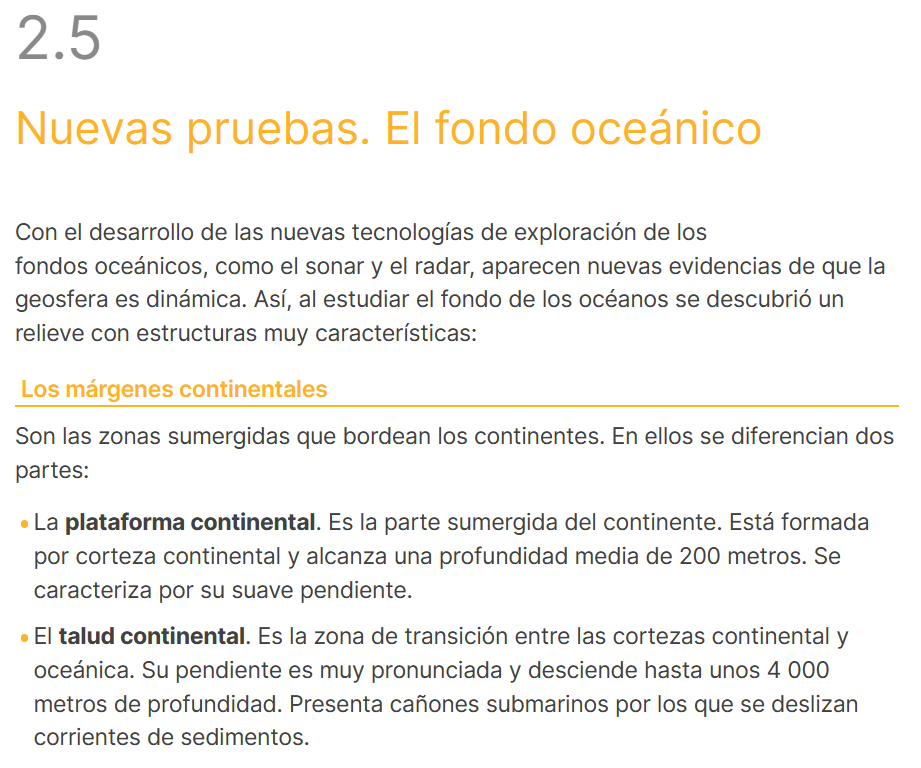 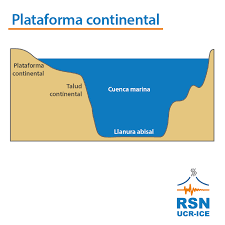 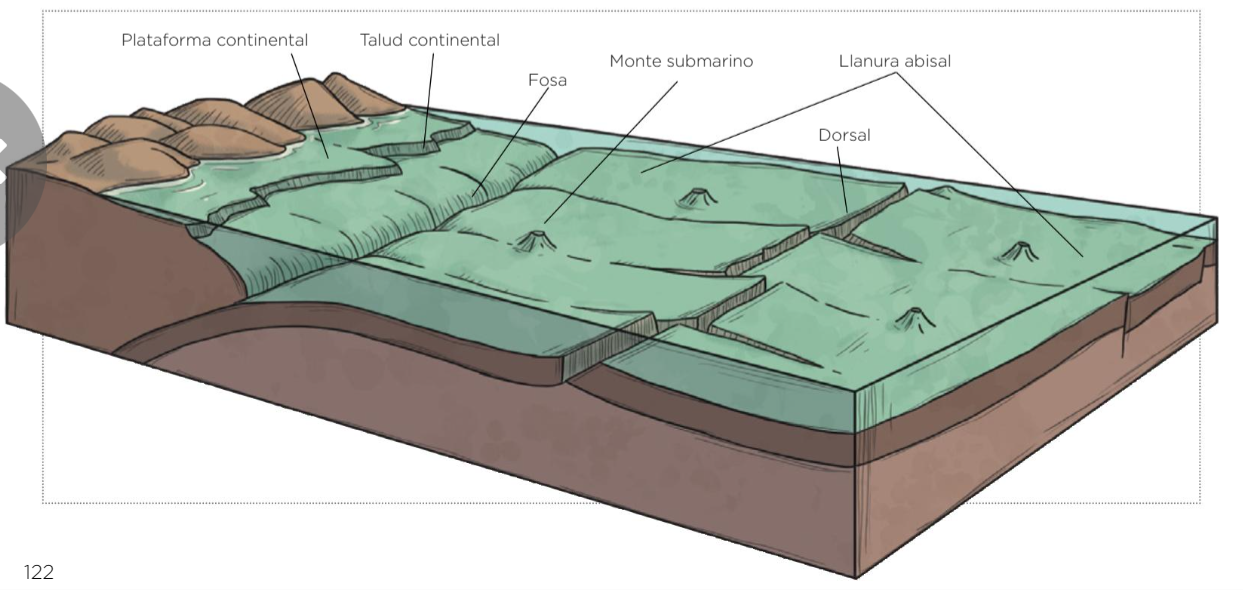 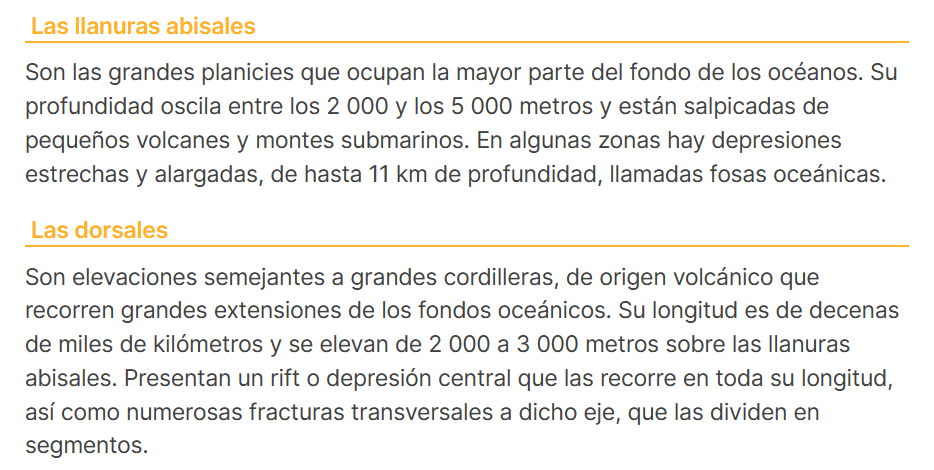 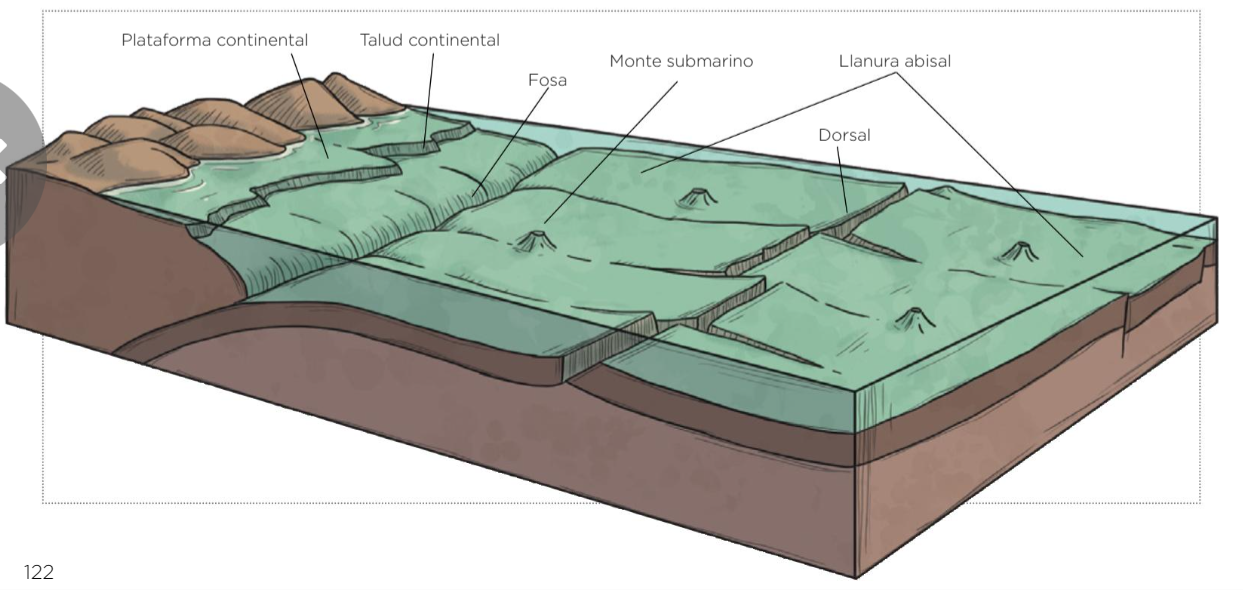 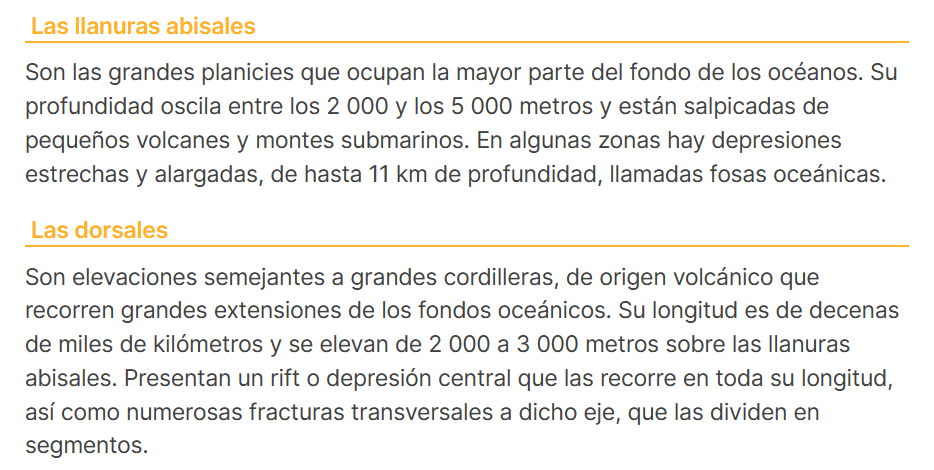 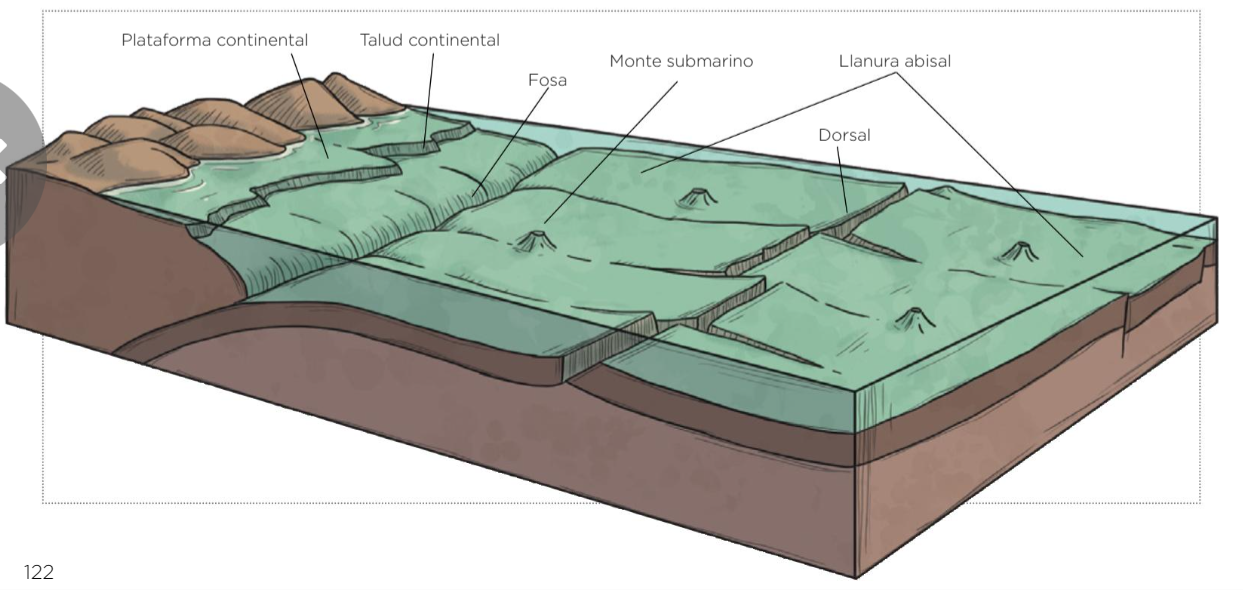 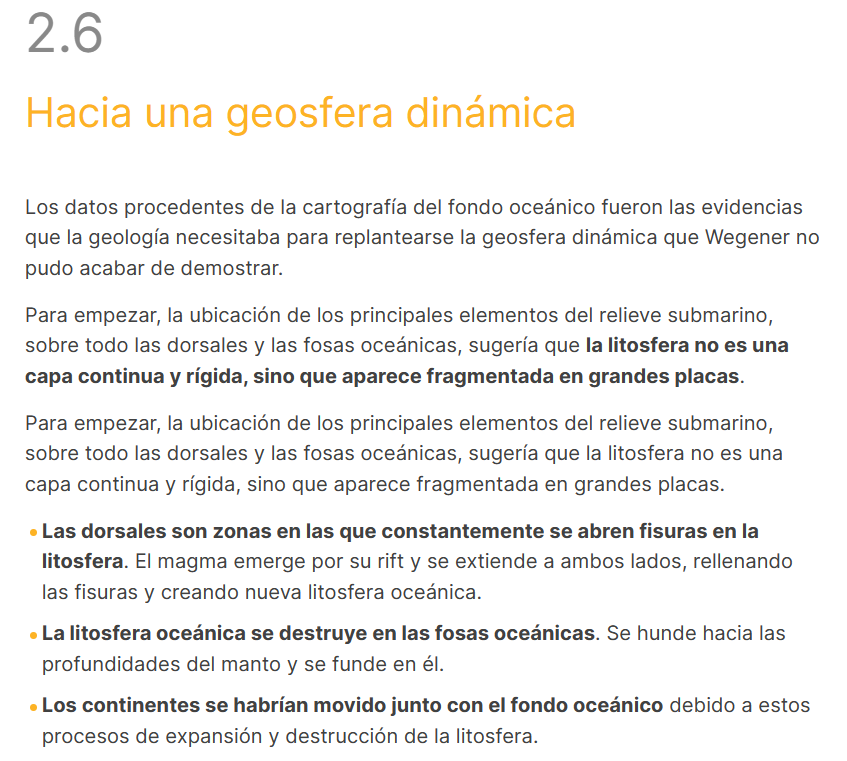 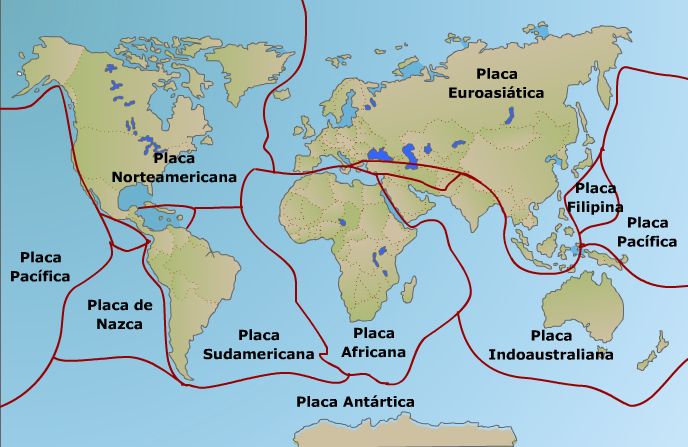 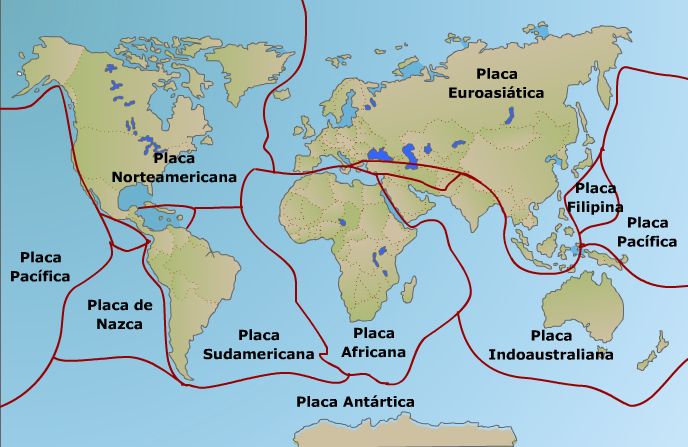 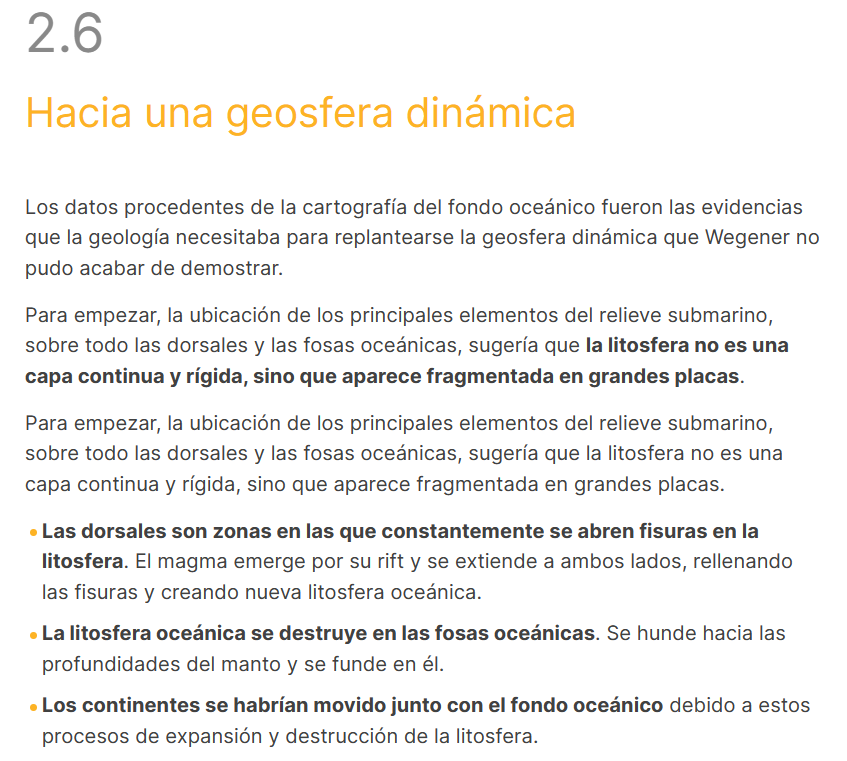 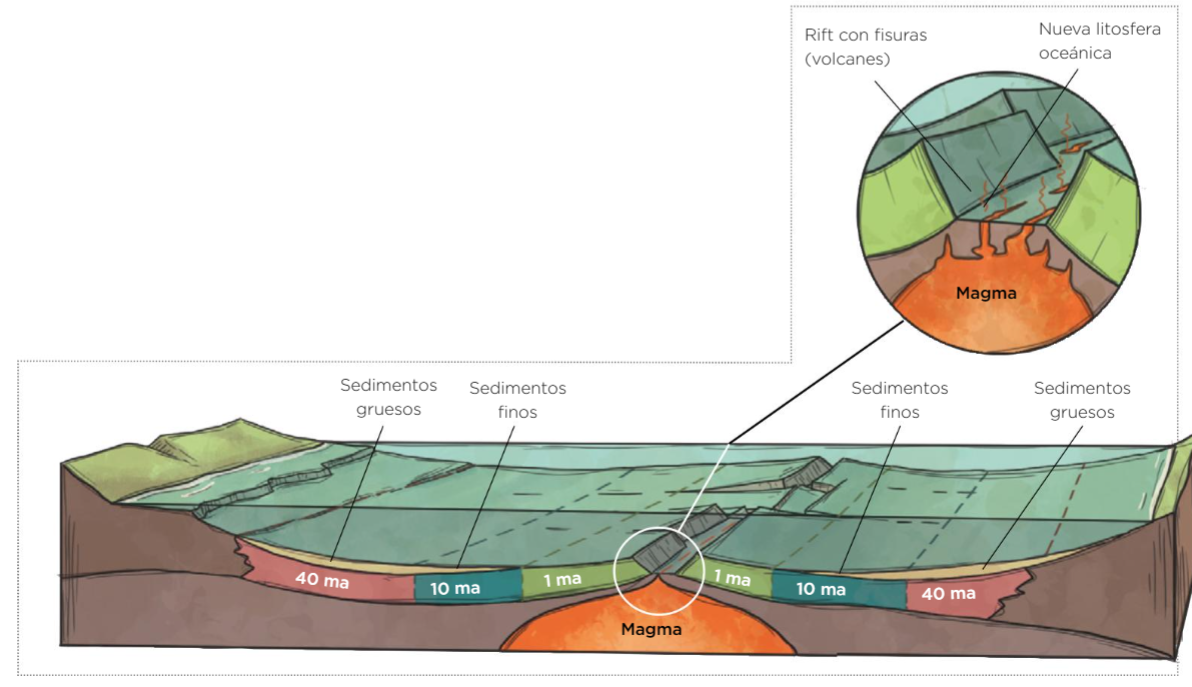 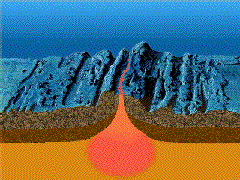 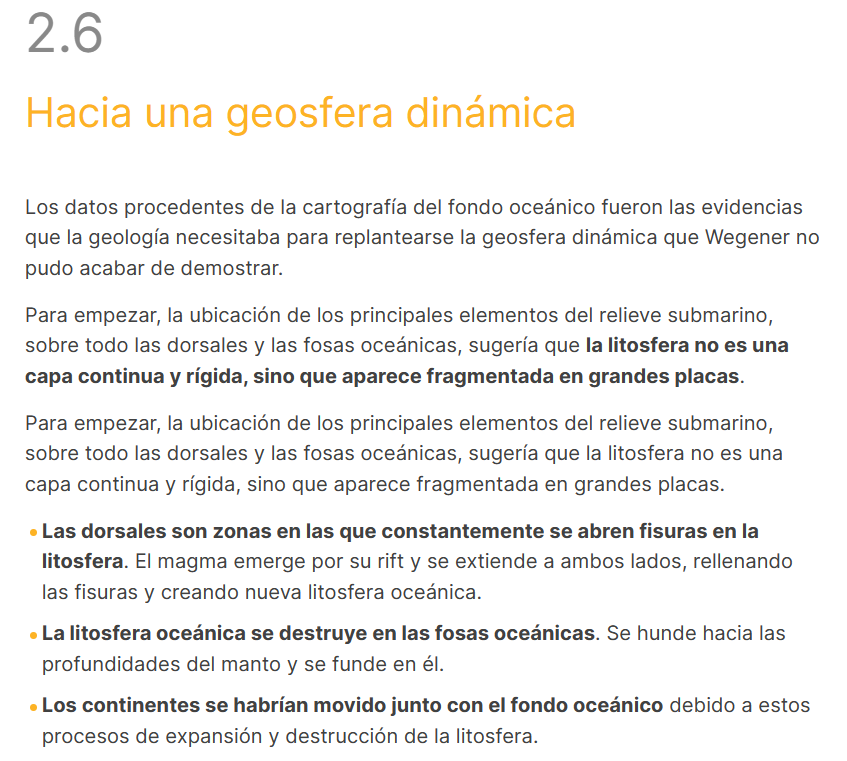 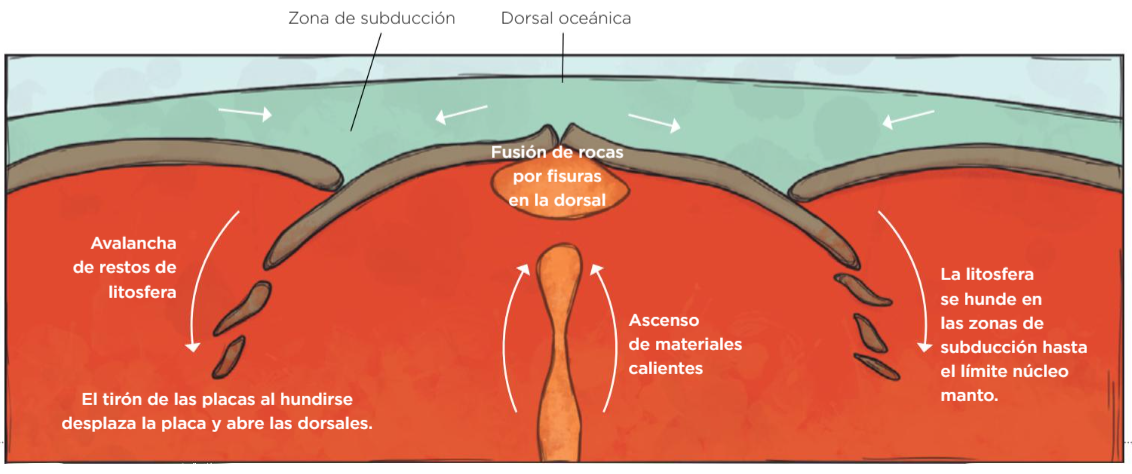 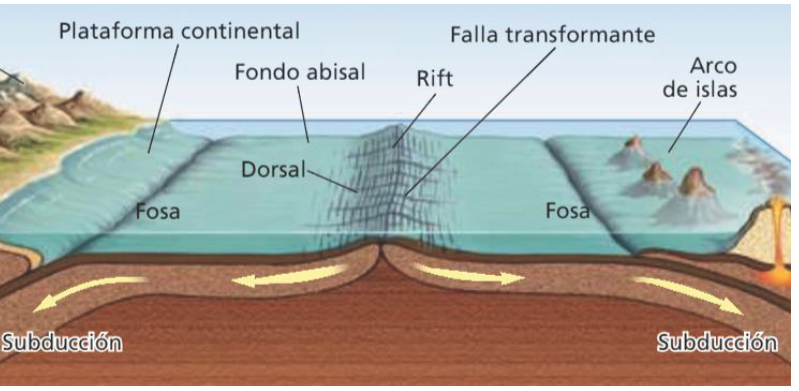 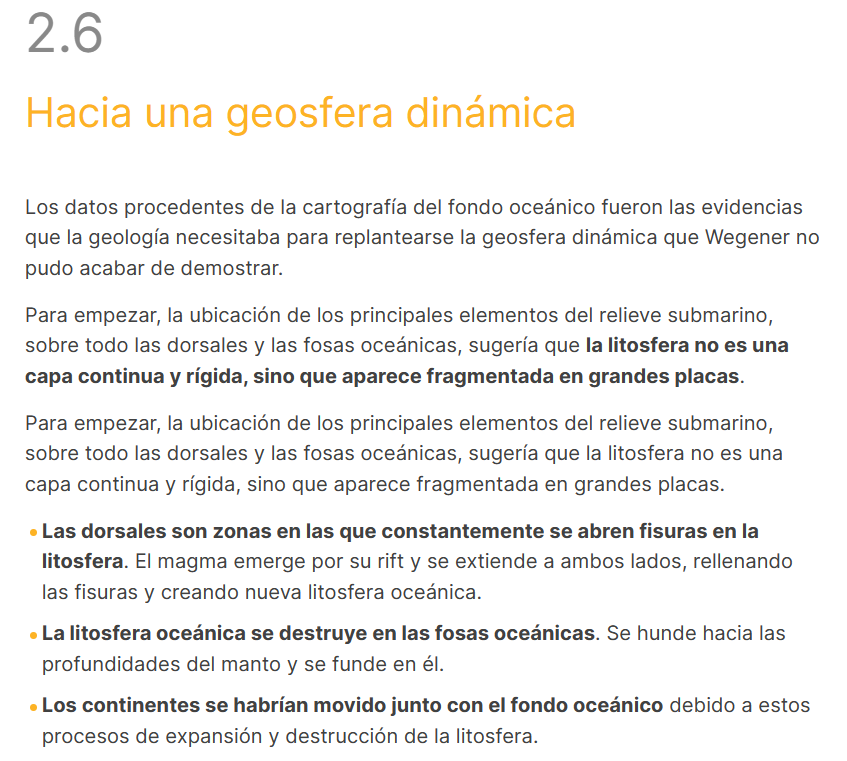 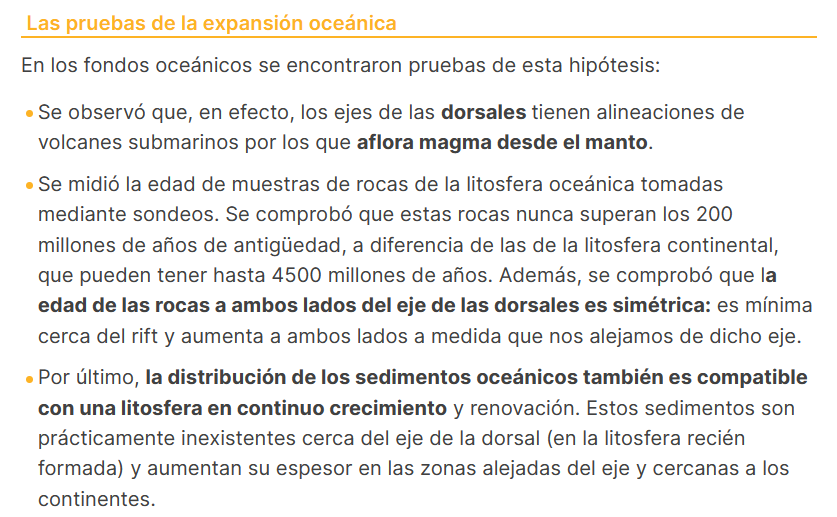 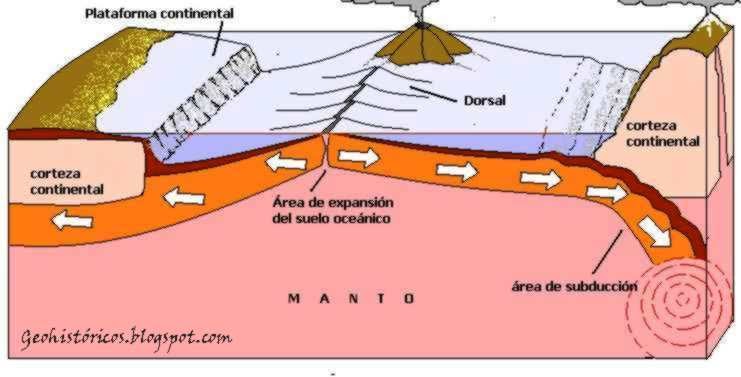 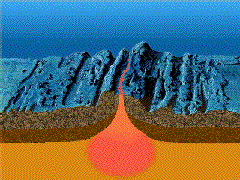 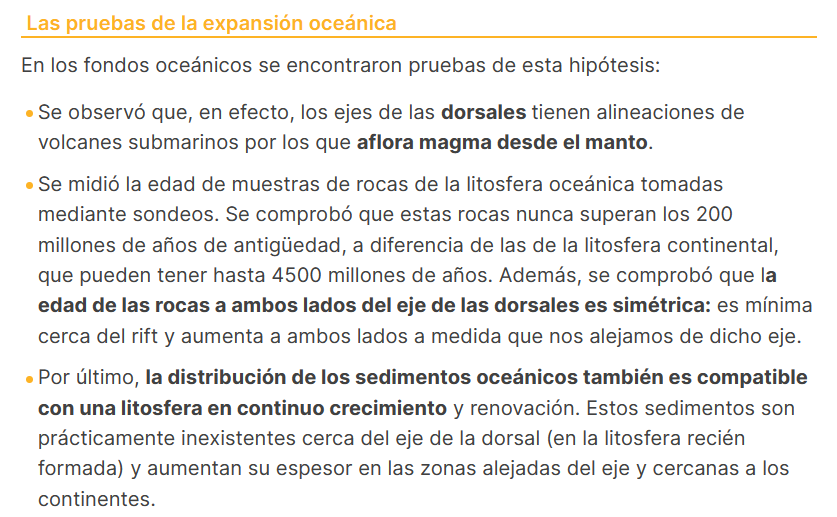 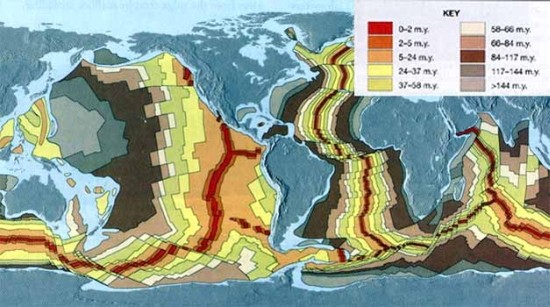 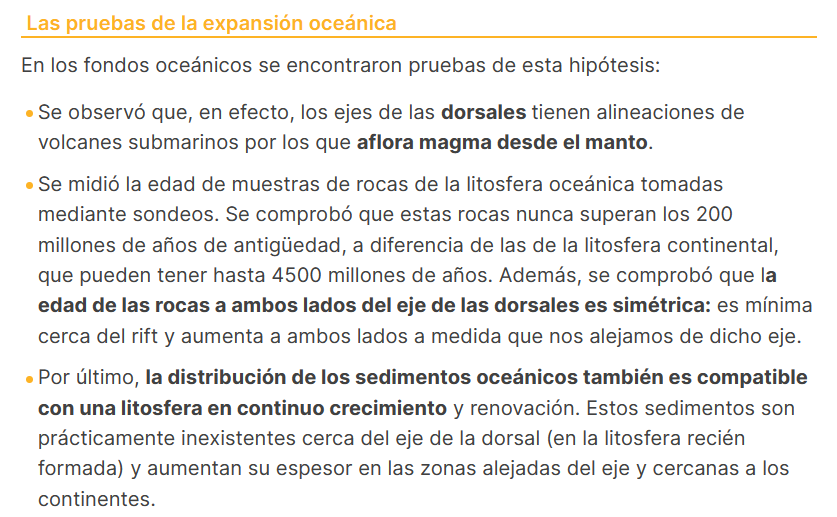 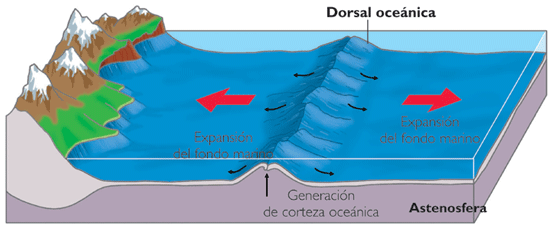 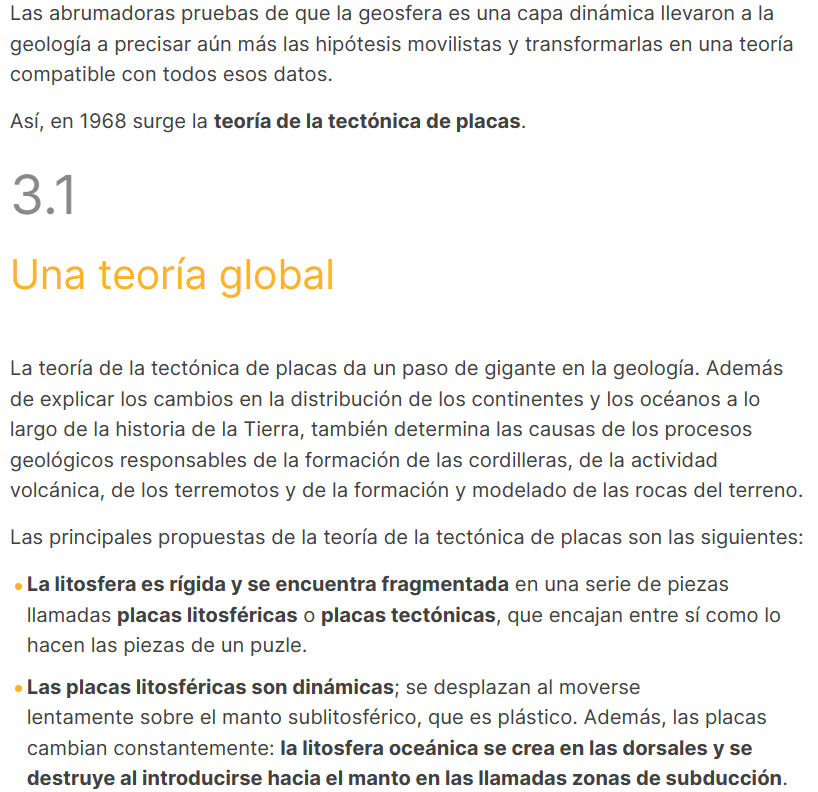 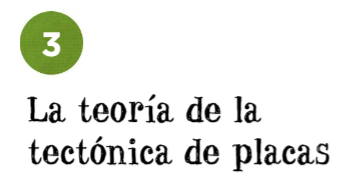 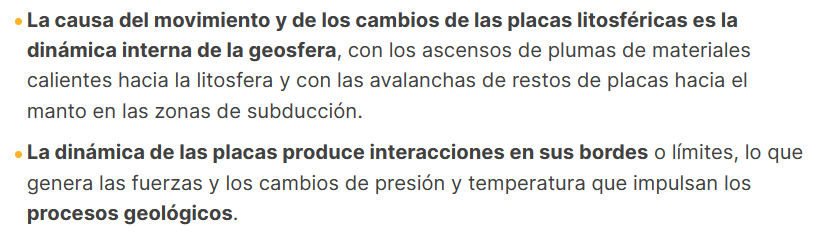 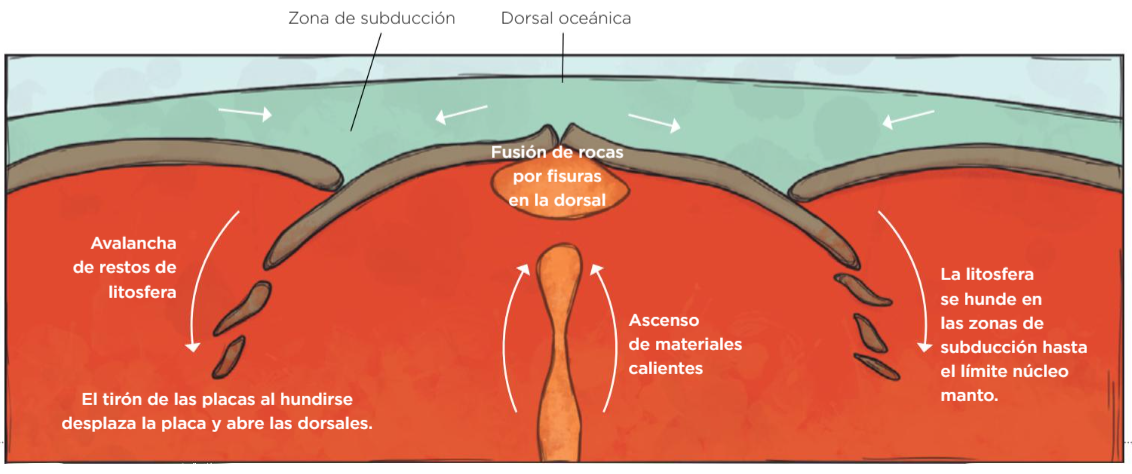 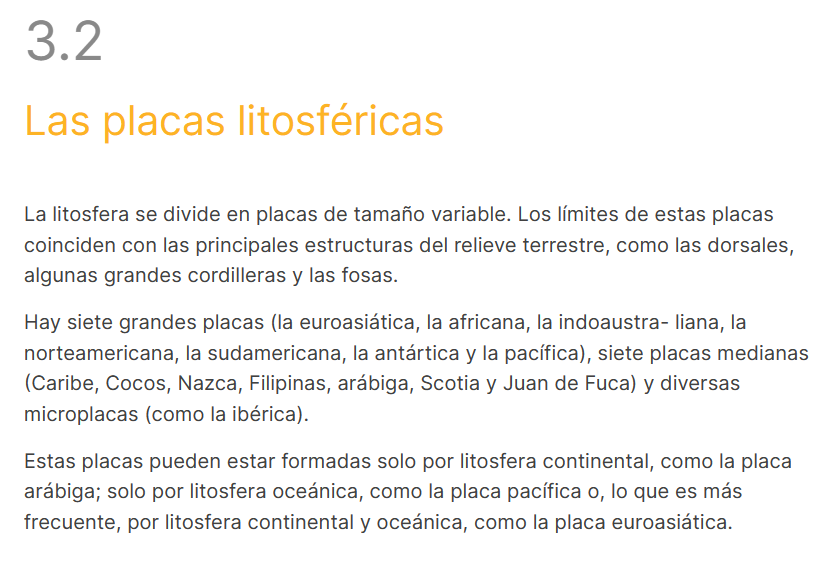 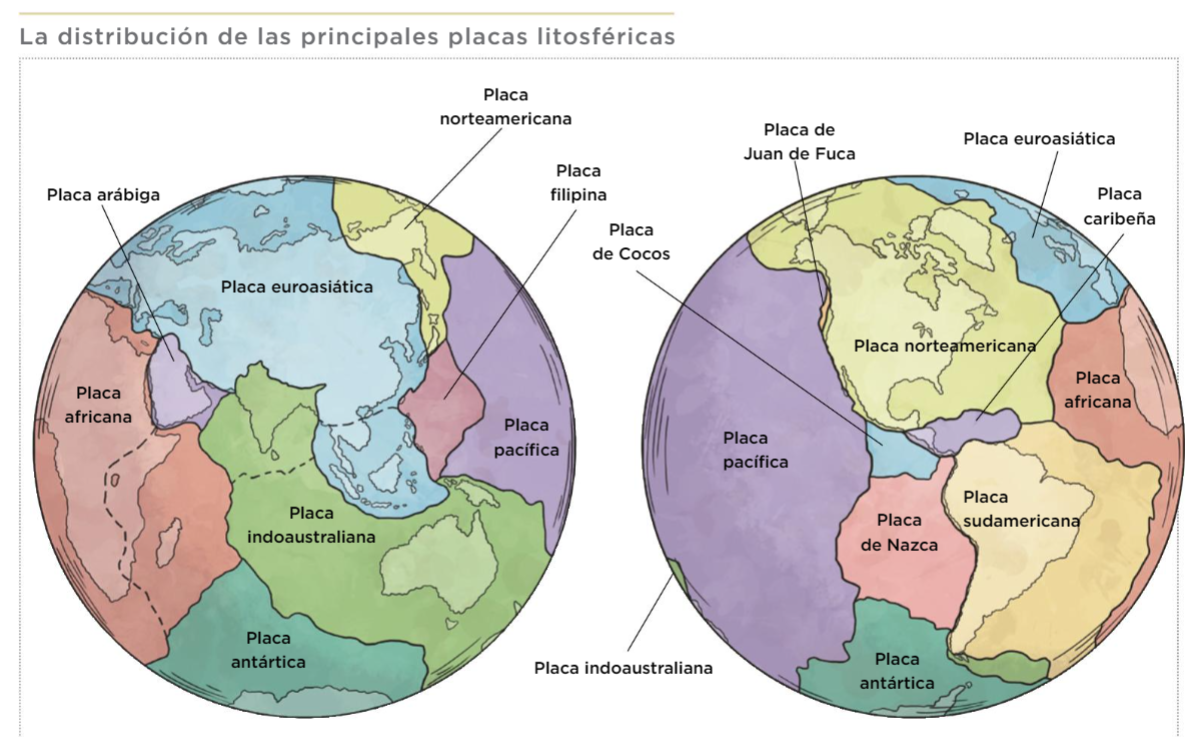 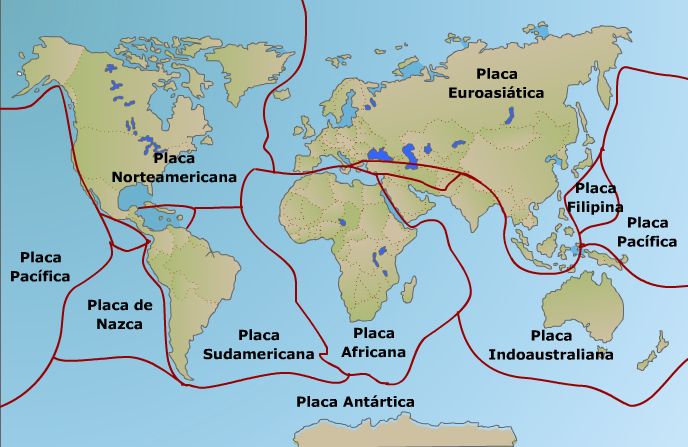 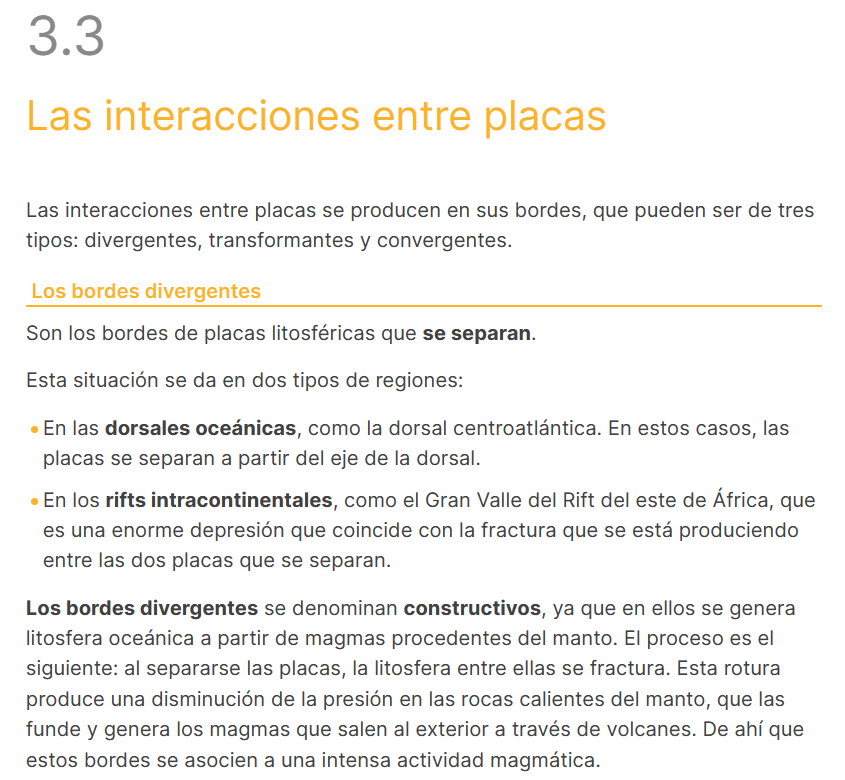 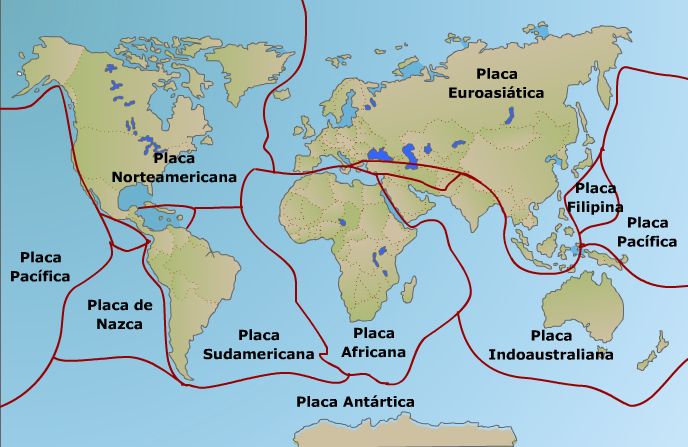 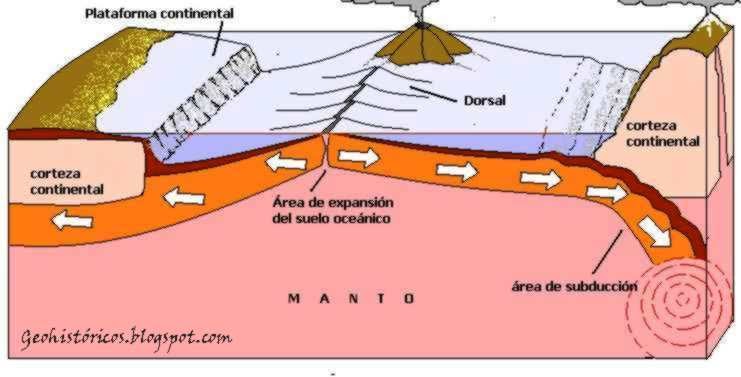 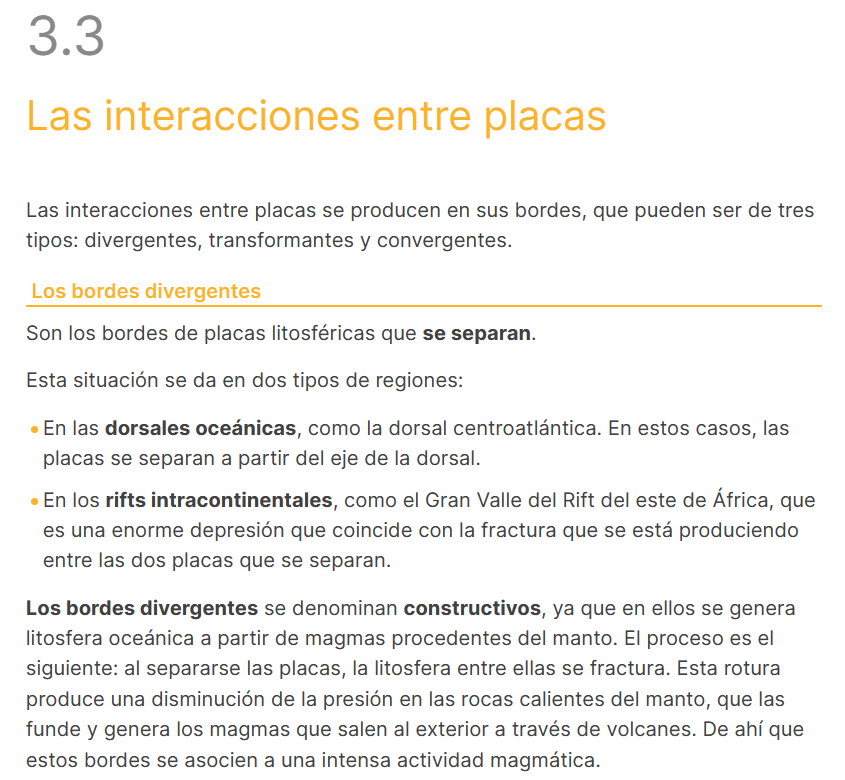 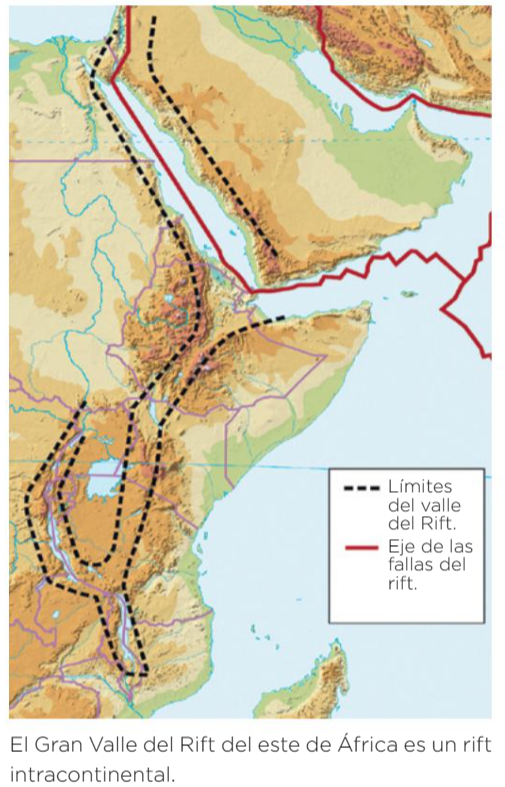 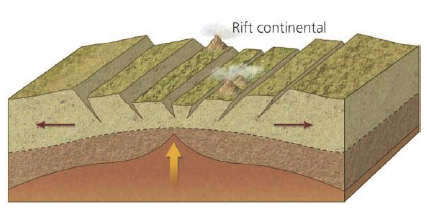 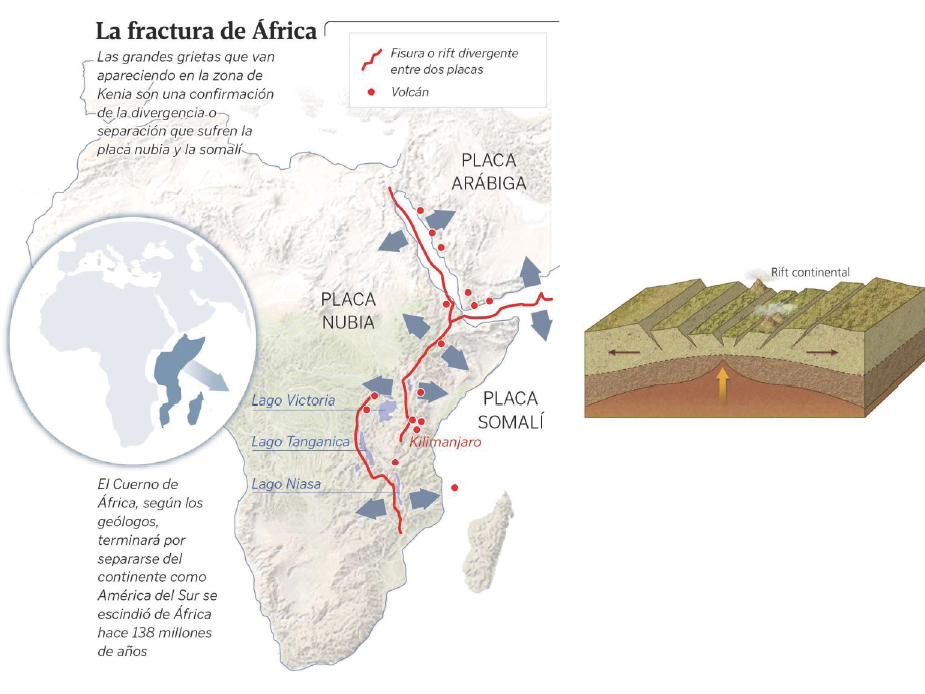 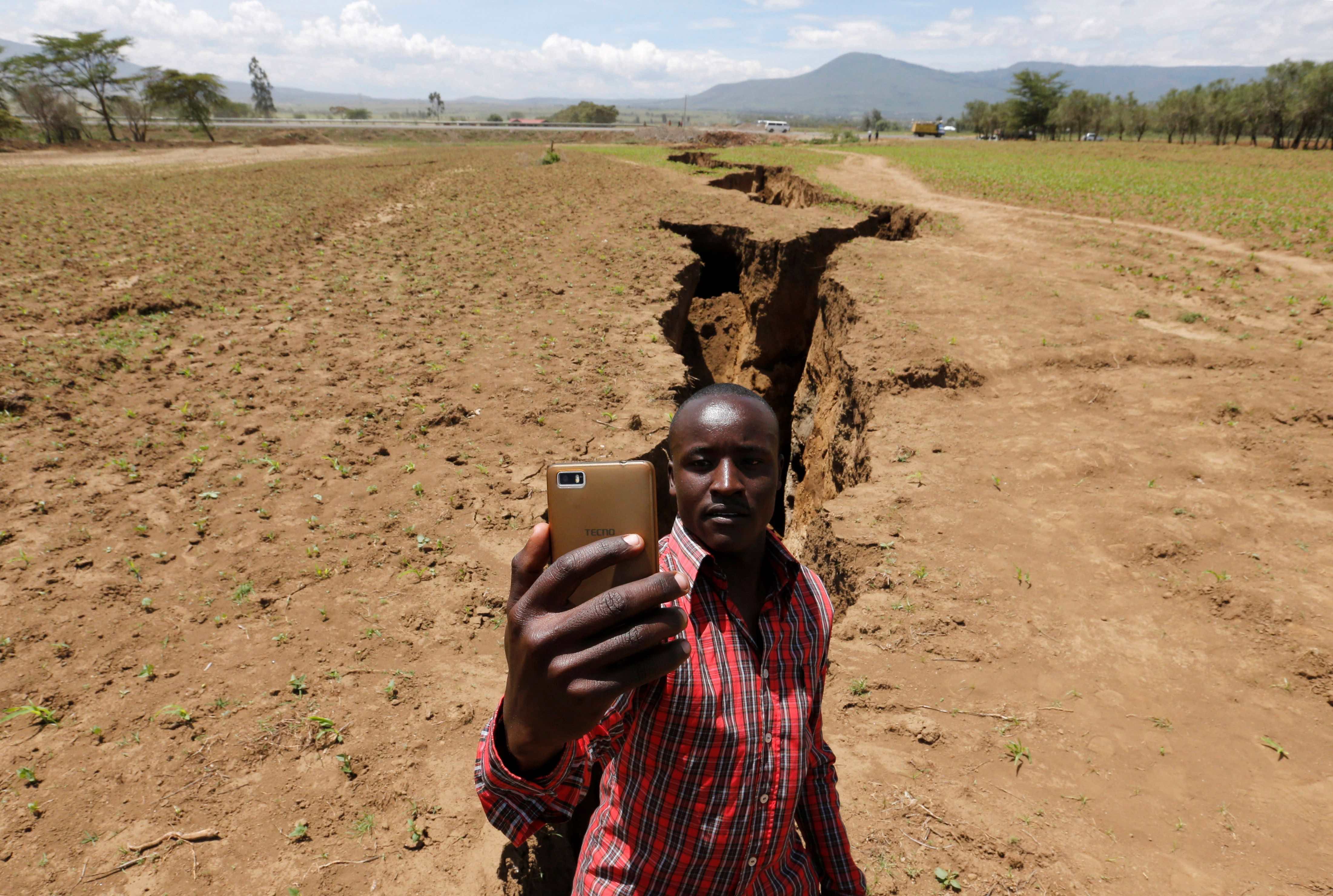 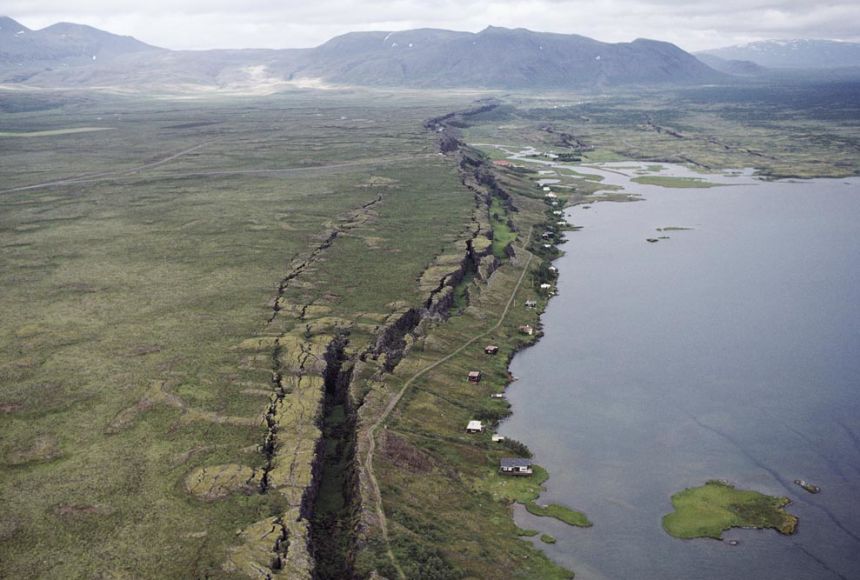 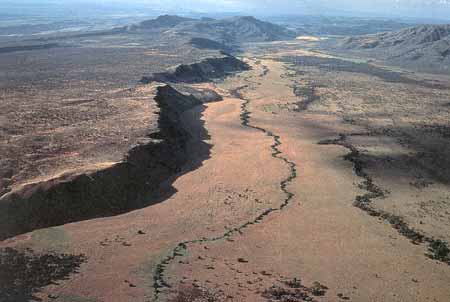 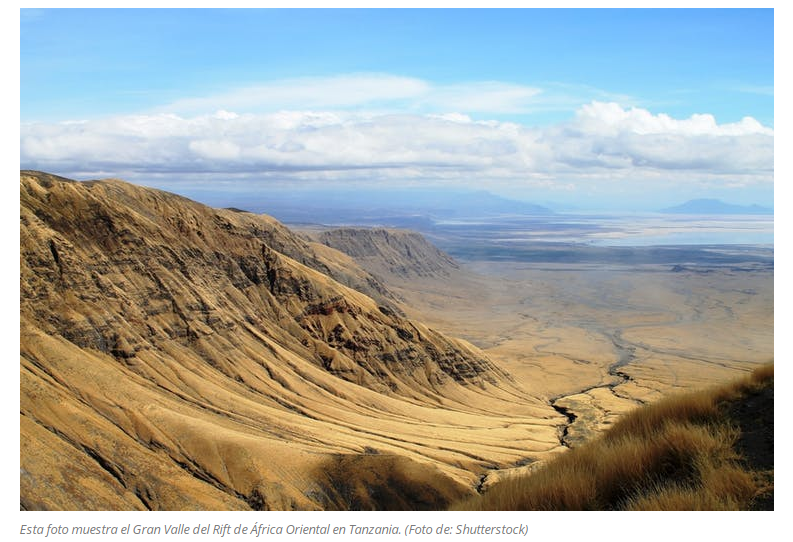 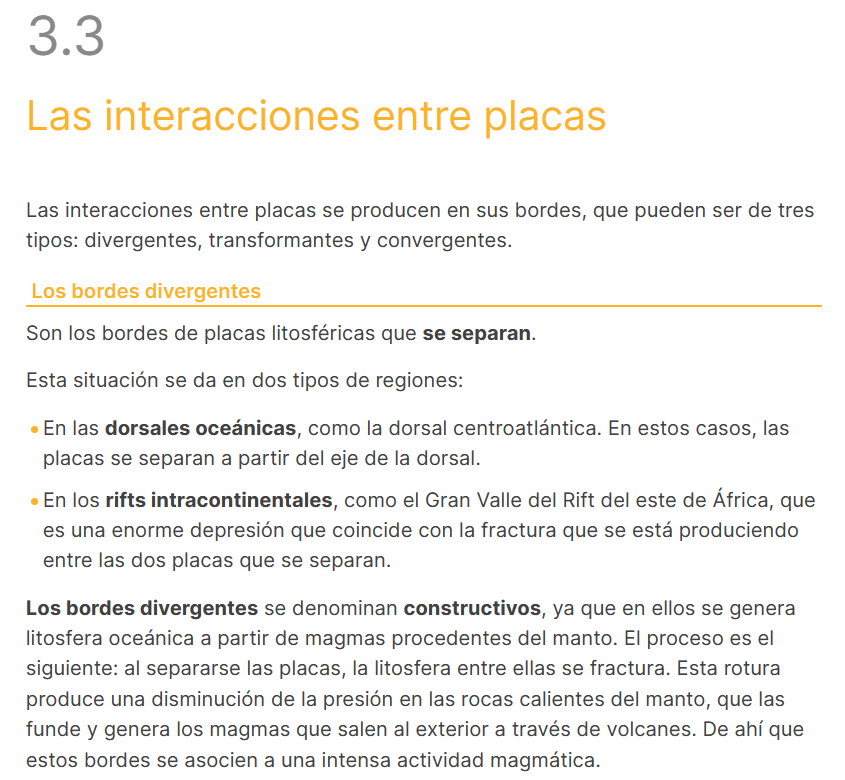 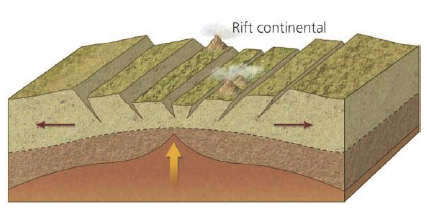 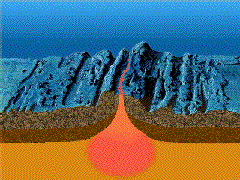 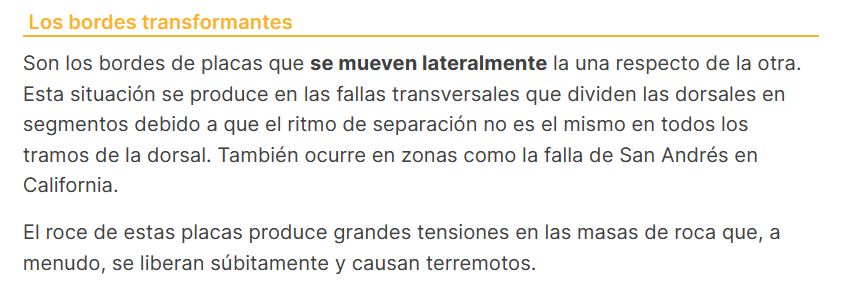 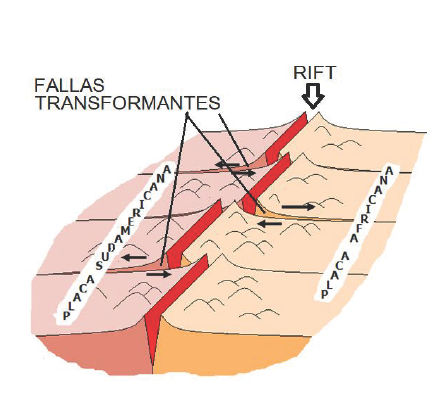 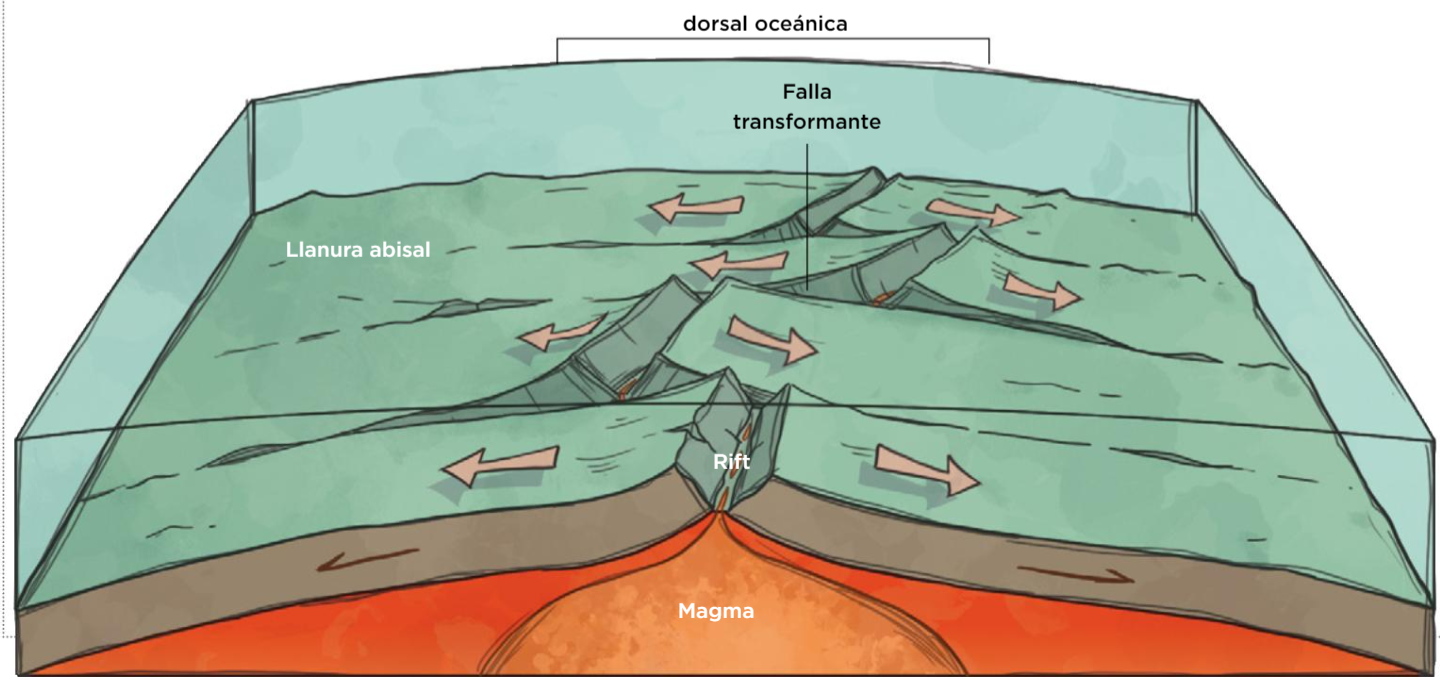 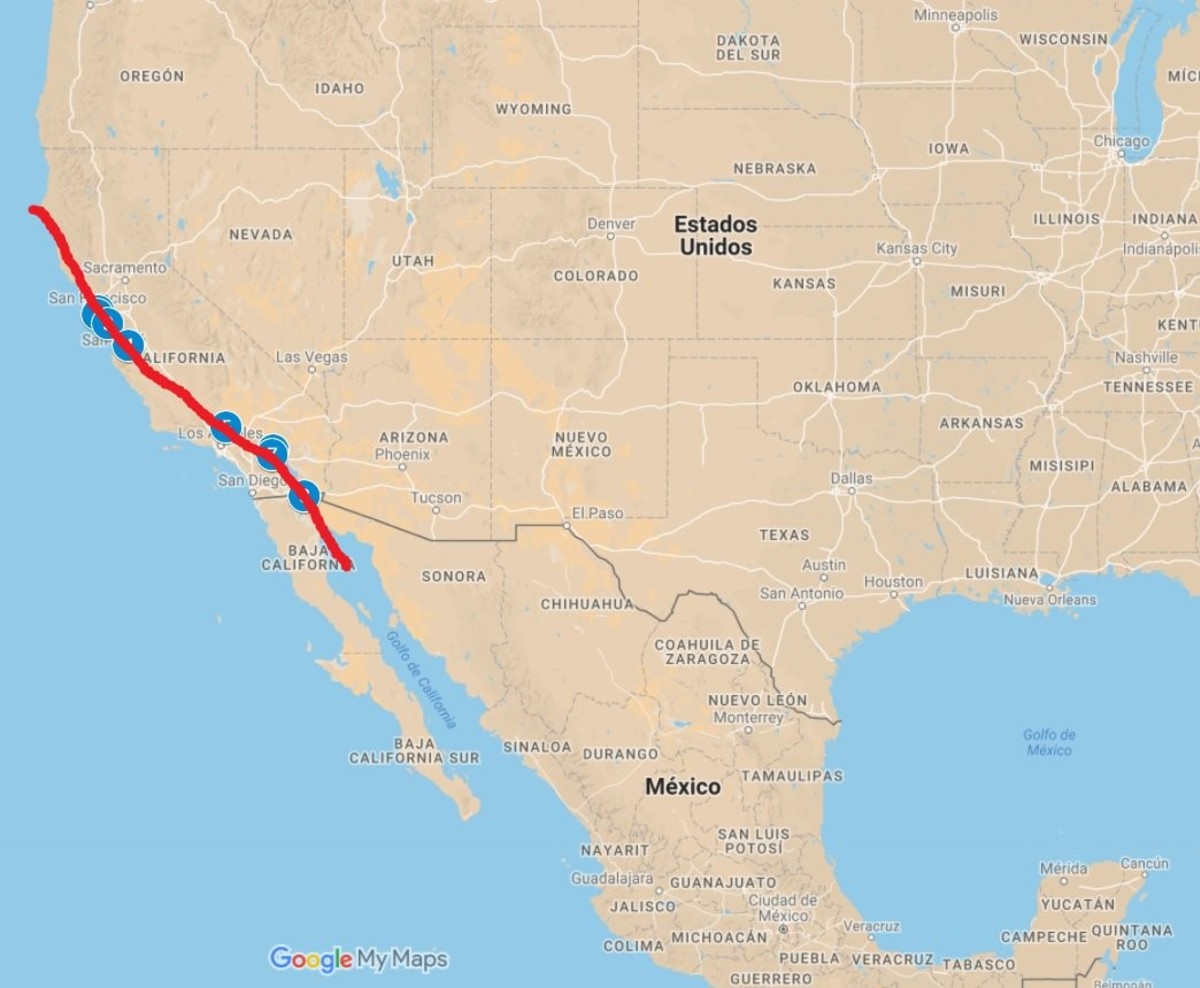 Falla de San Andrés
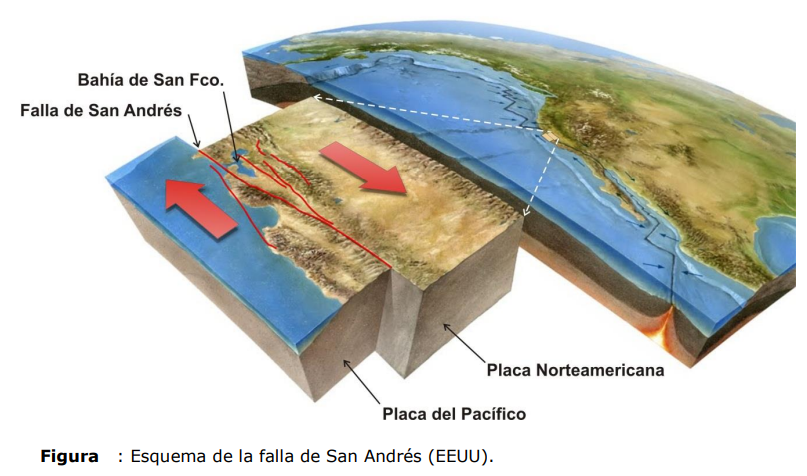 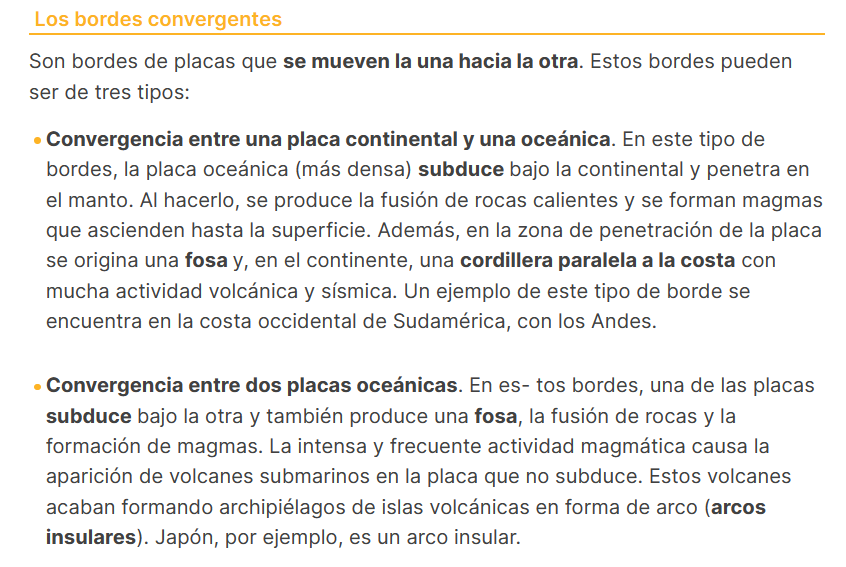 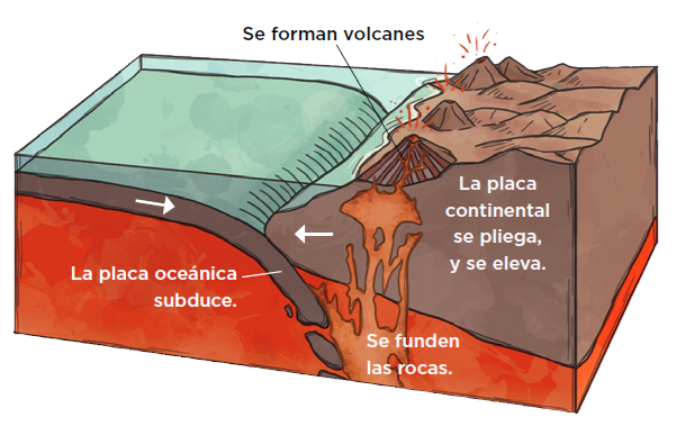 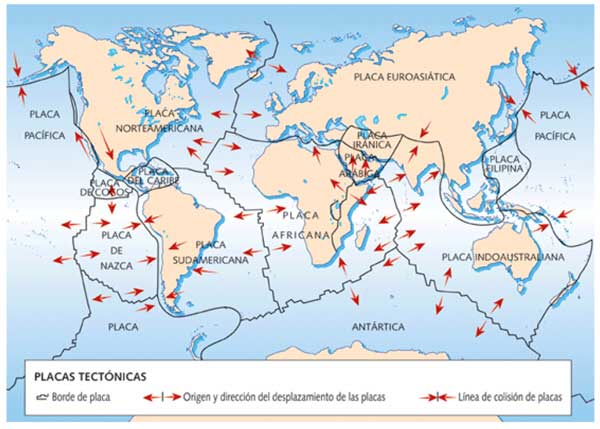 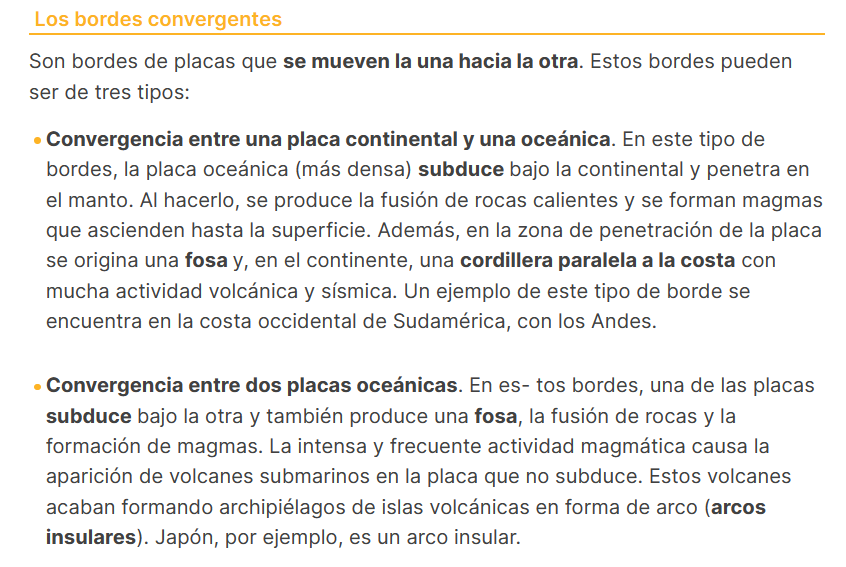 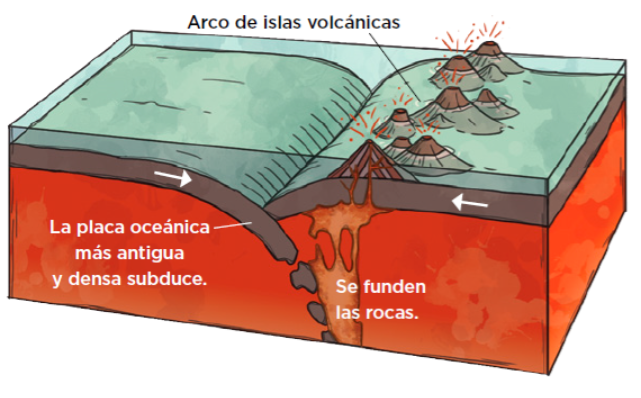 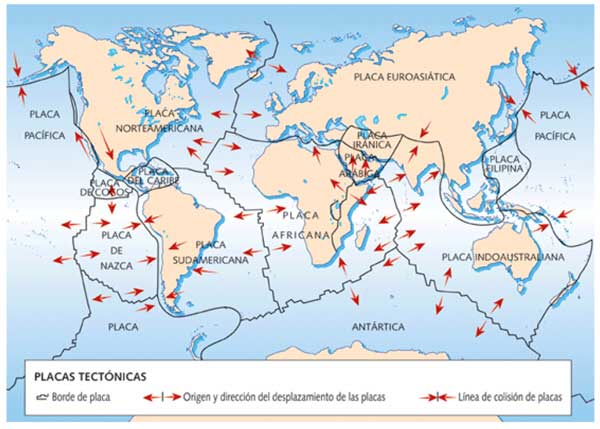 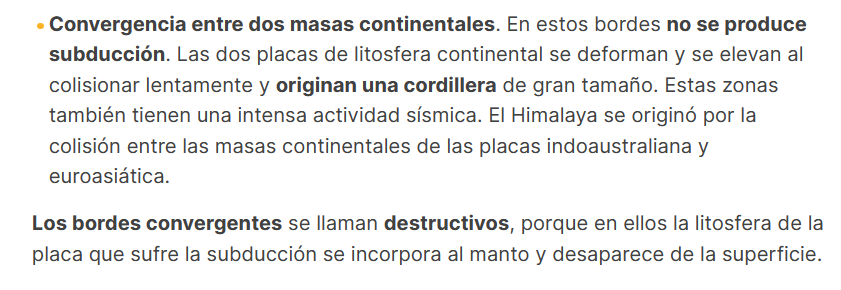 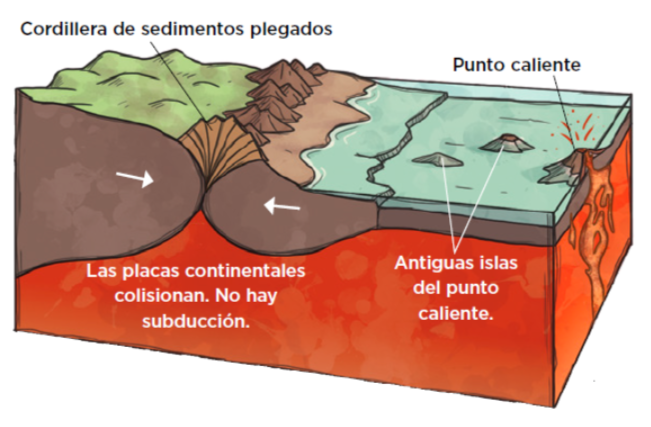 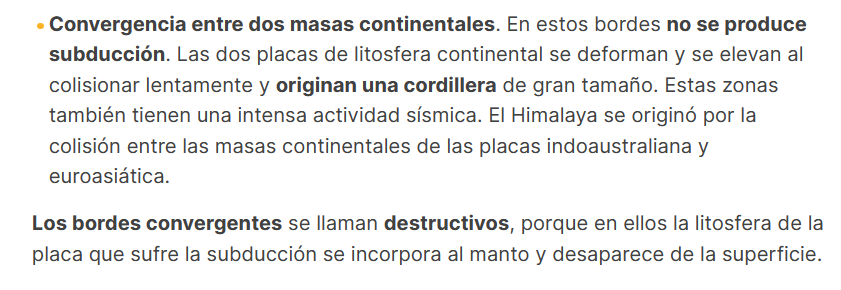 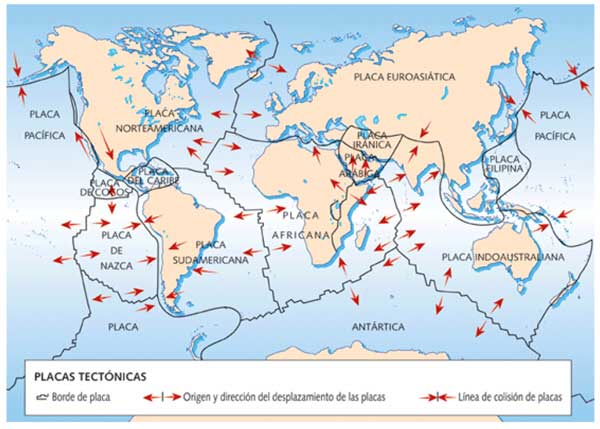 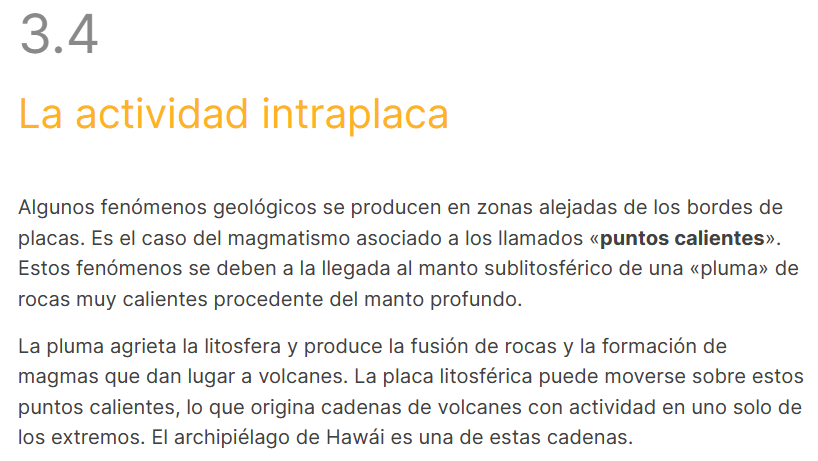 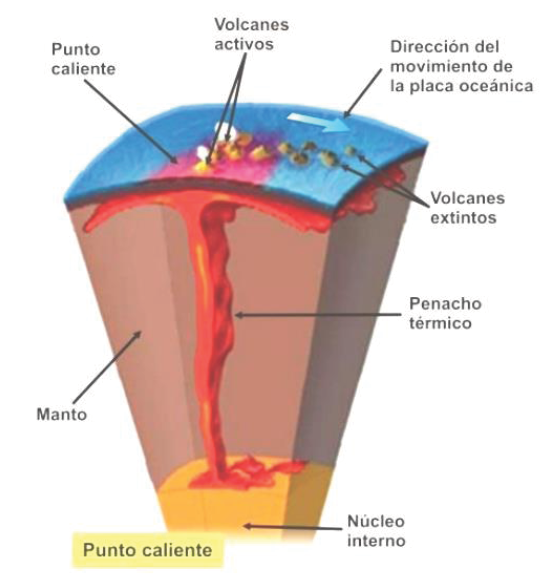 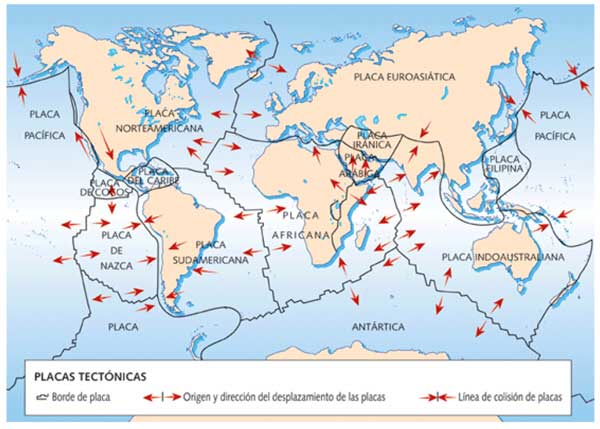 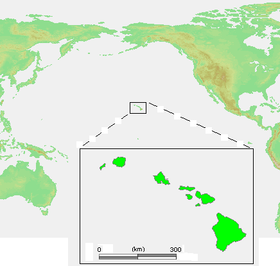 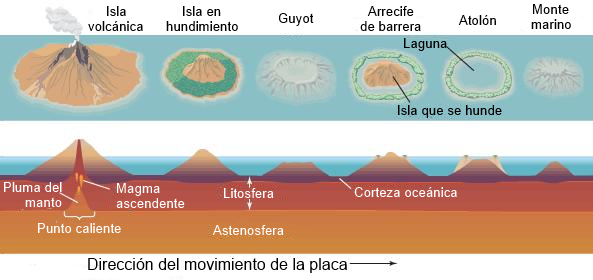 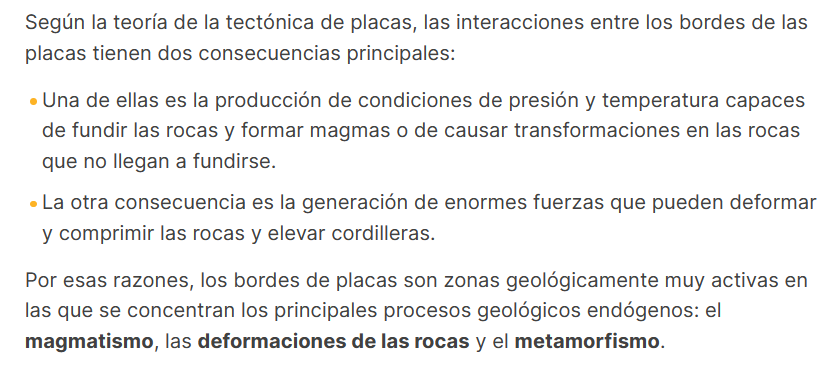 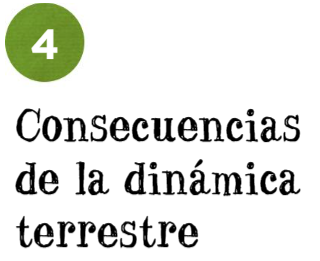 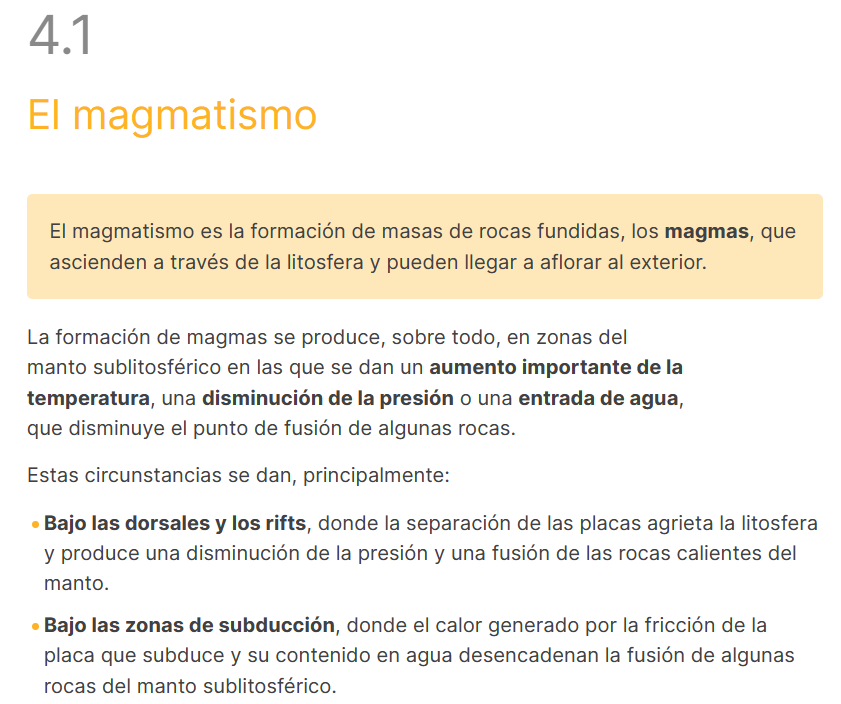 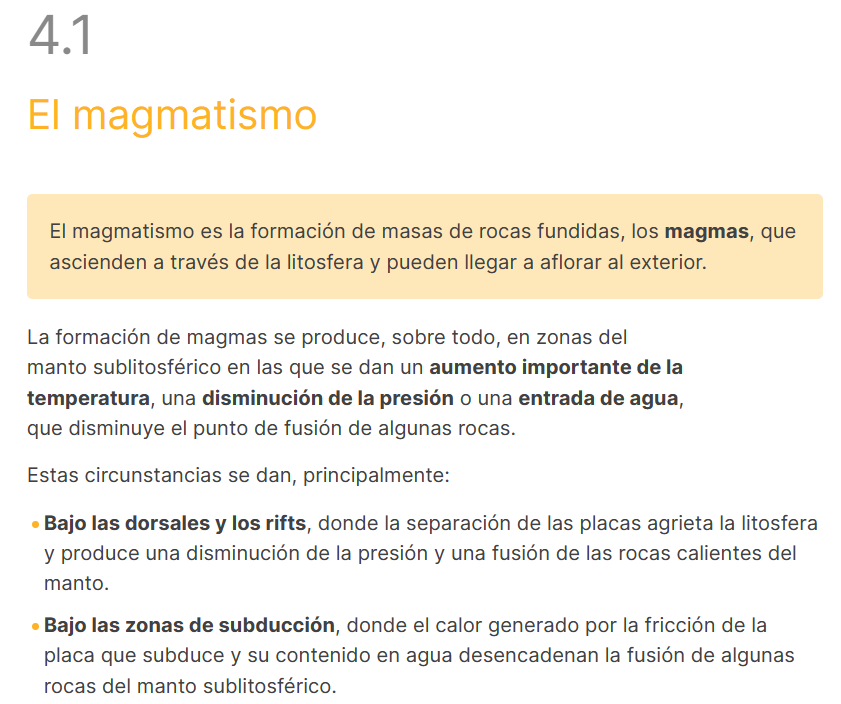 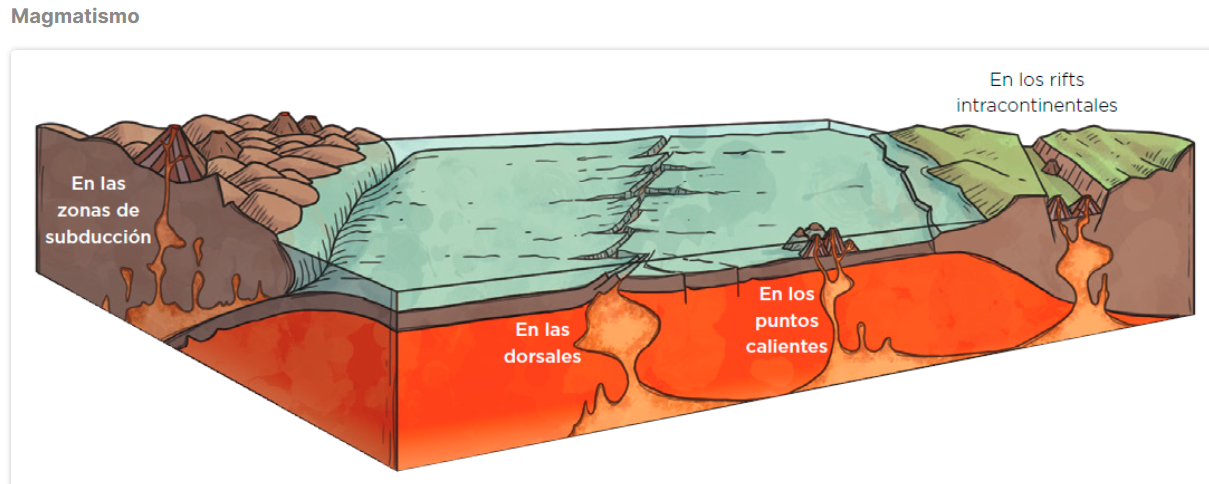 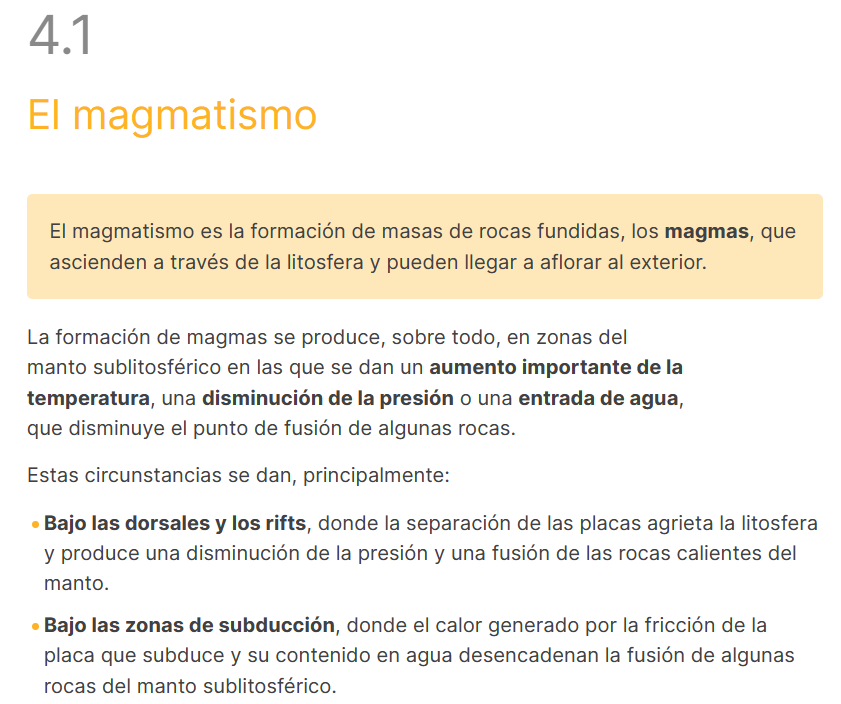 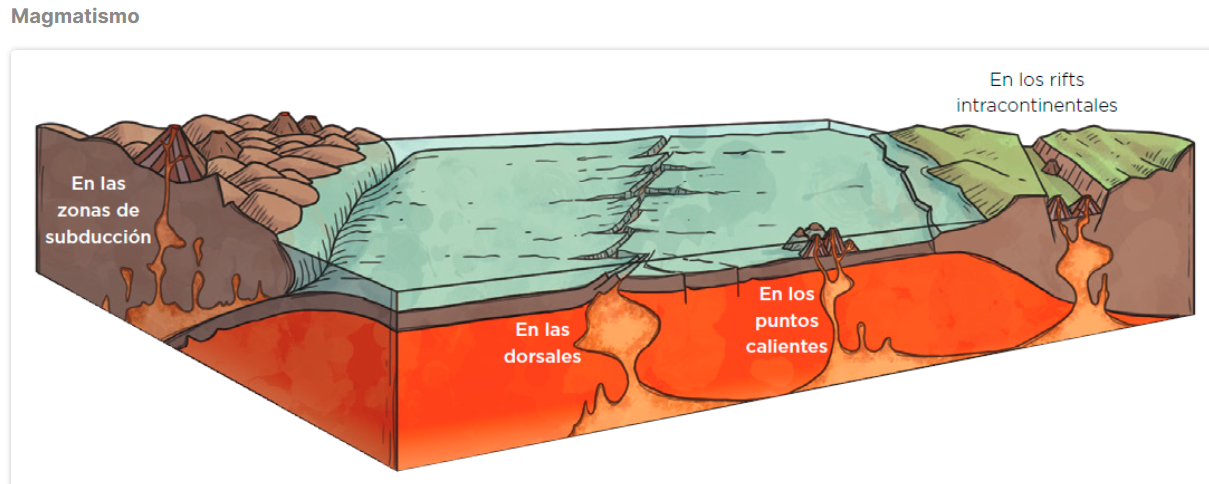 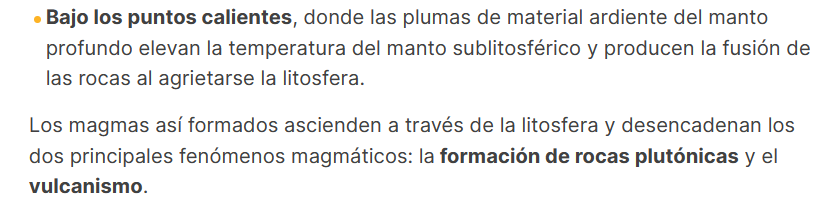 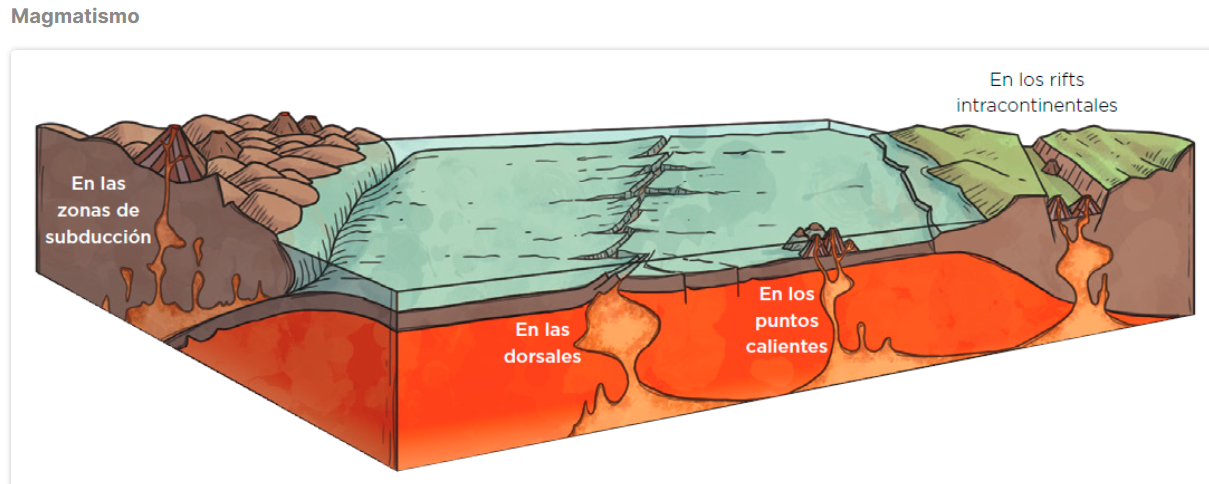 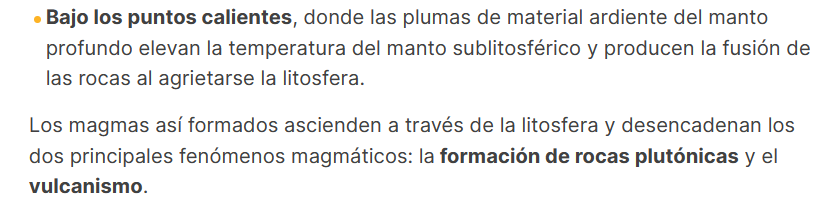 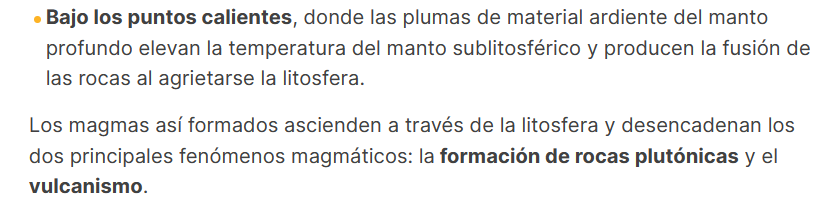 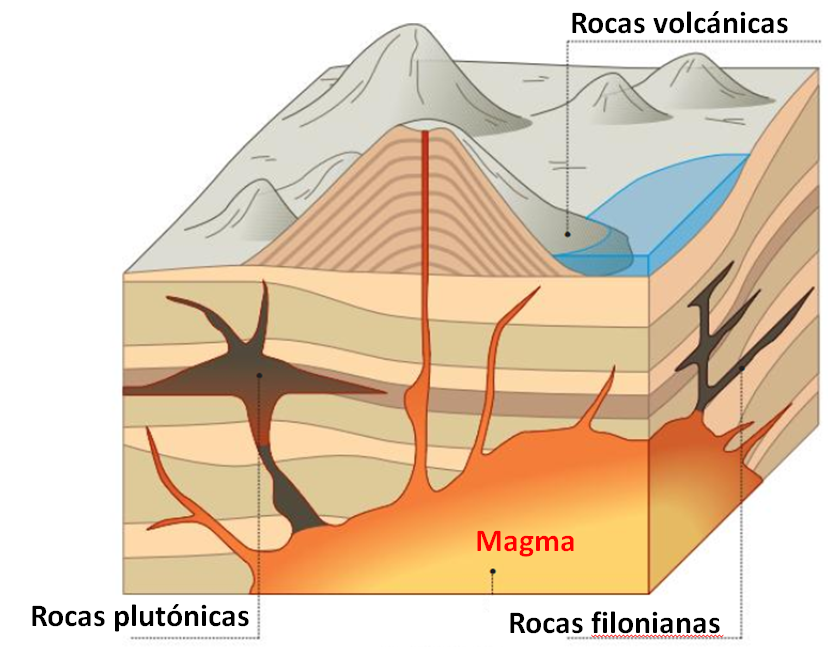 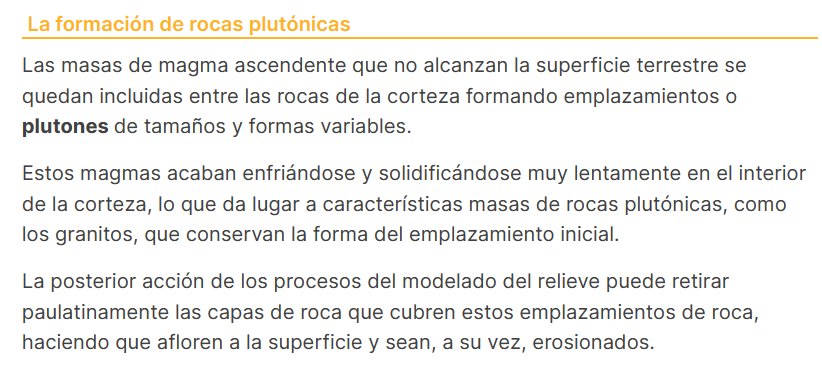 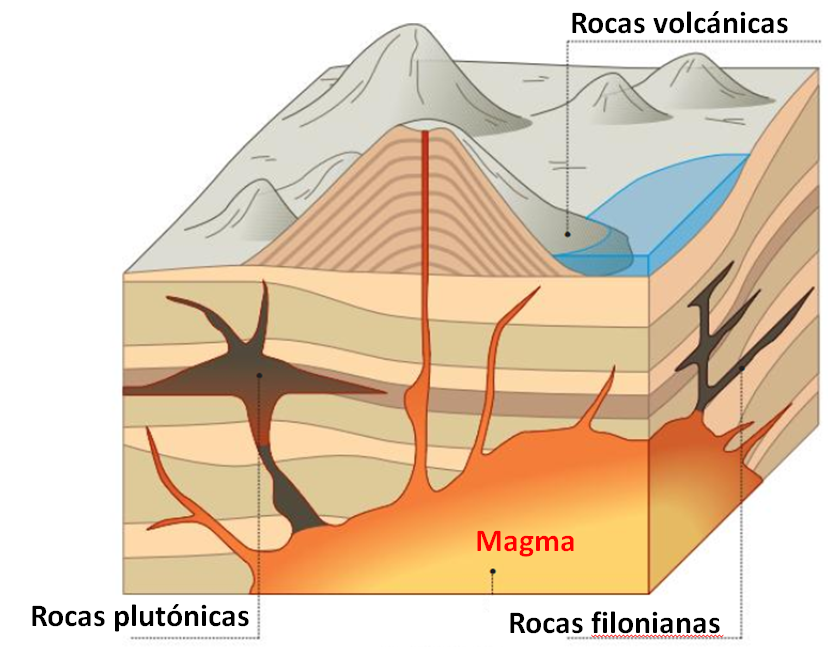 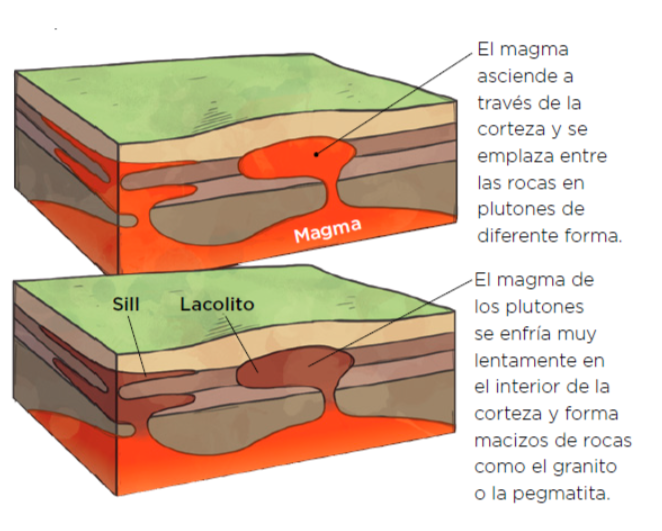 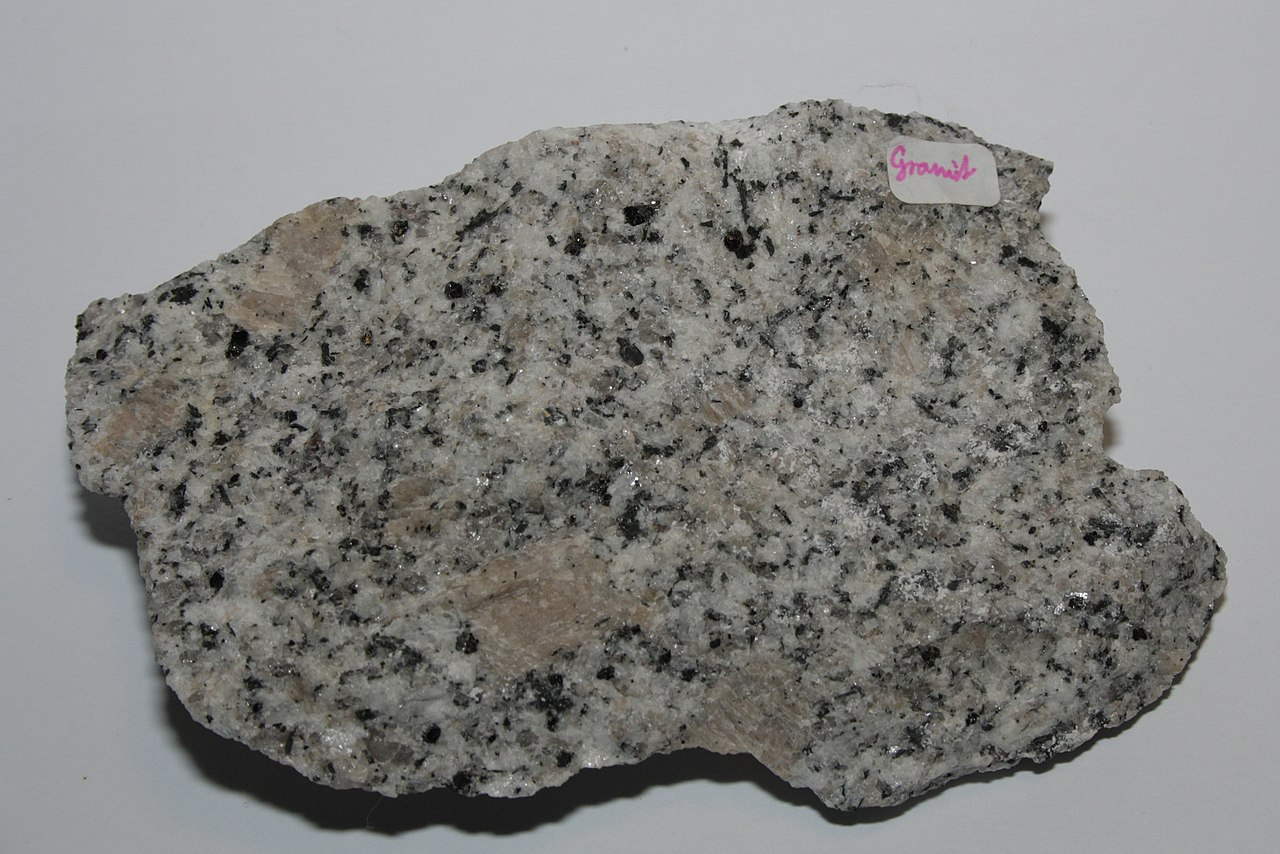 Granito, la roca plutónica más común.
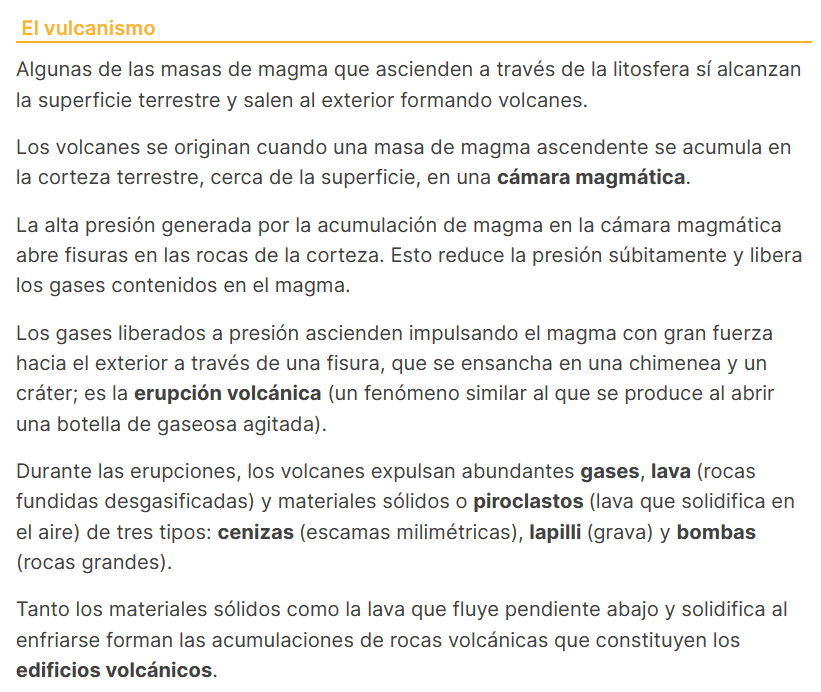 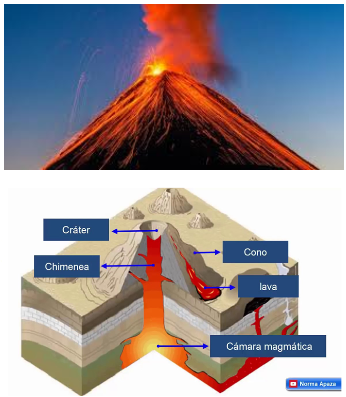 Edificio volcánico
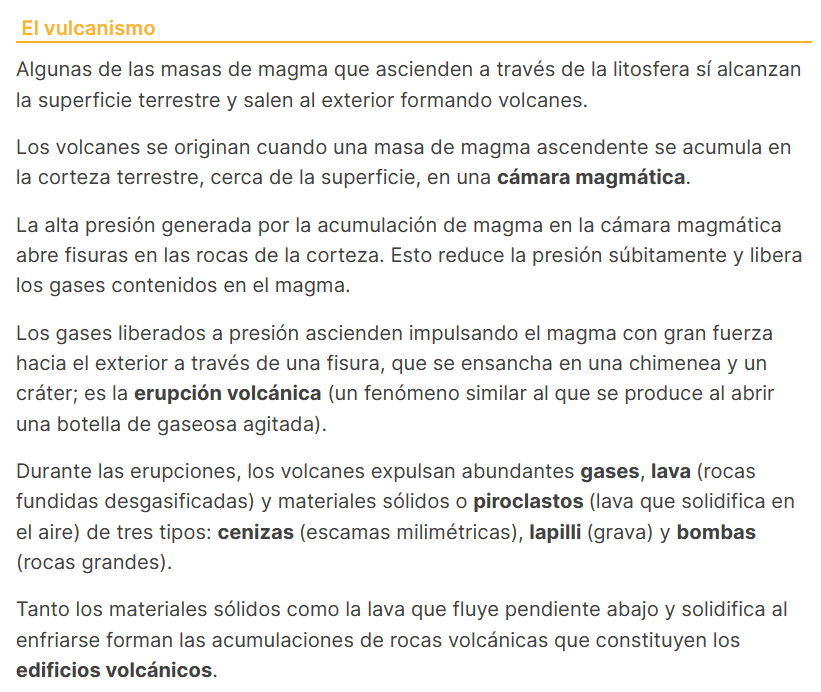 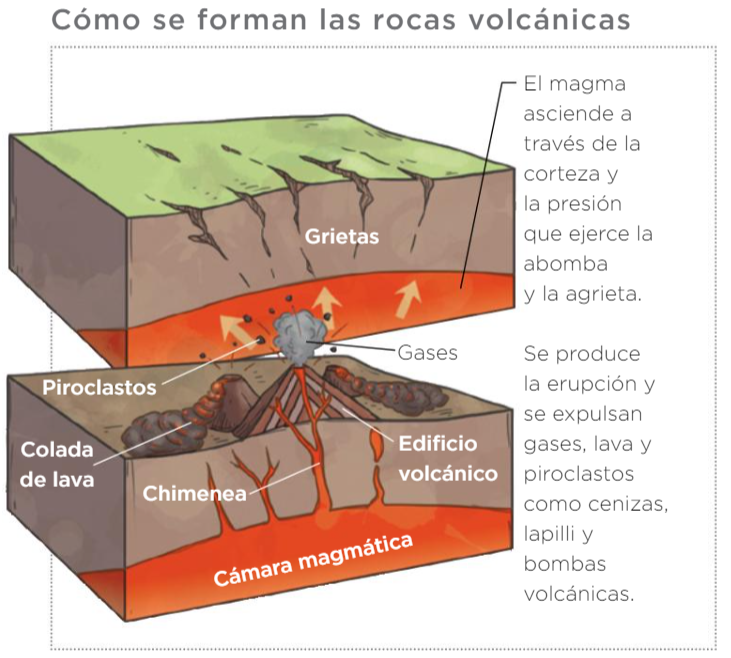 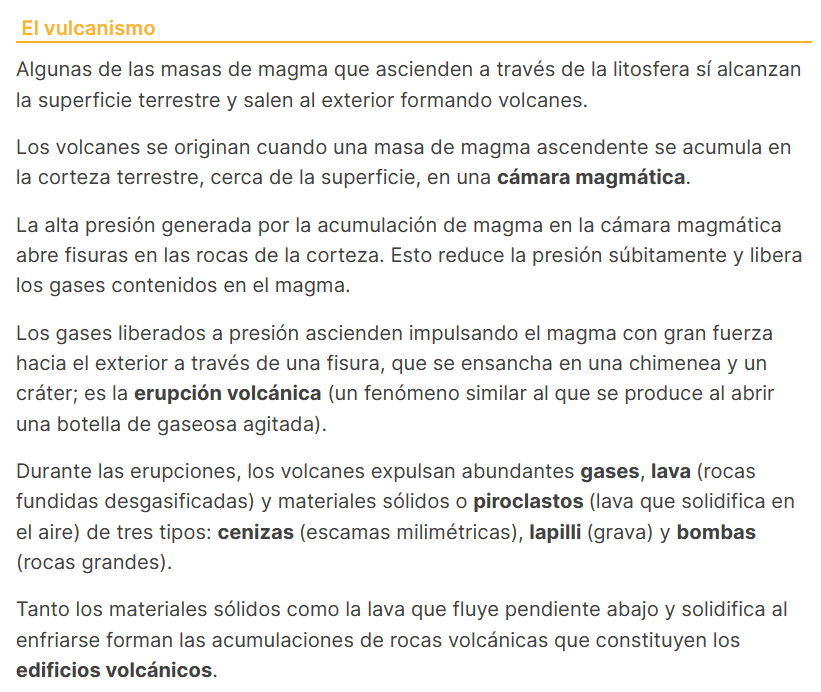 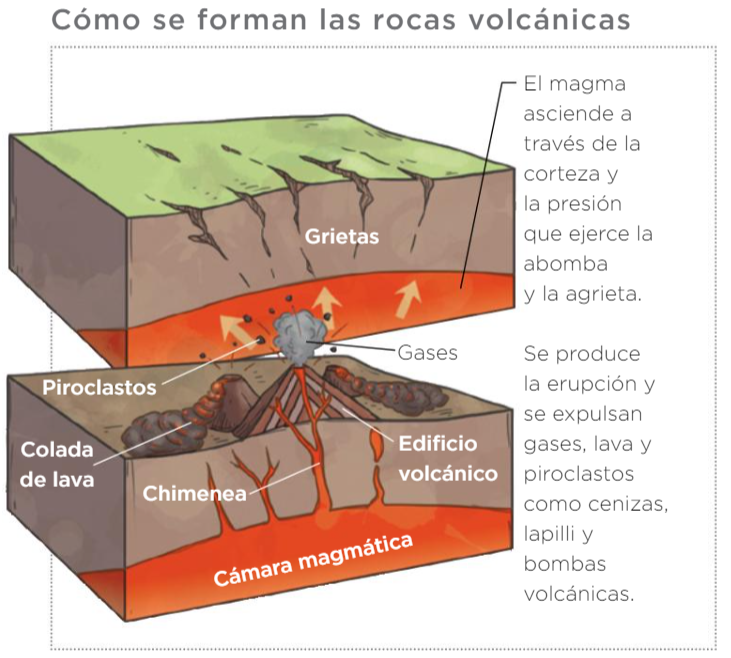 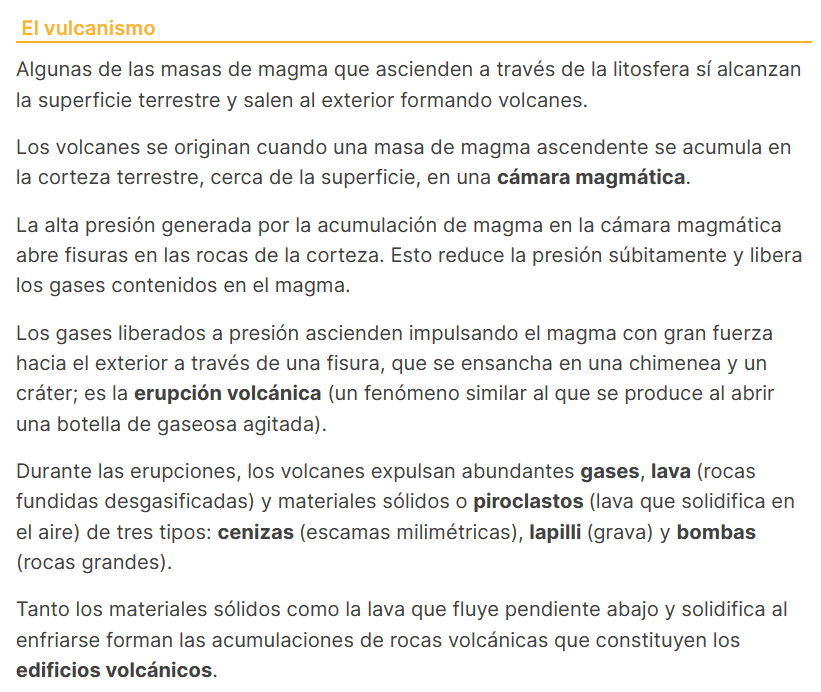 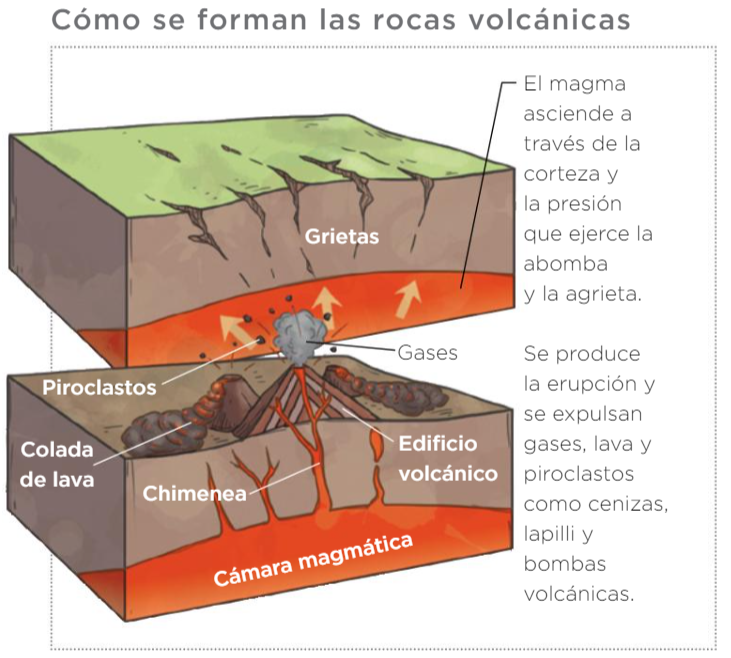 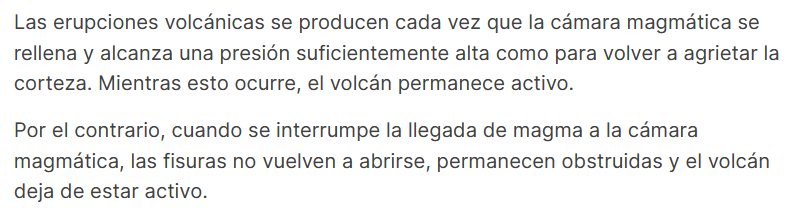 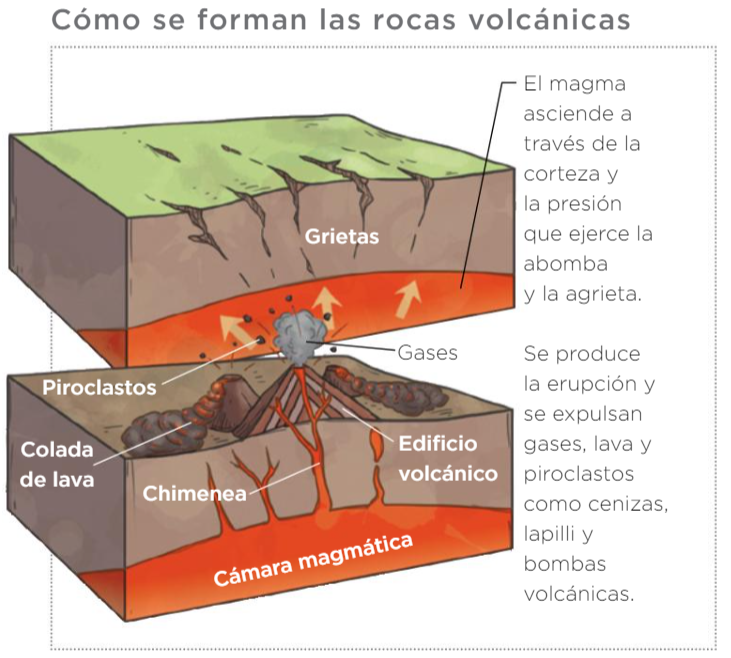 Gases
Gases
Gases
Gases
Piroclastos de tipo ceniza
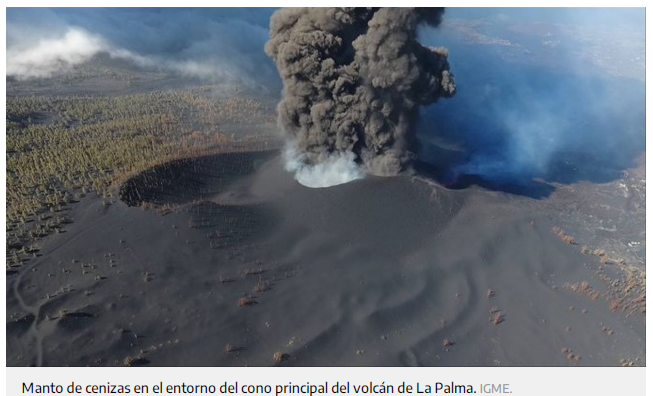 Piroclastos de tipo ceniza
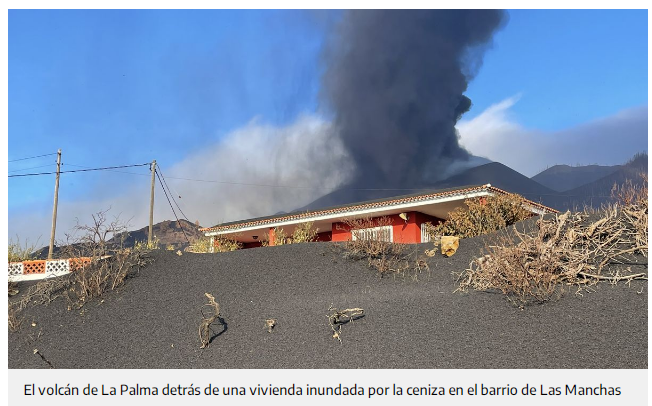 Piroclastos de tipo lapilli
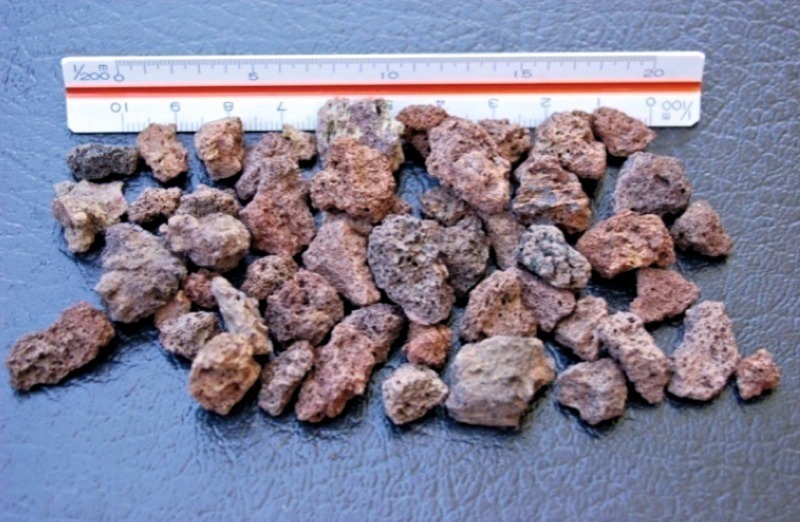 Piroclastos de tipo bombas
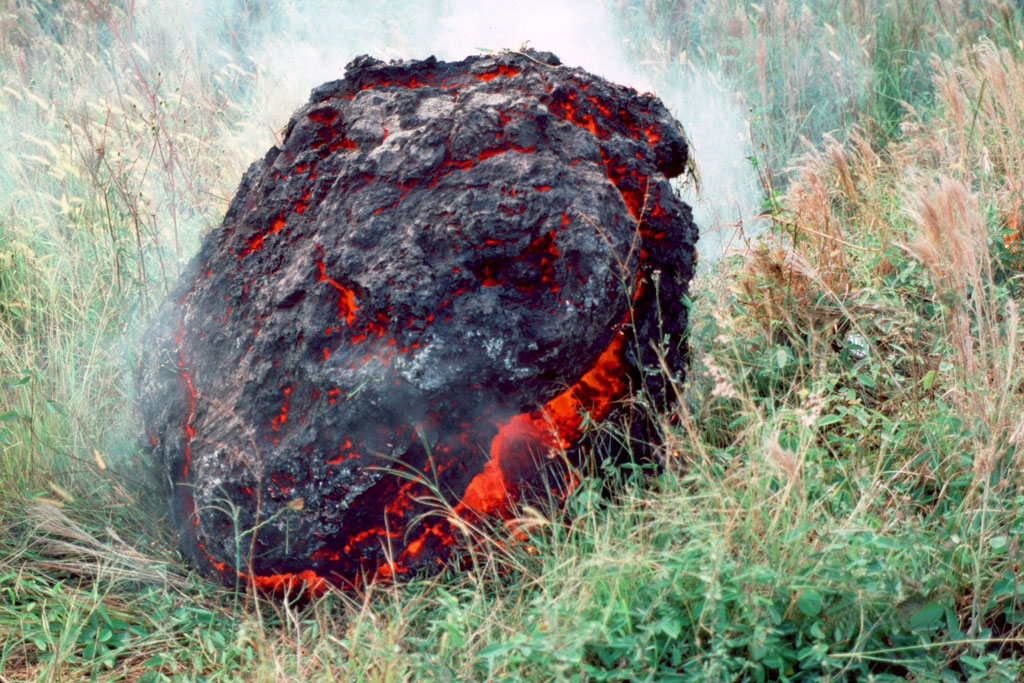 Piroclastos de tipo bombas
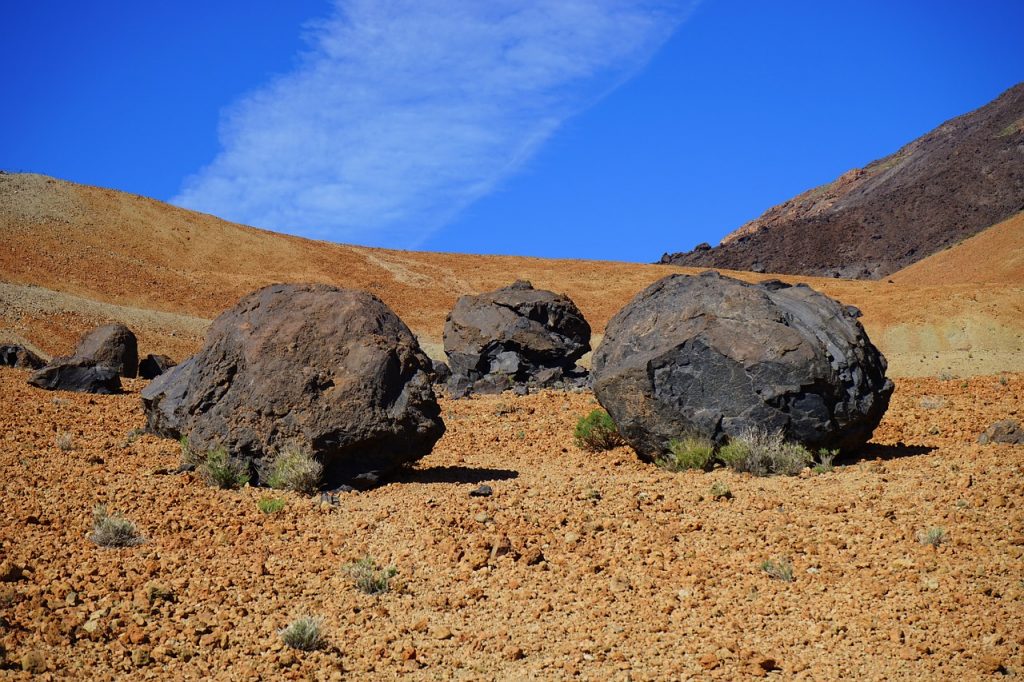 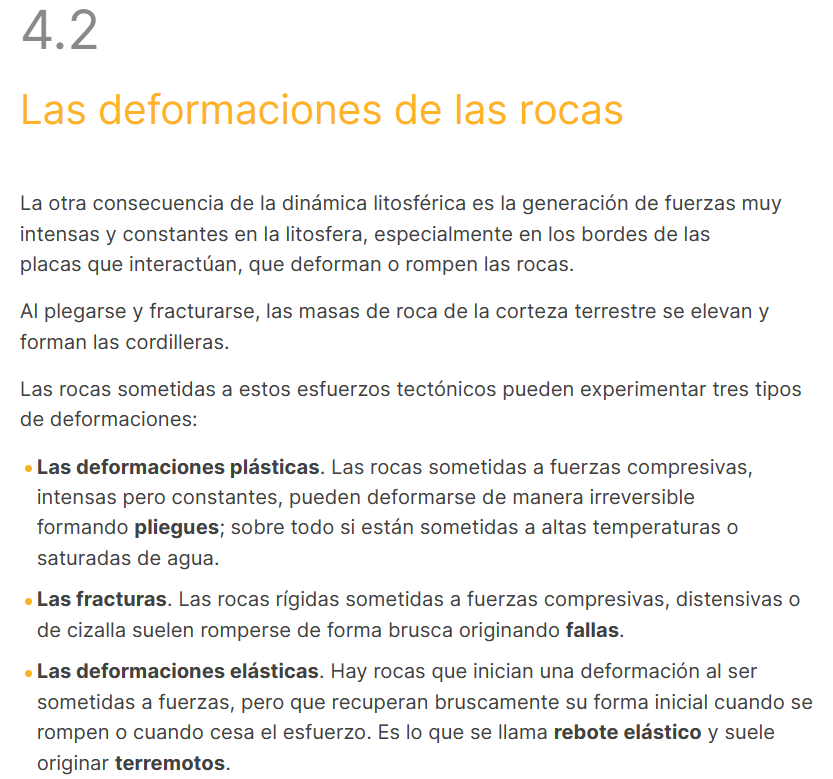 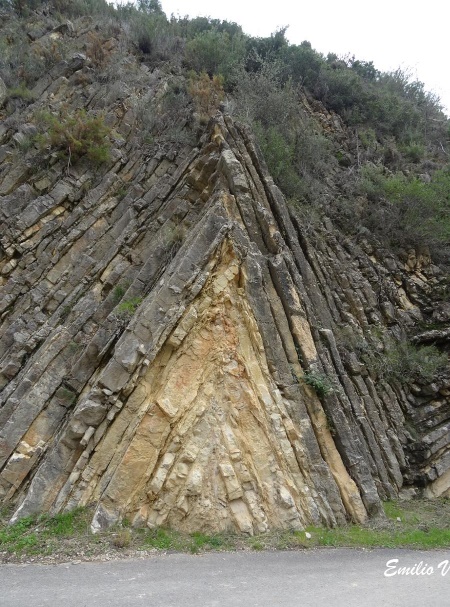 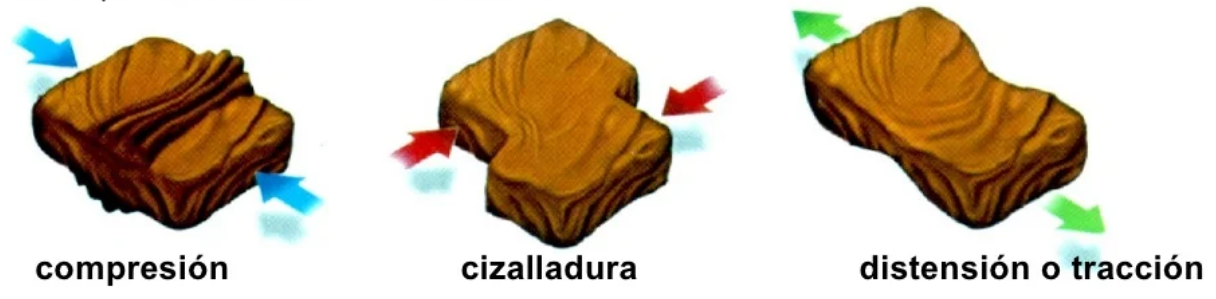 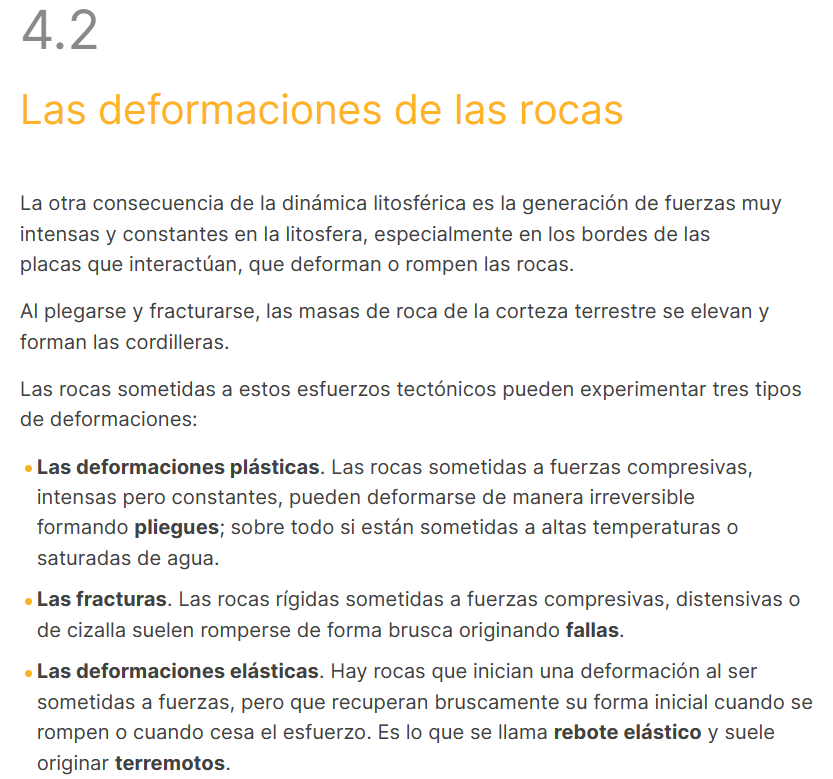 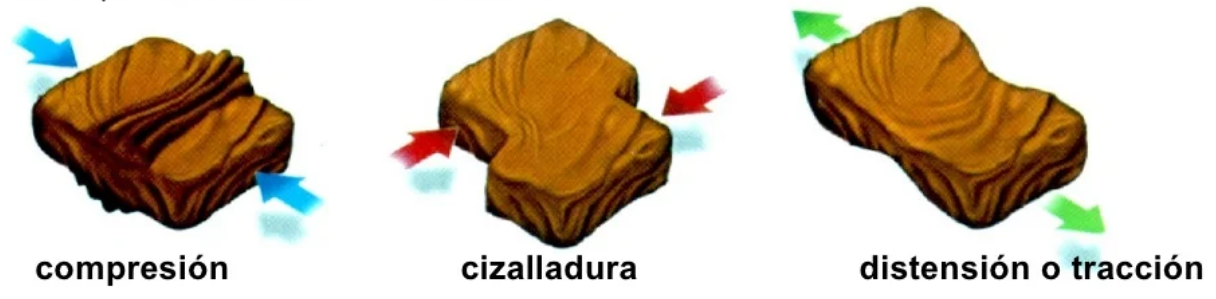 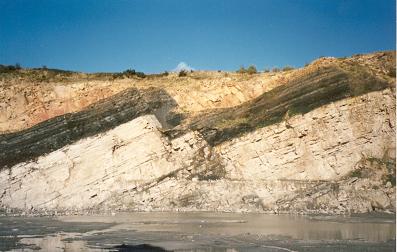 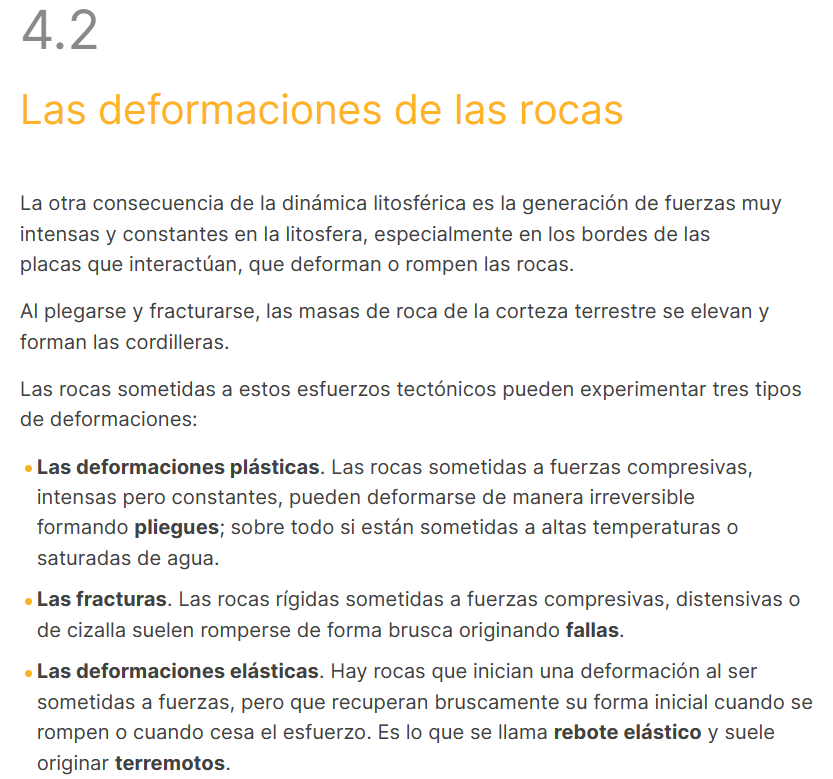 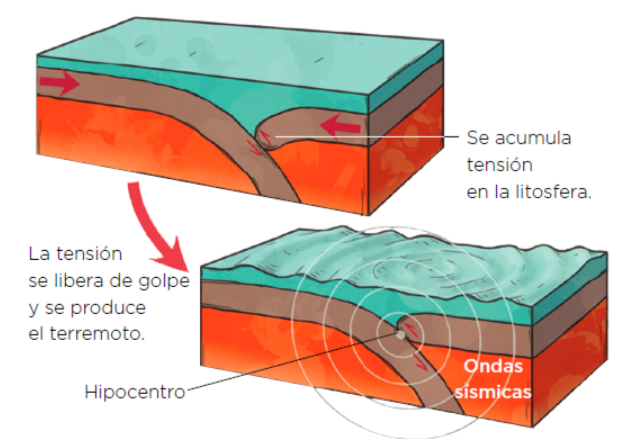 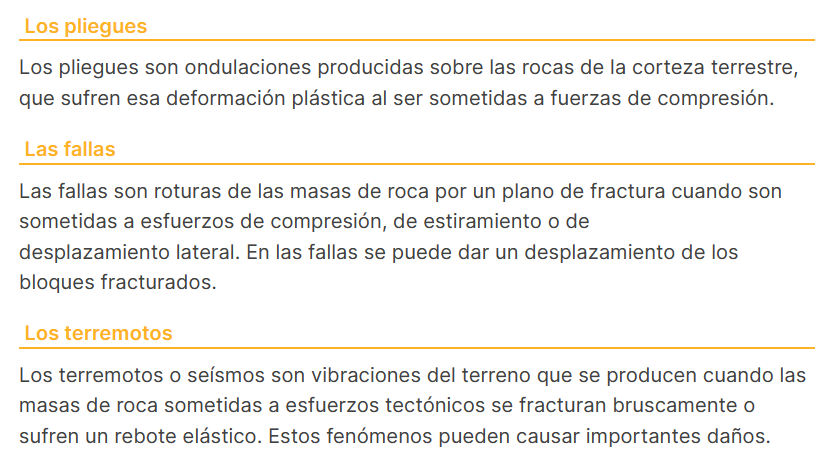 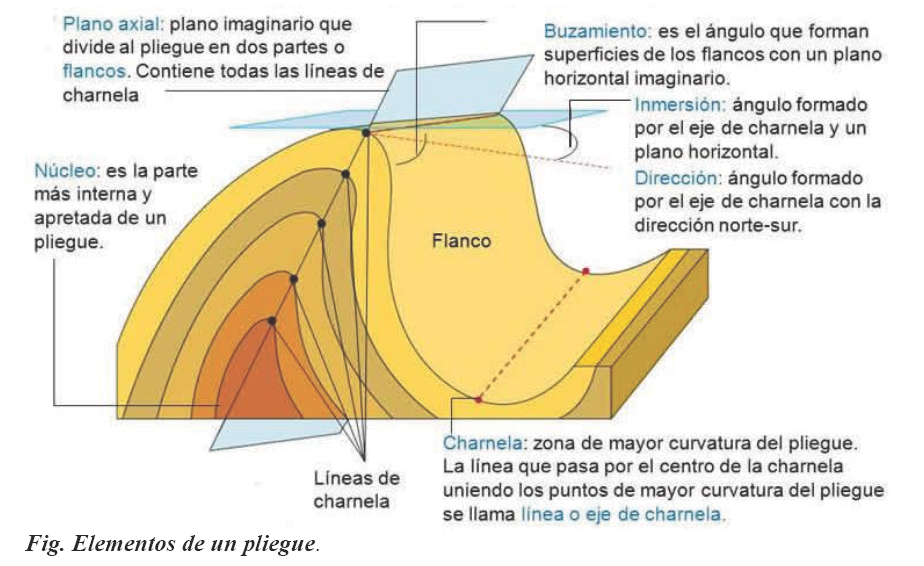 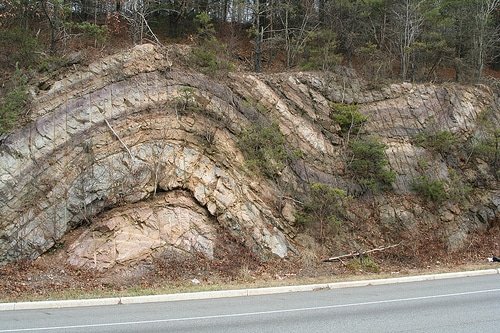 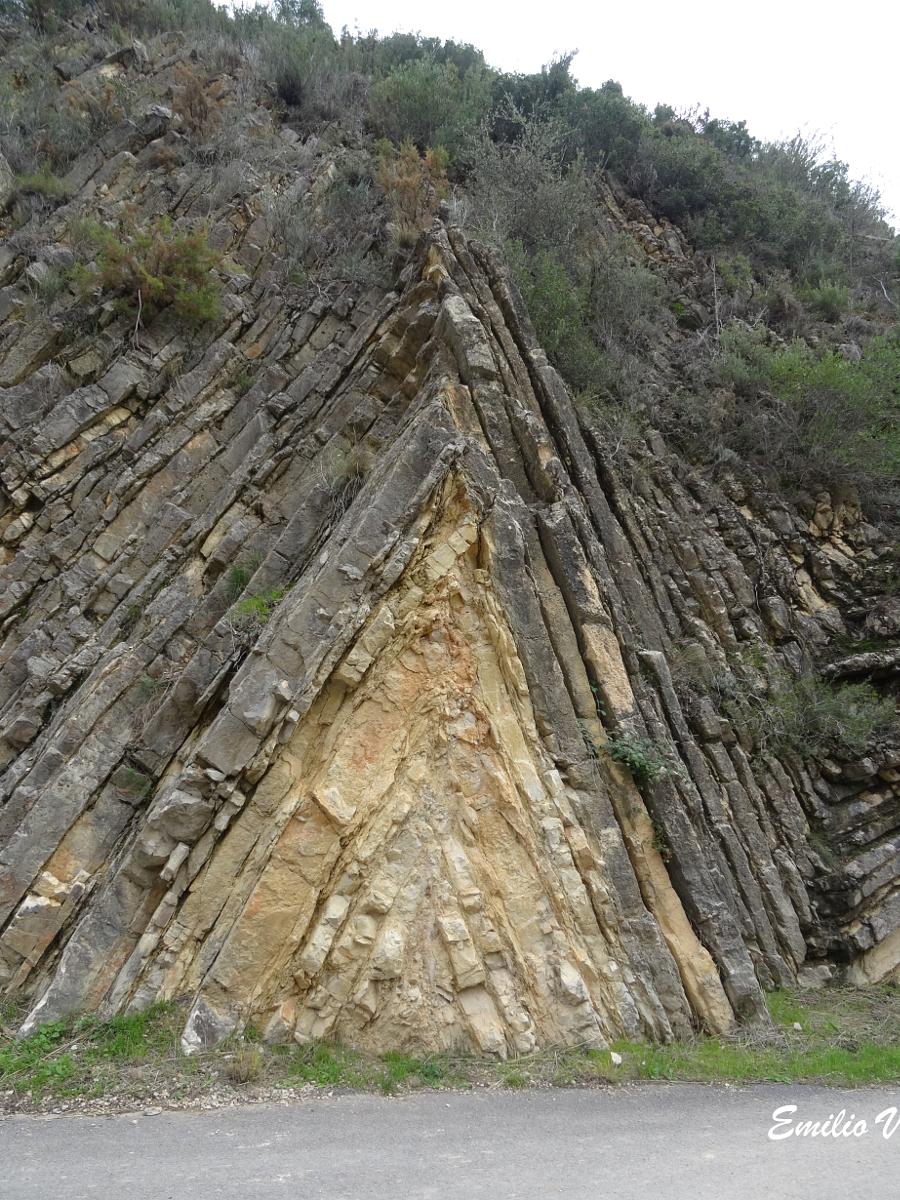 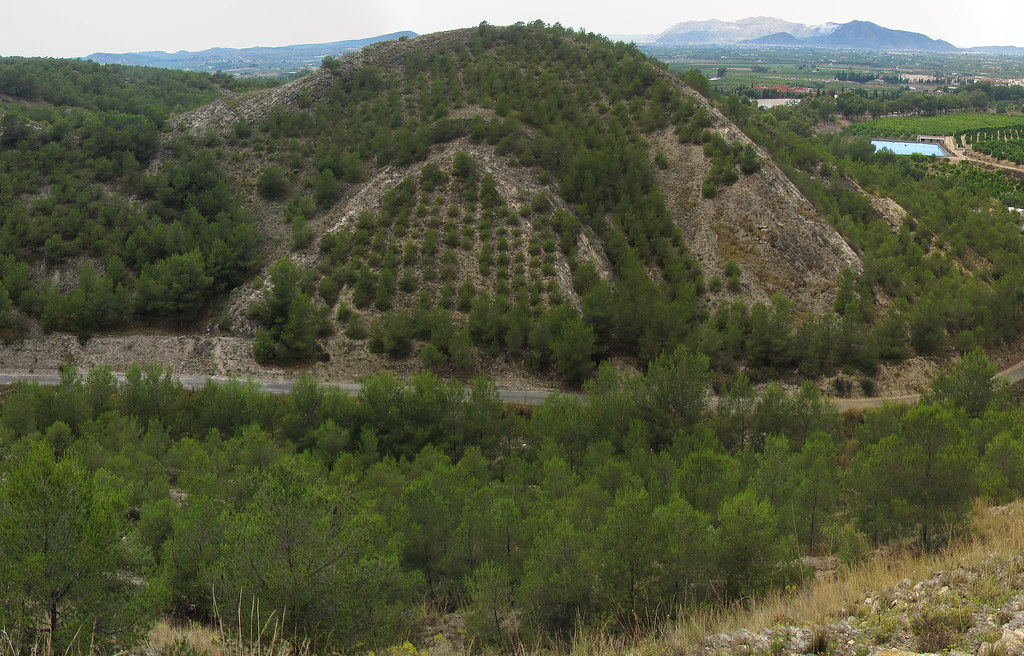 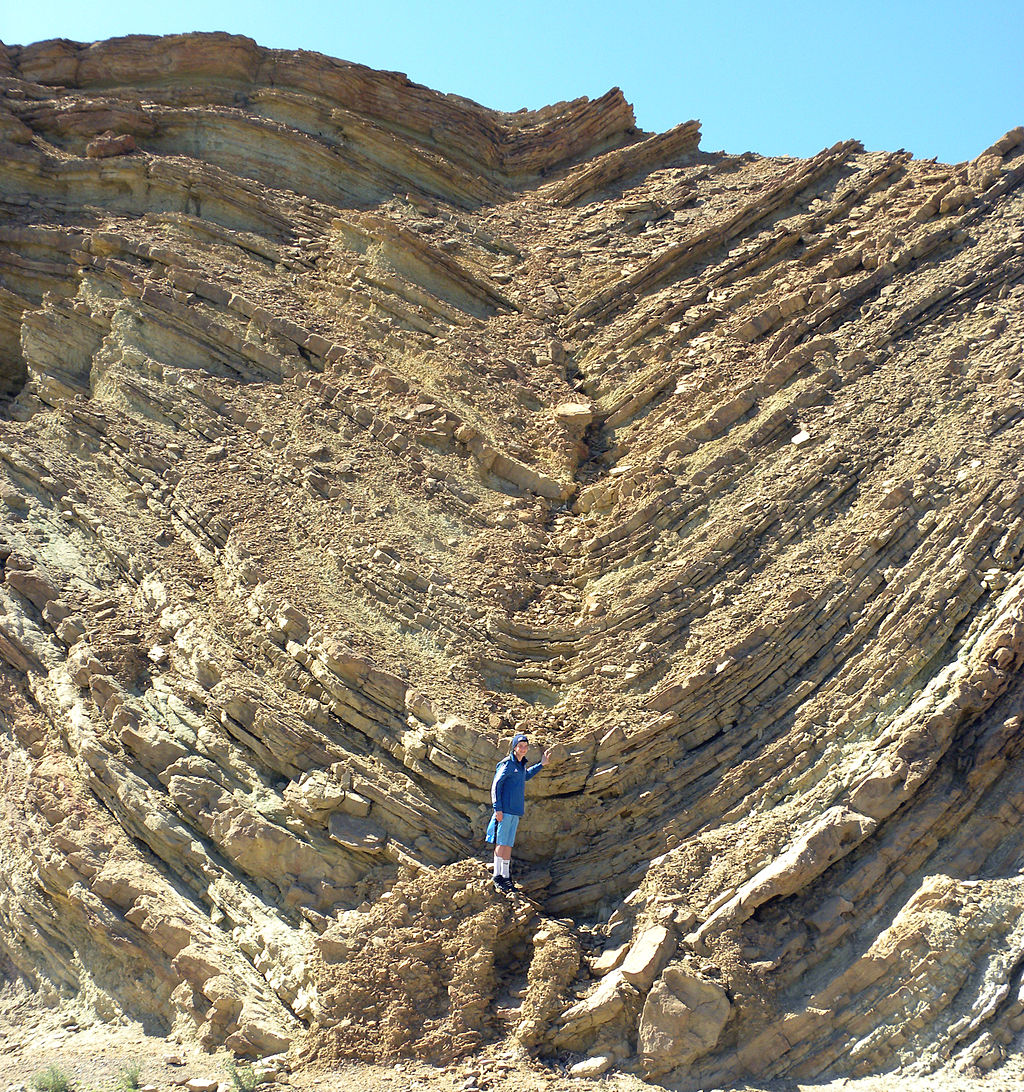 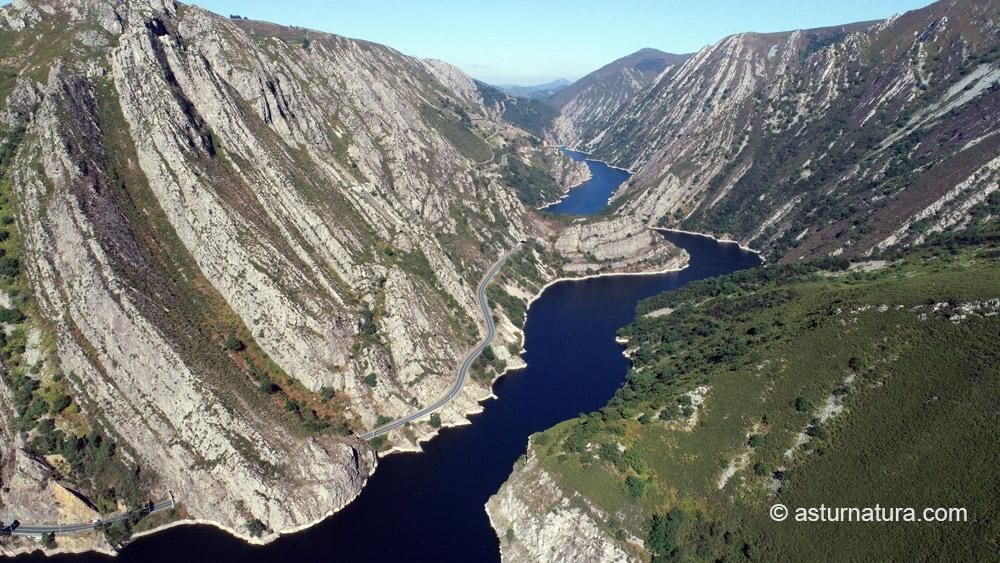 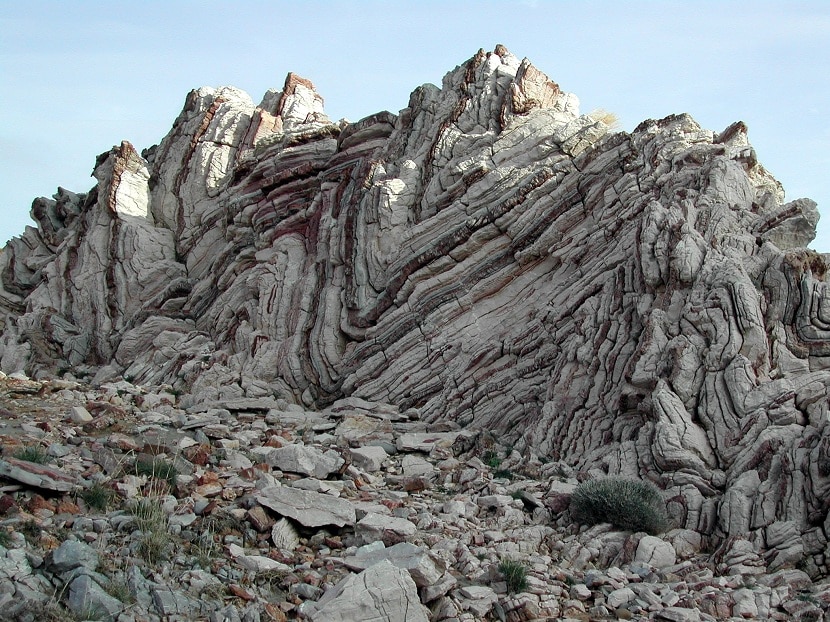 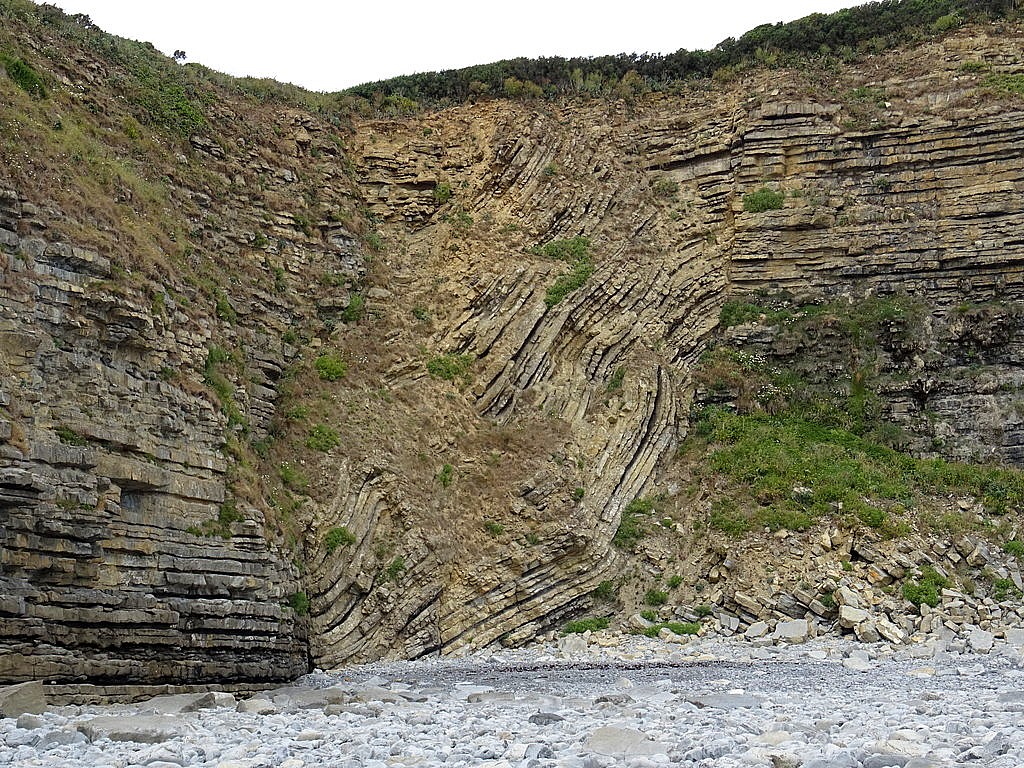 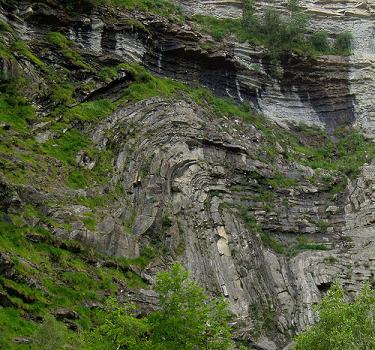 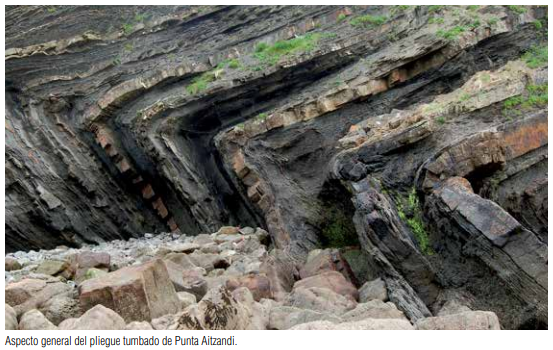 Pliegue tumbado
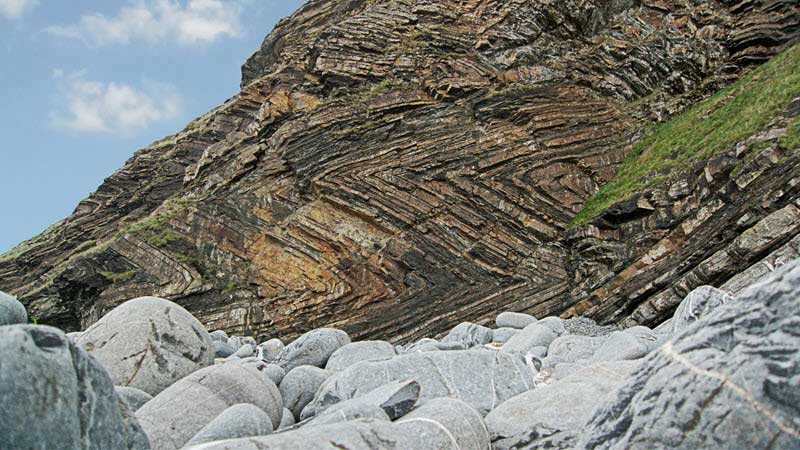 Pliegue tumbado
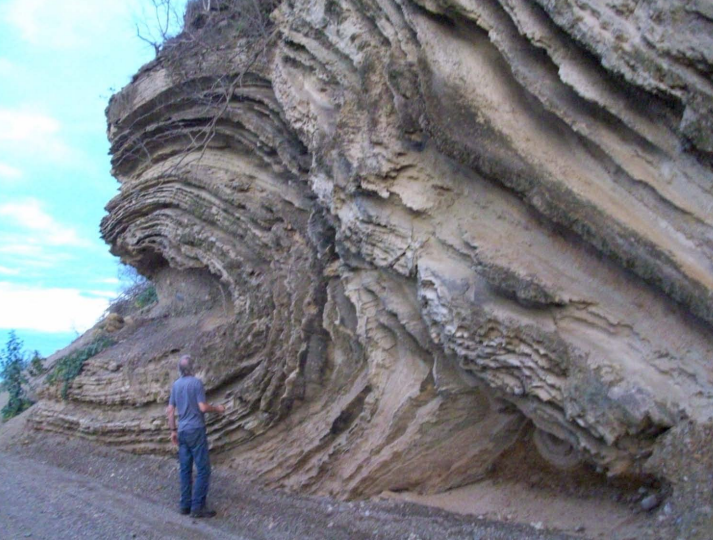 Pliegue recumbente
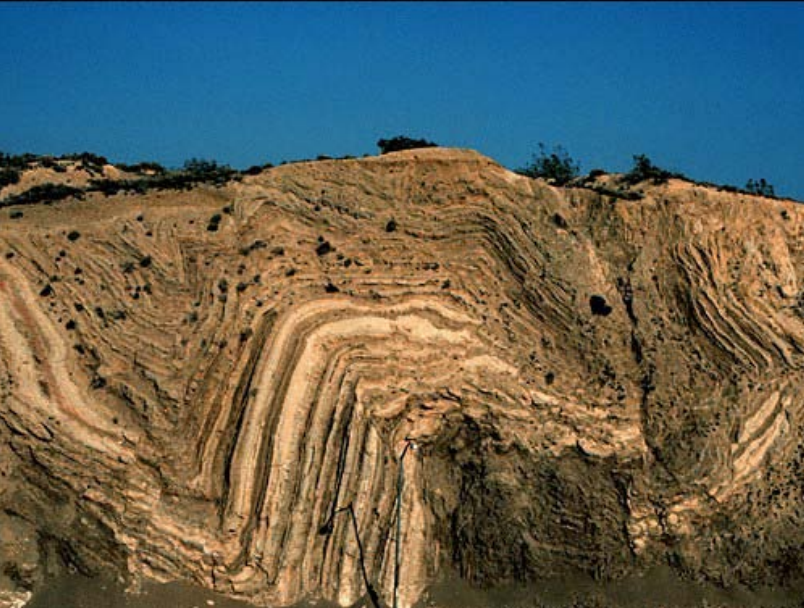 Pliegue inclinado
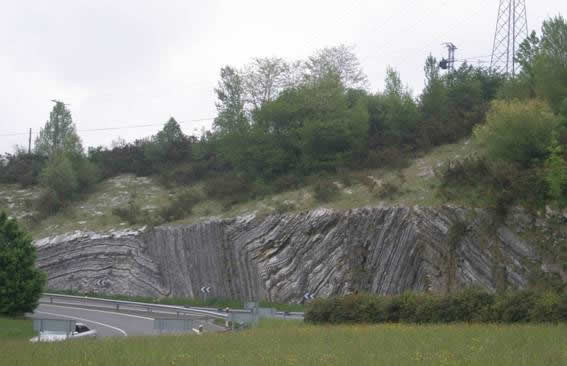 Pliegue vertical
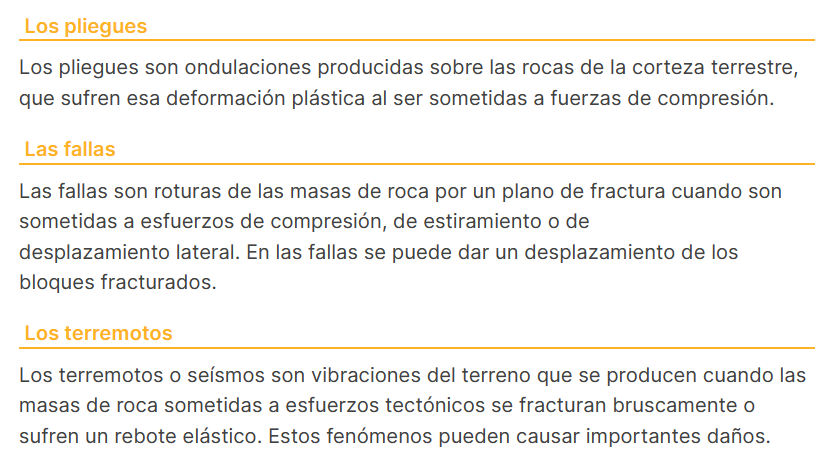 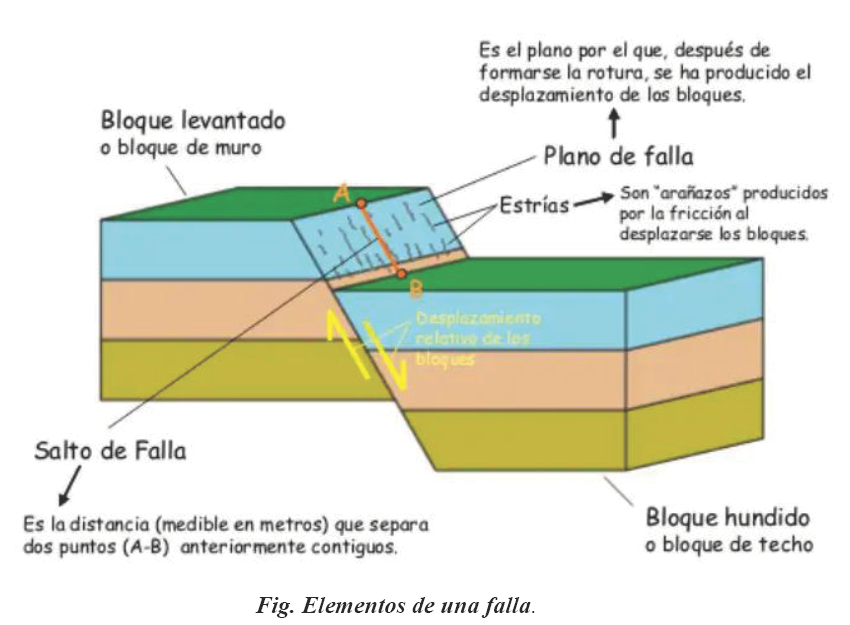 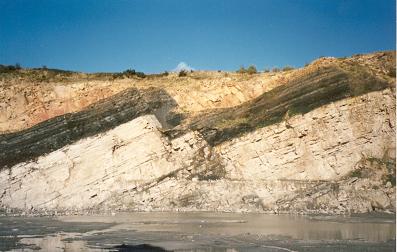 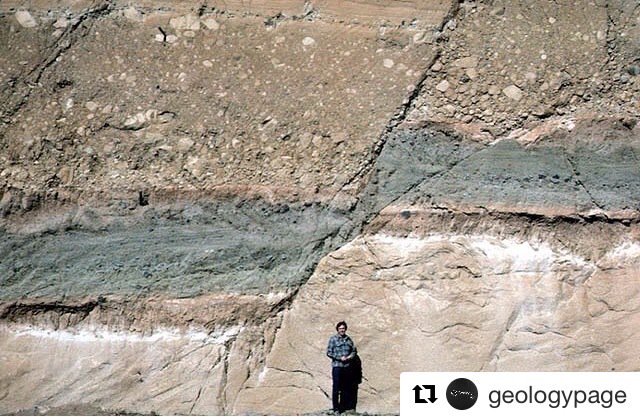 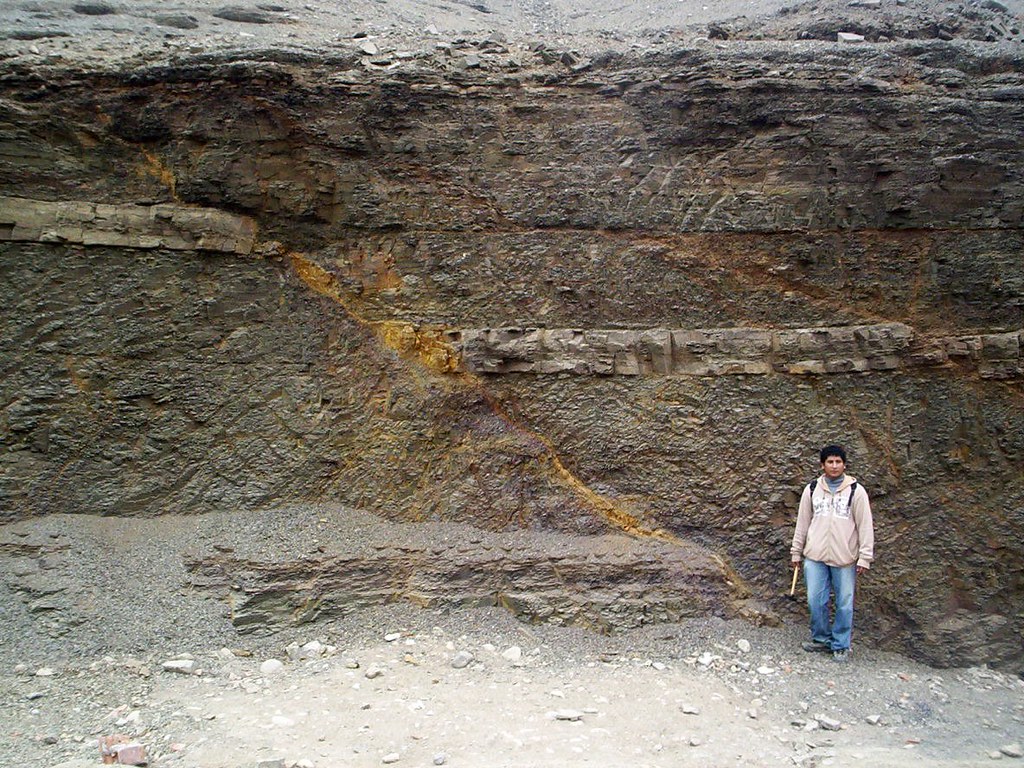 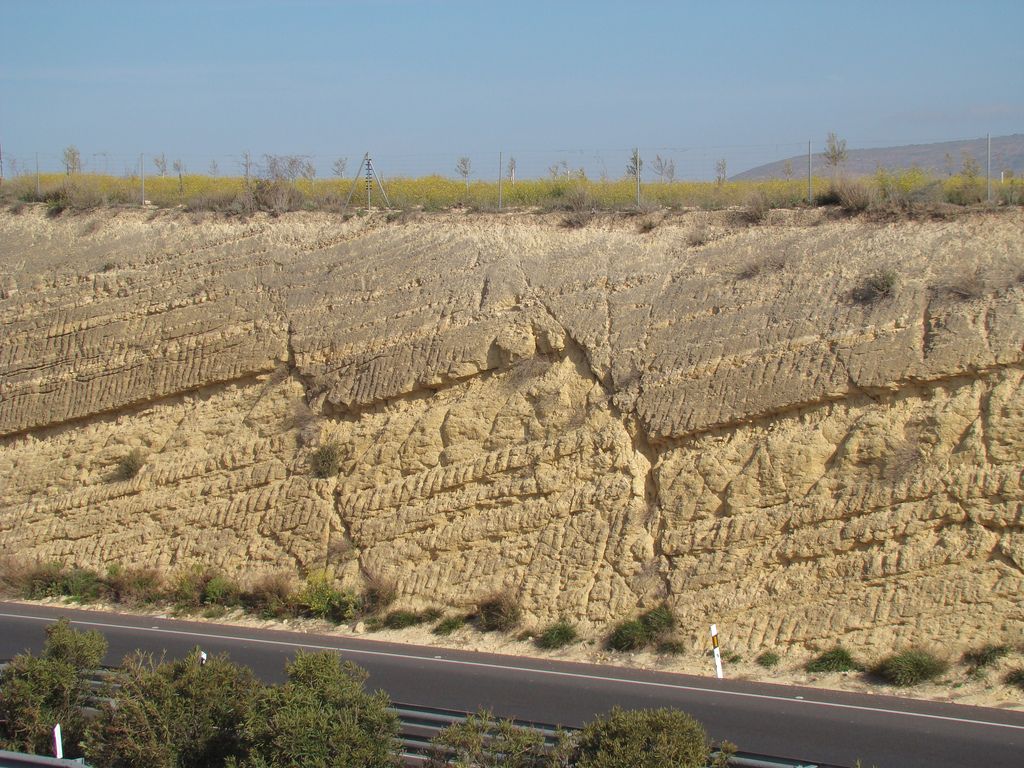 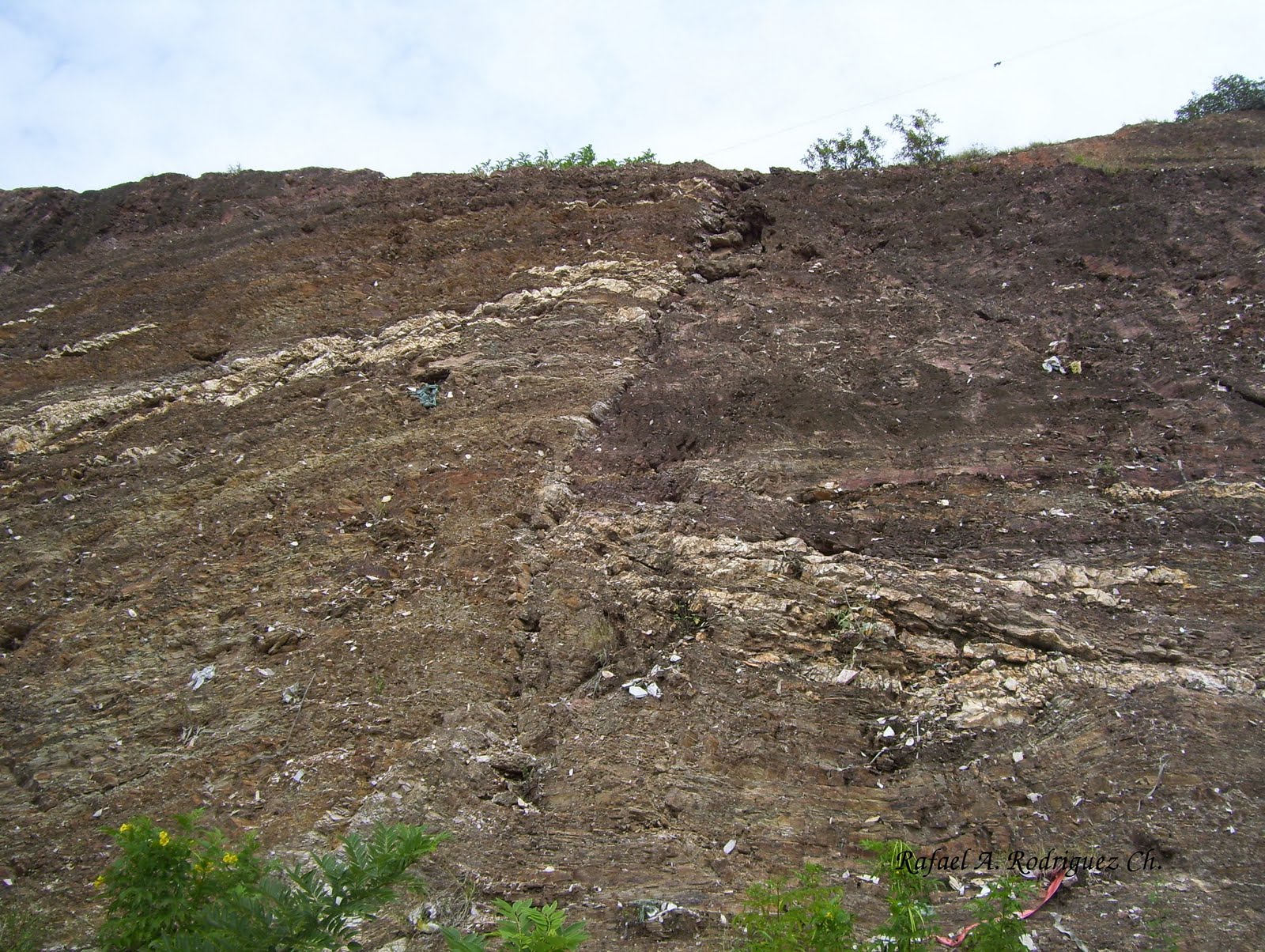 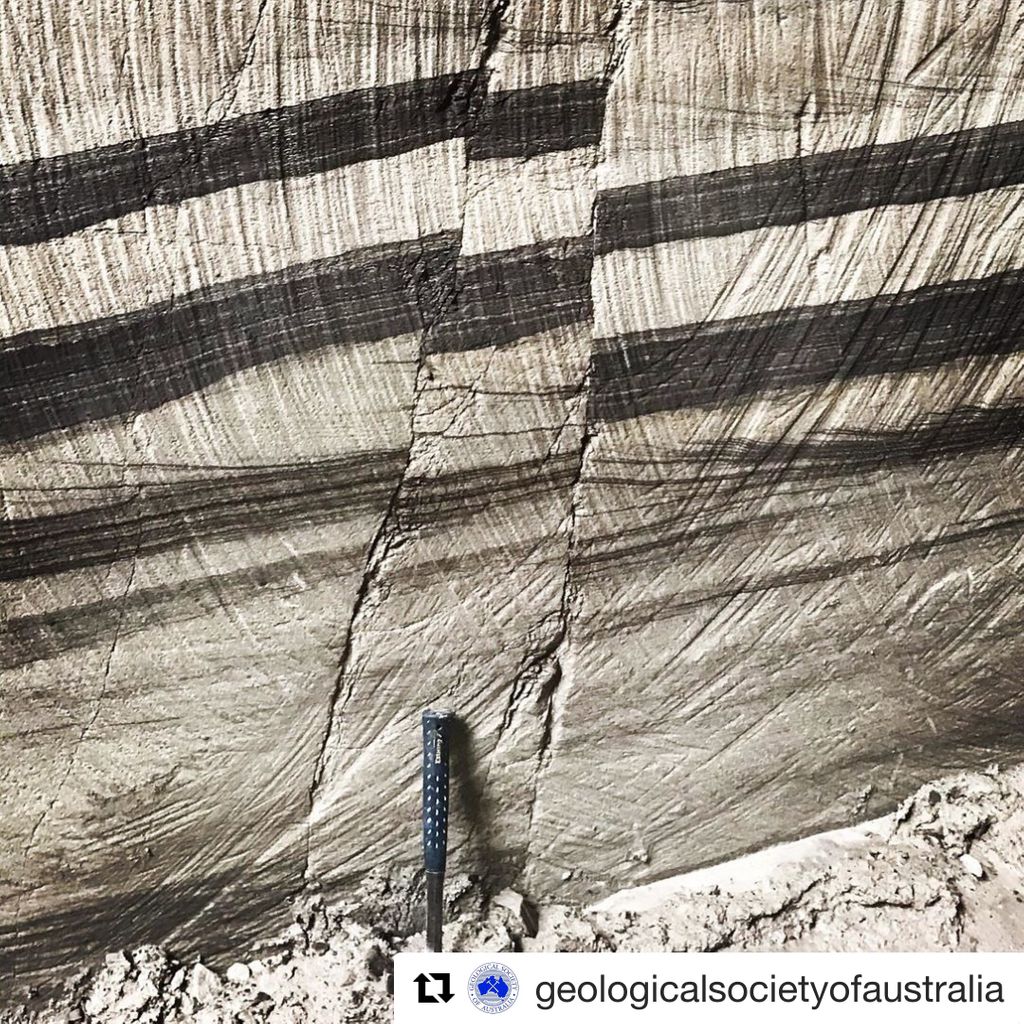 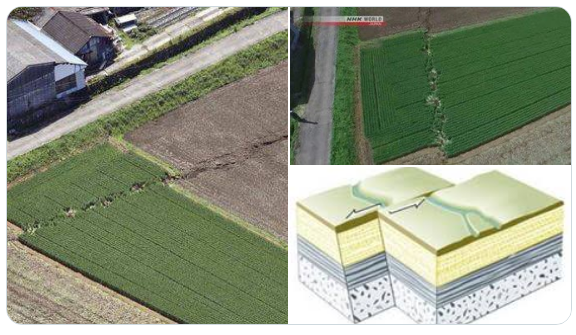 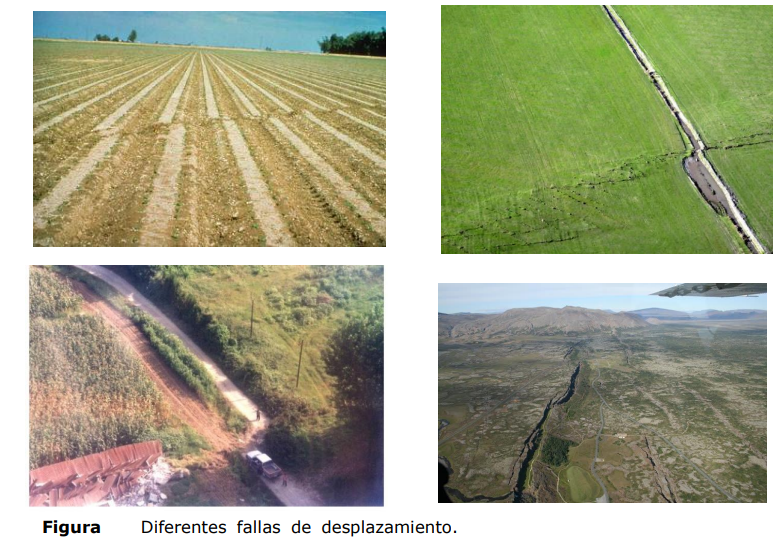 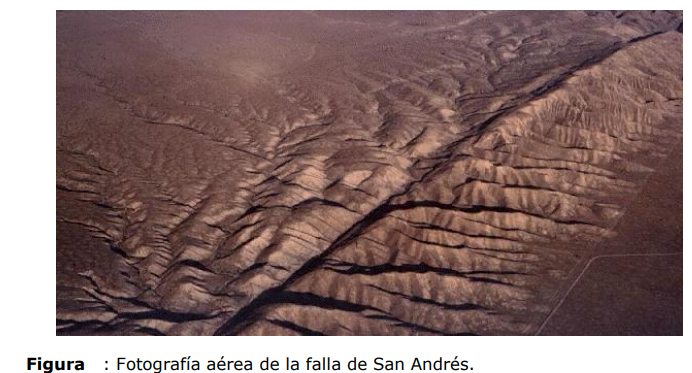 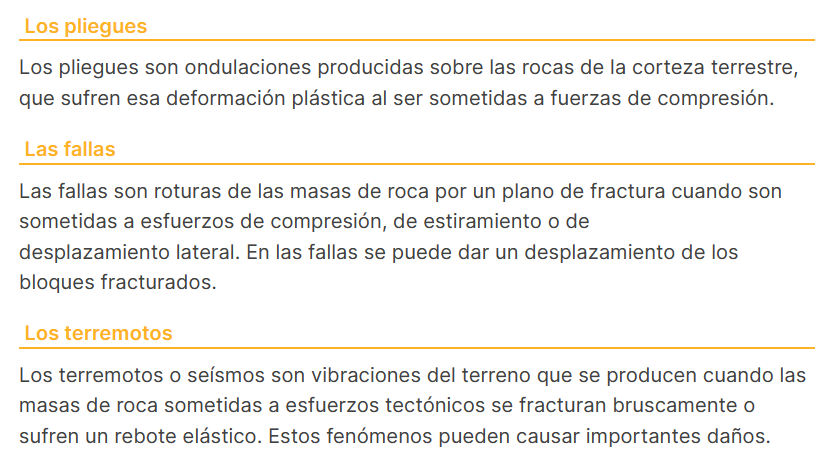 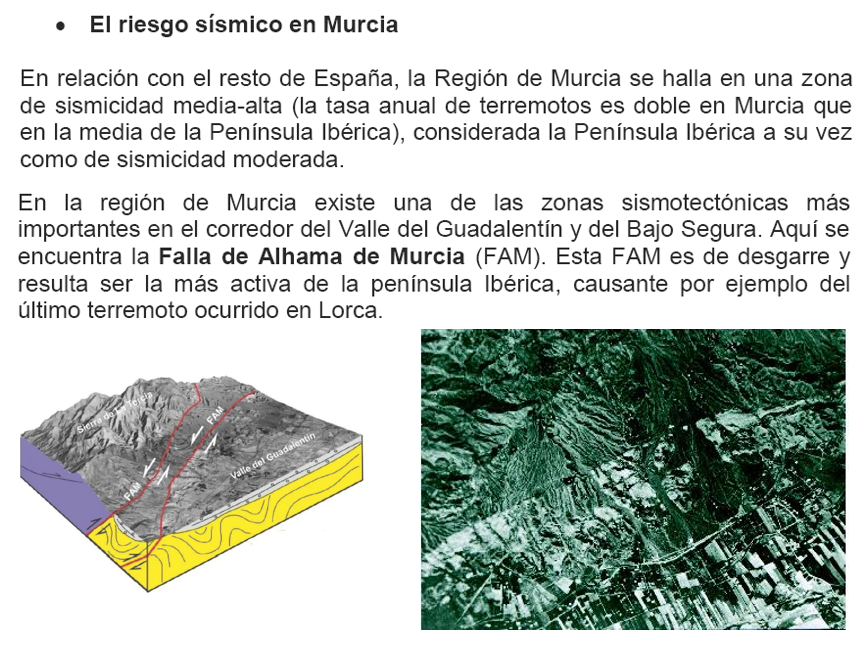 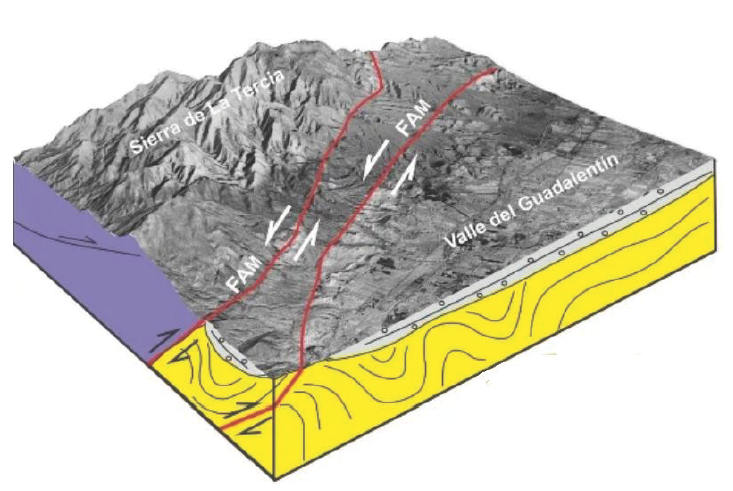 FALLA DE ALHAMA DE MURCIA (FAM), QUE TRUNCA LOS CONOS DE DEYECCIÓN. FOTOGRAFÍA AÉREA DEL SGE, (1957).
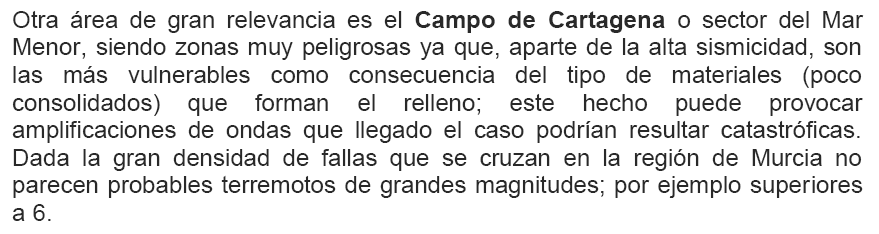 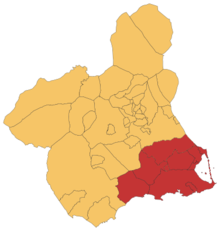 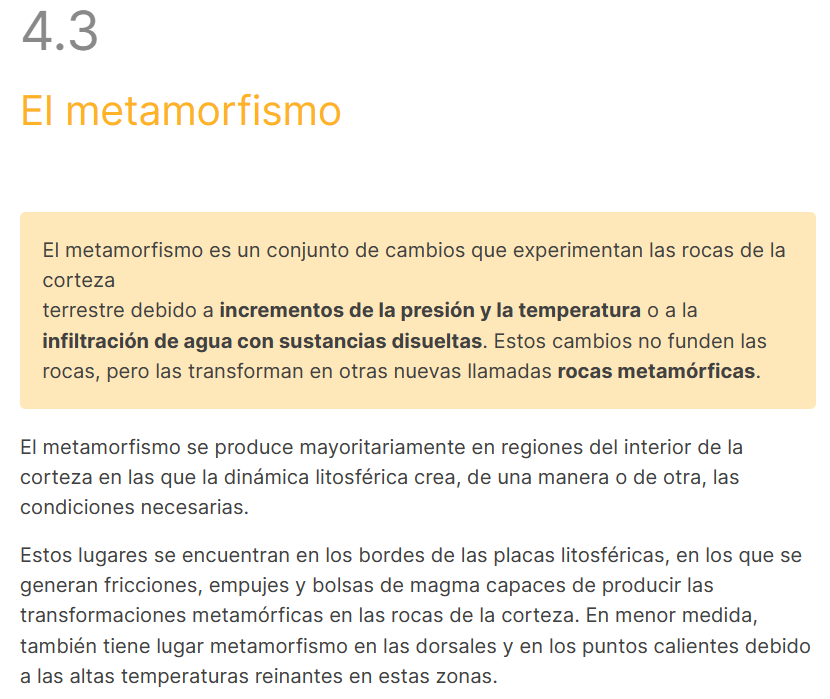 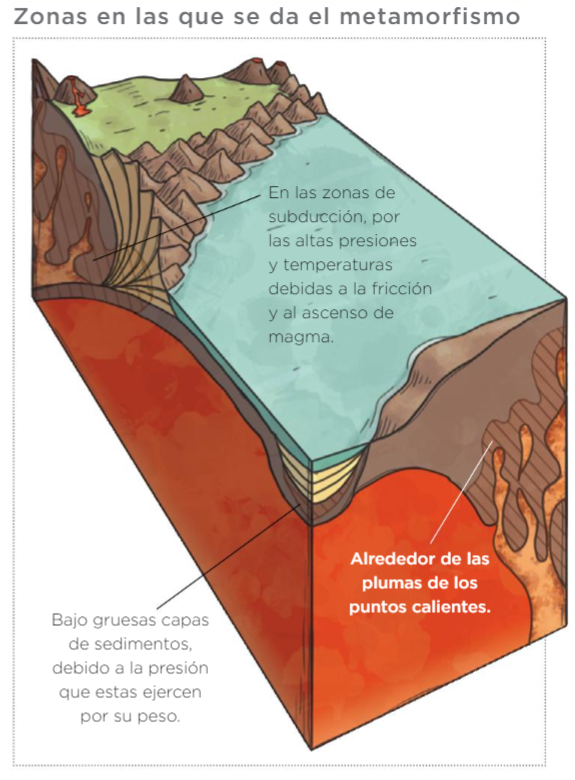 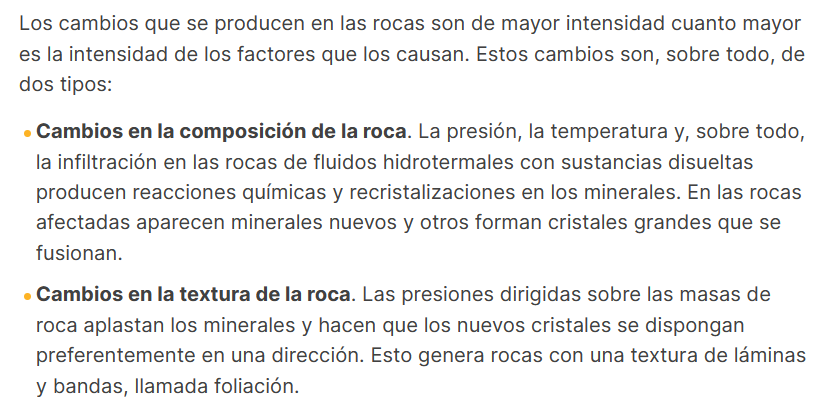